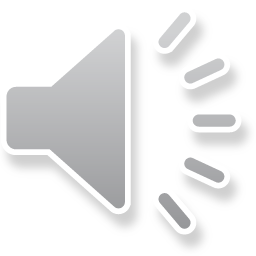 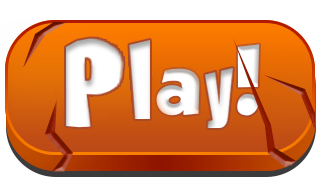 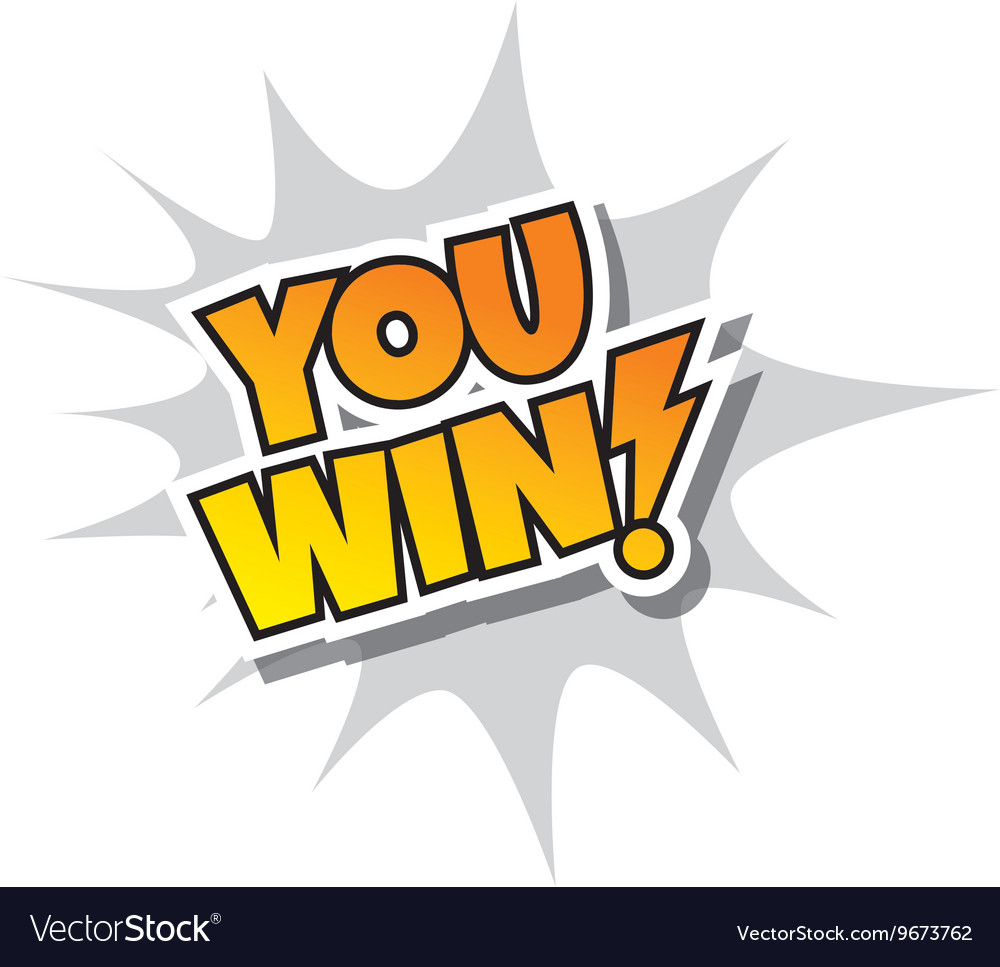 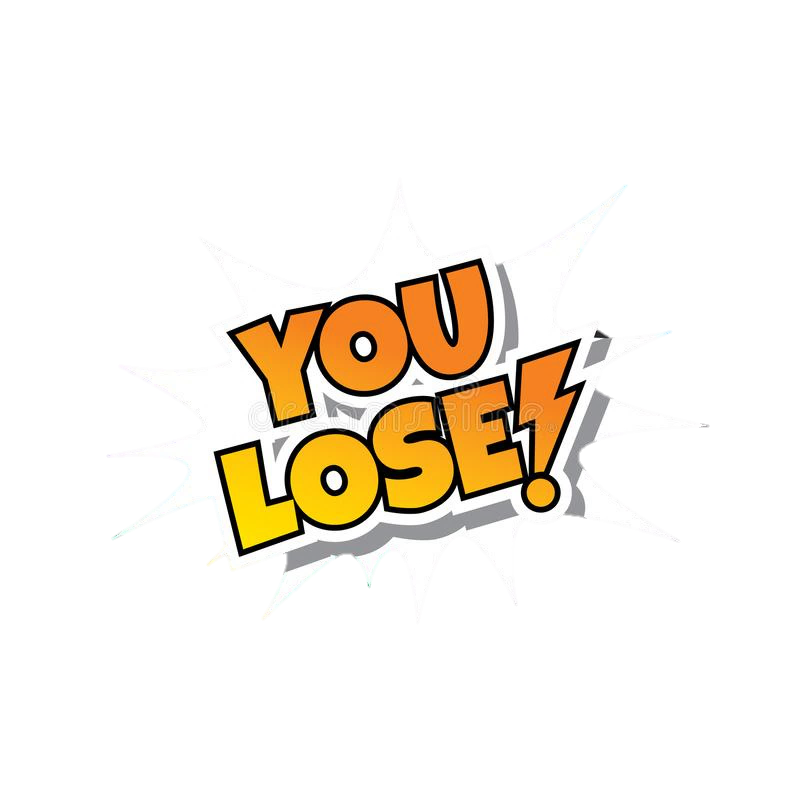 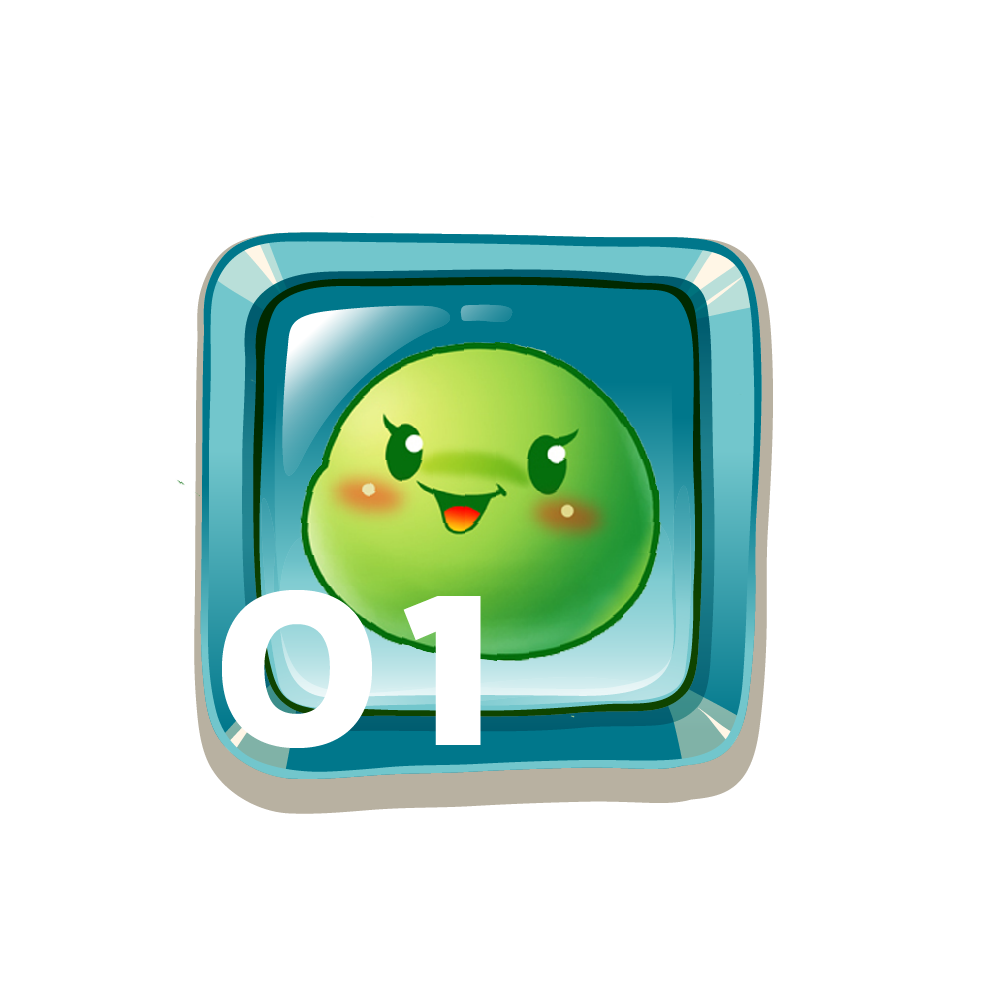 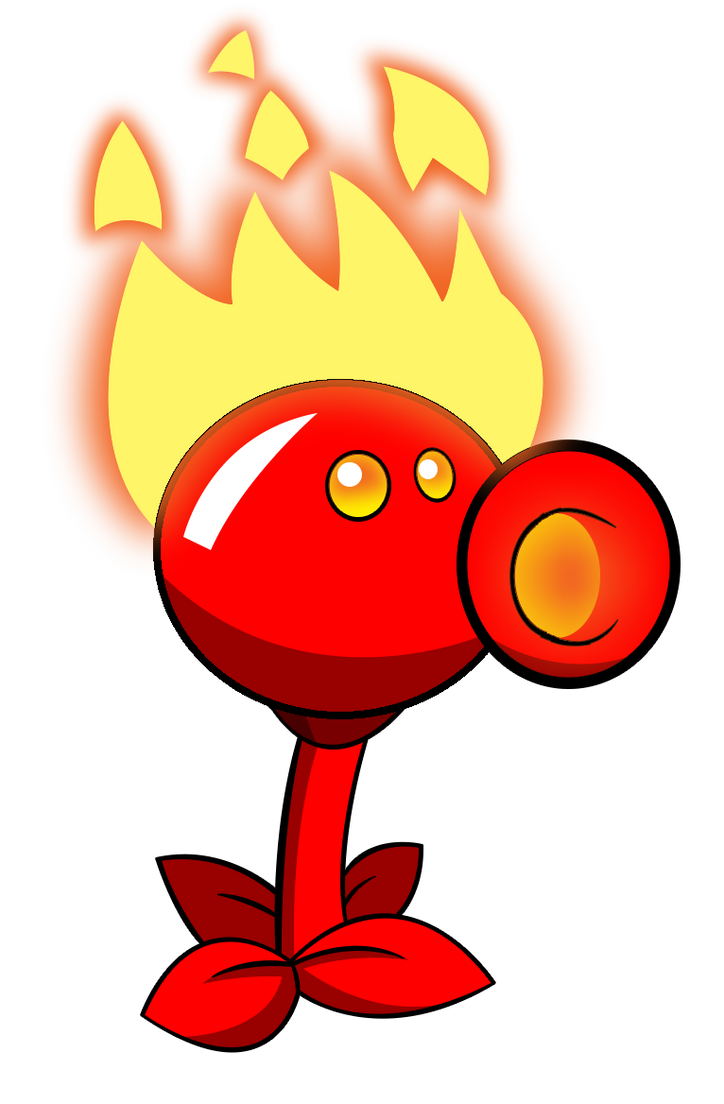 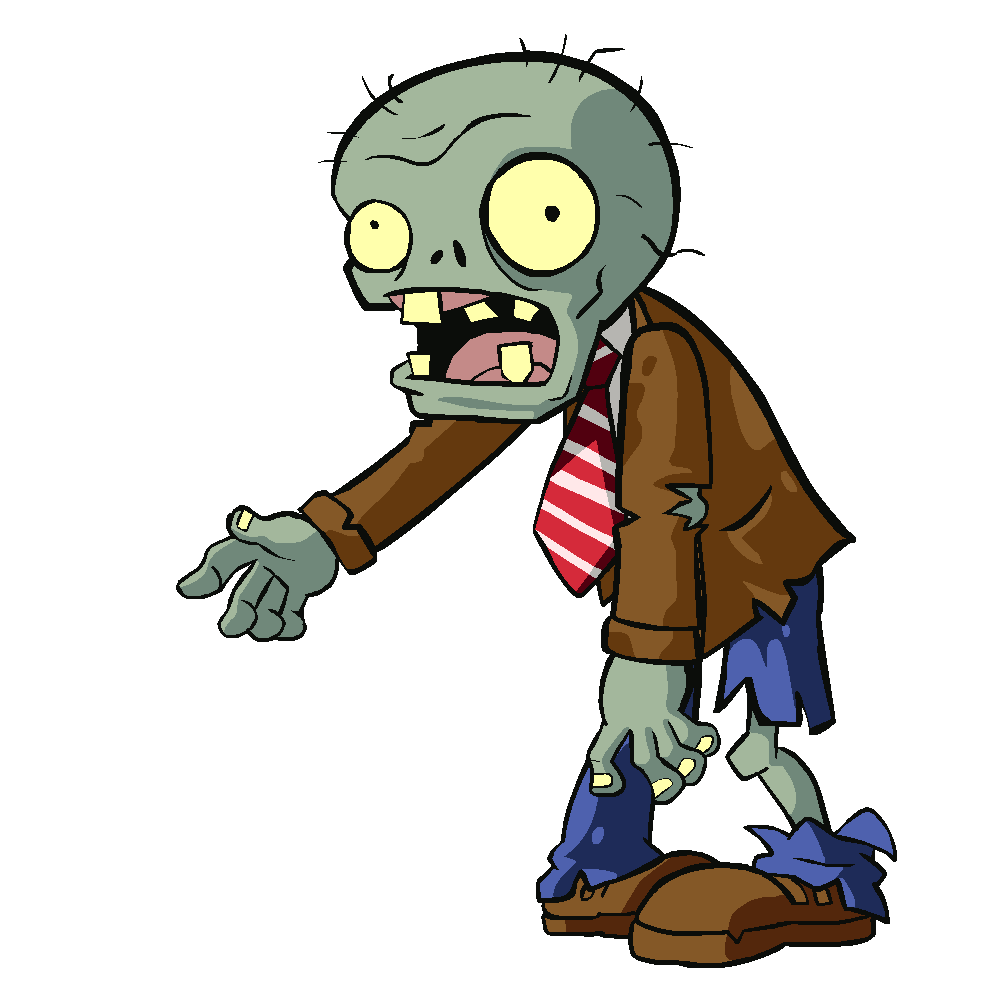 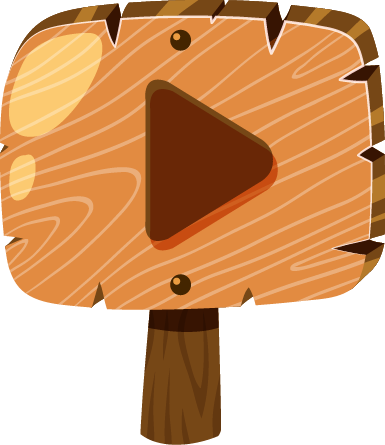 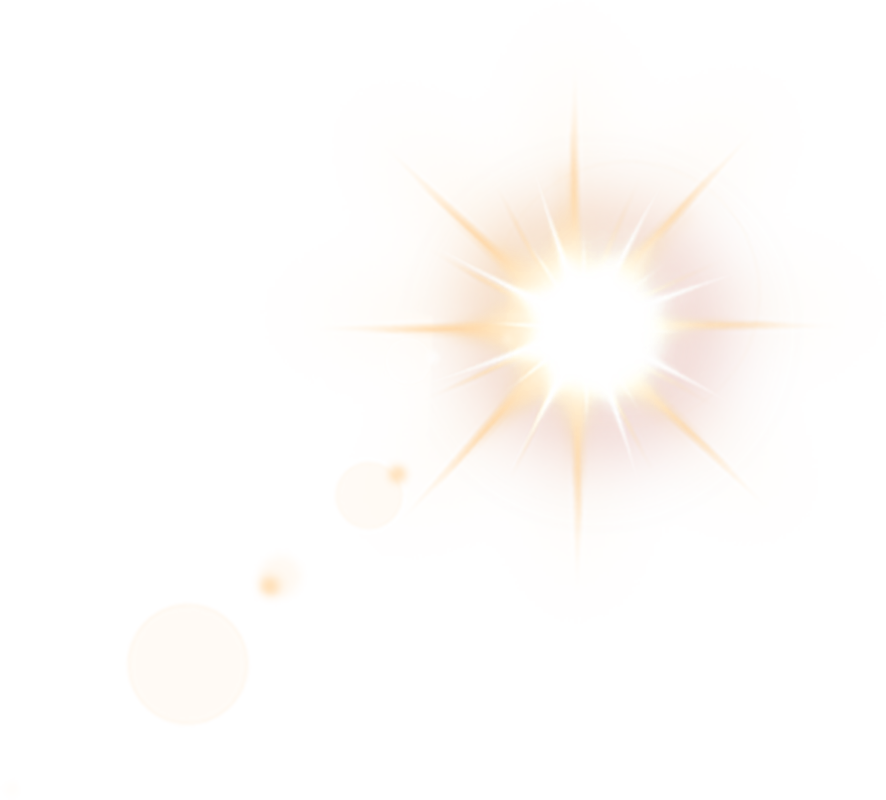 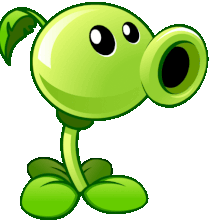 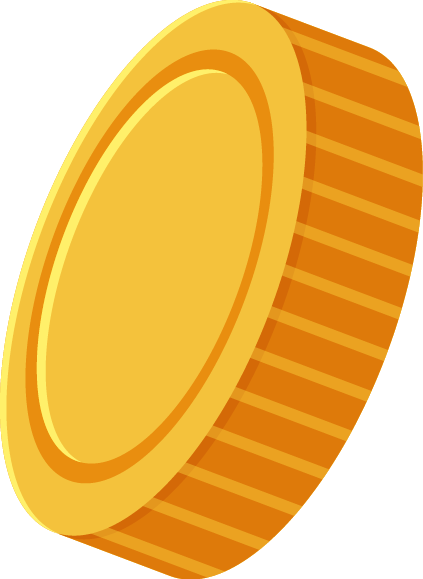 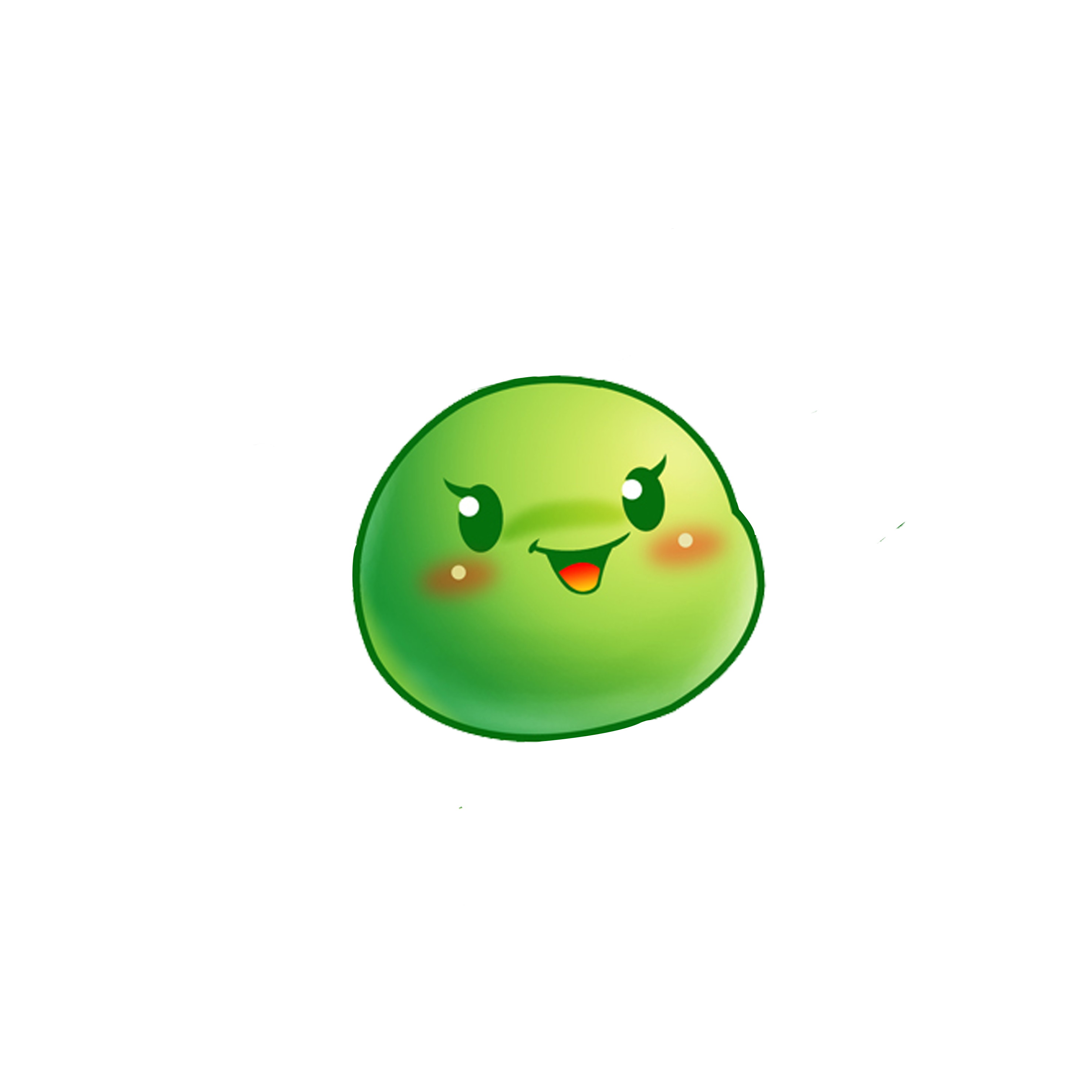 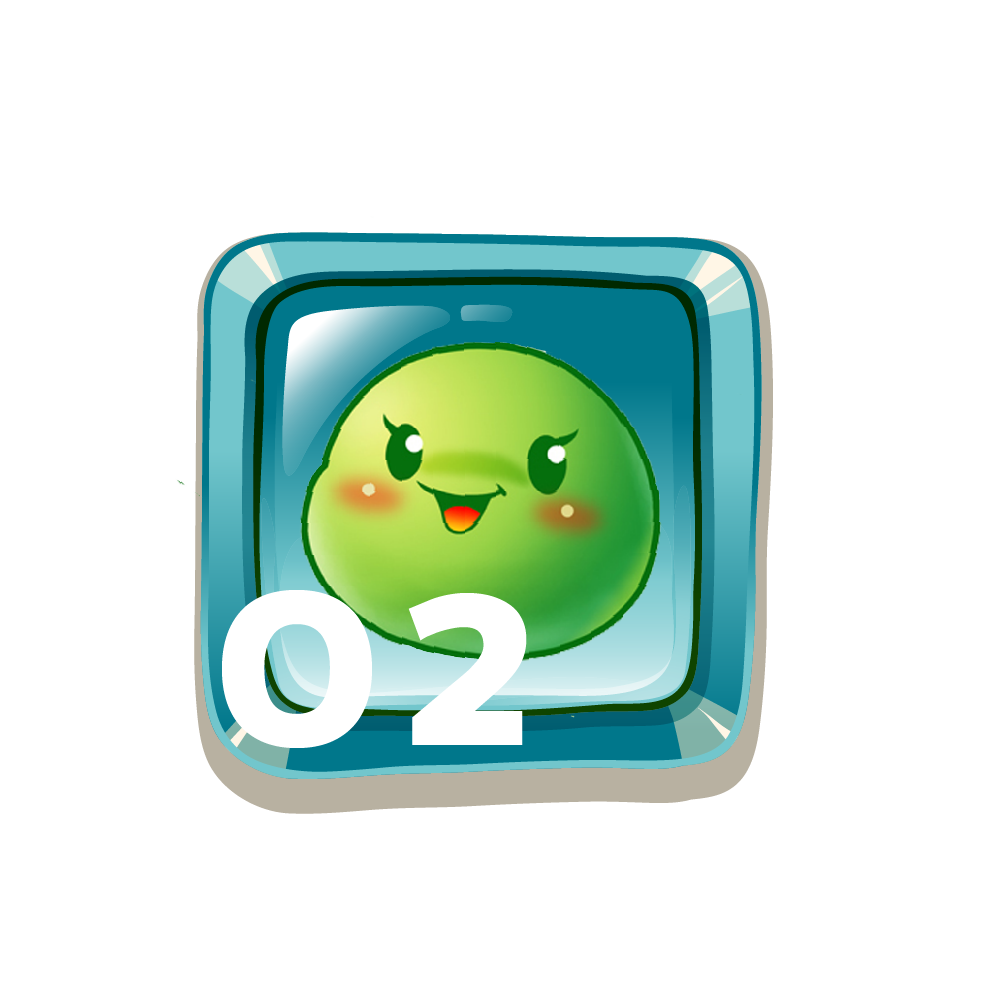 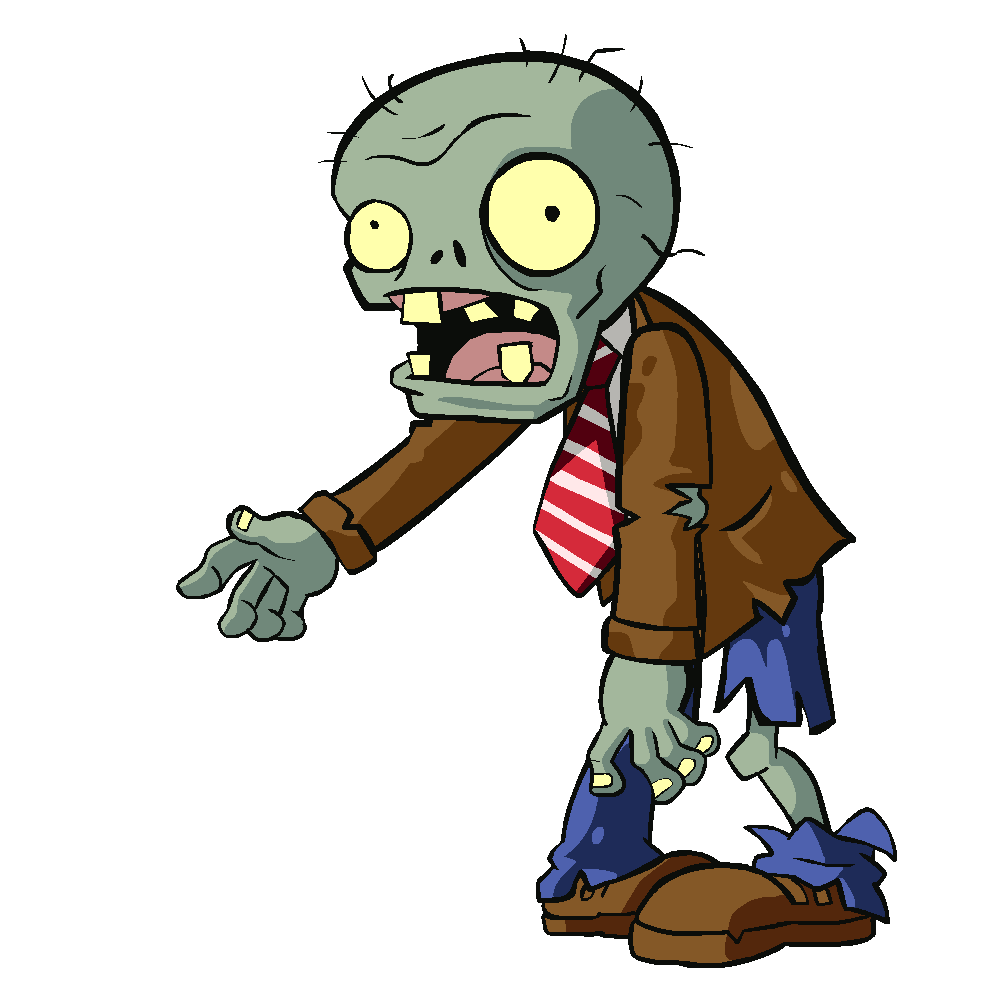 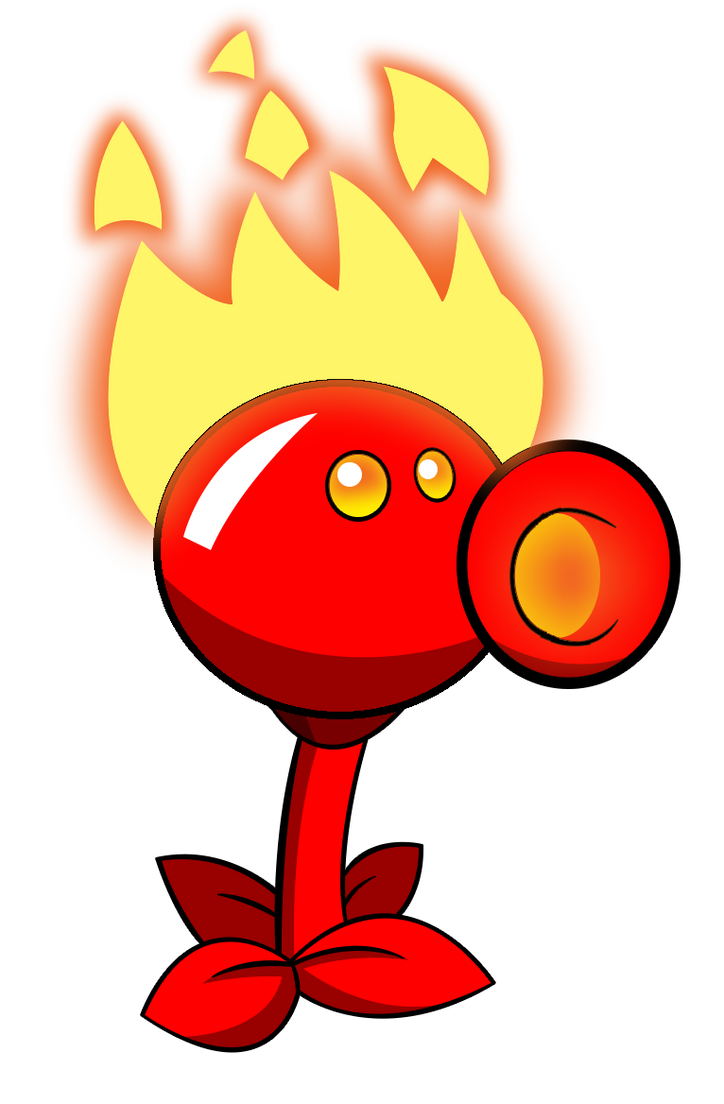 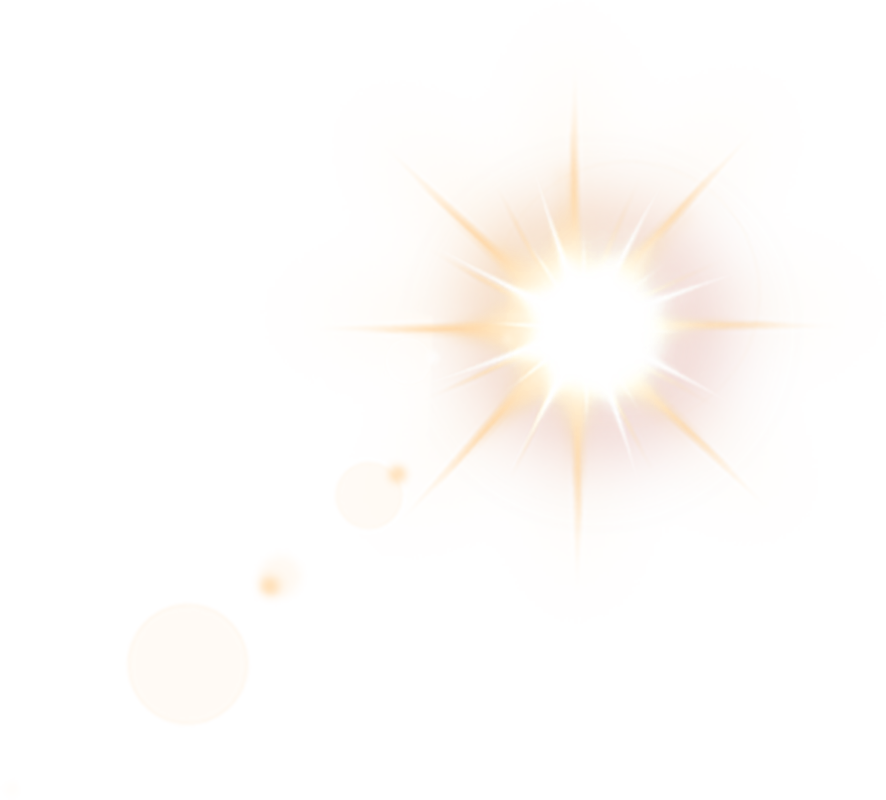 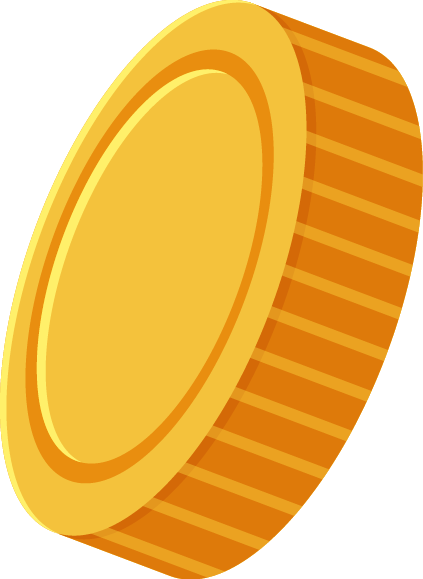 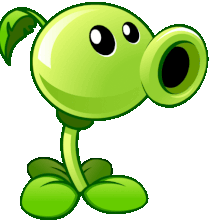 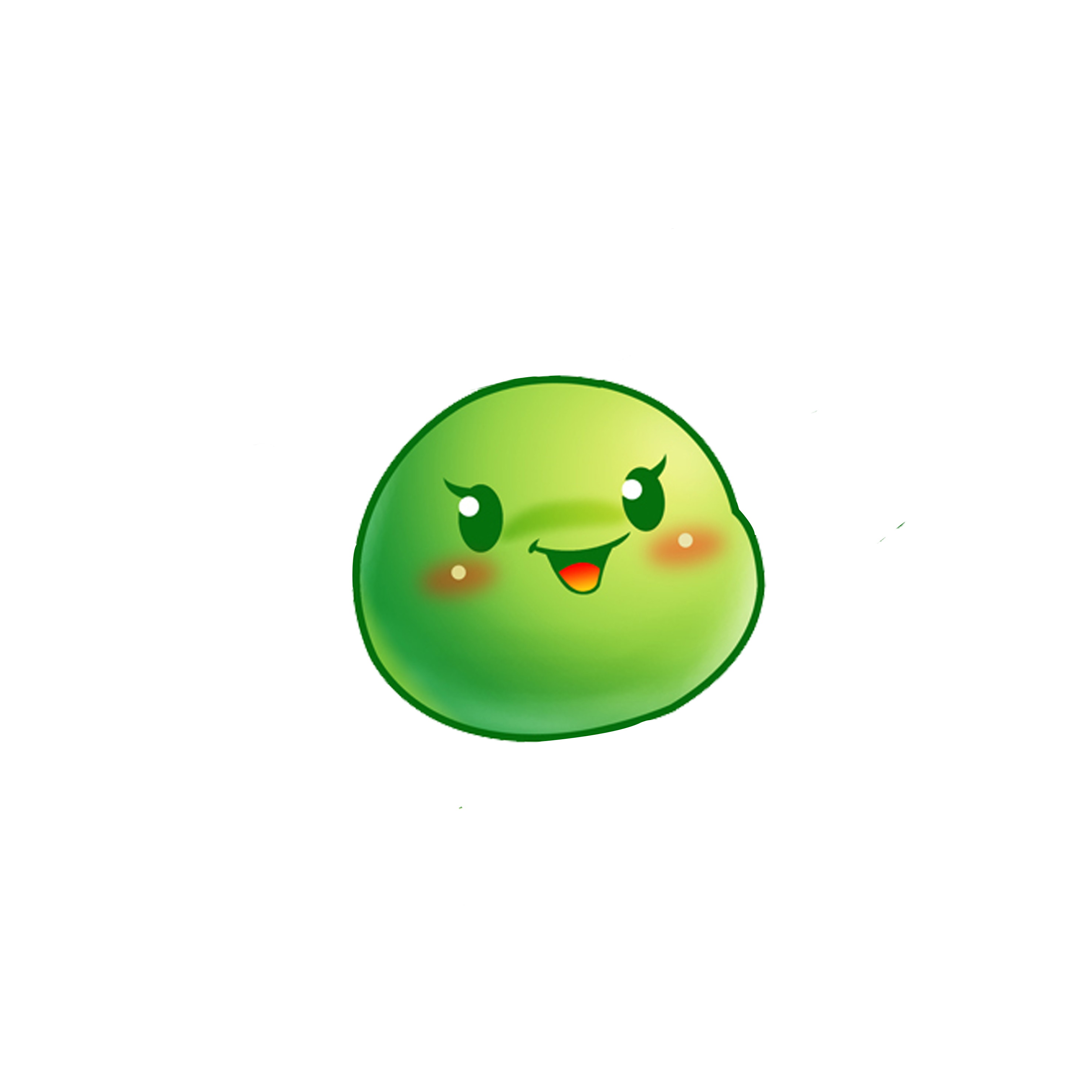 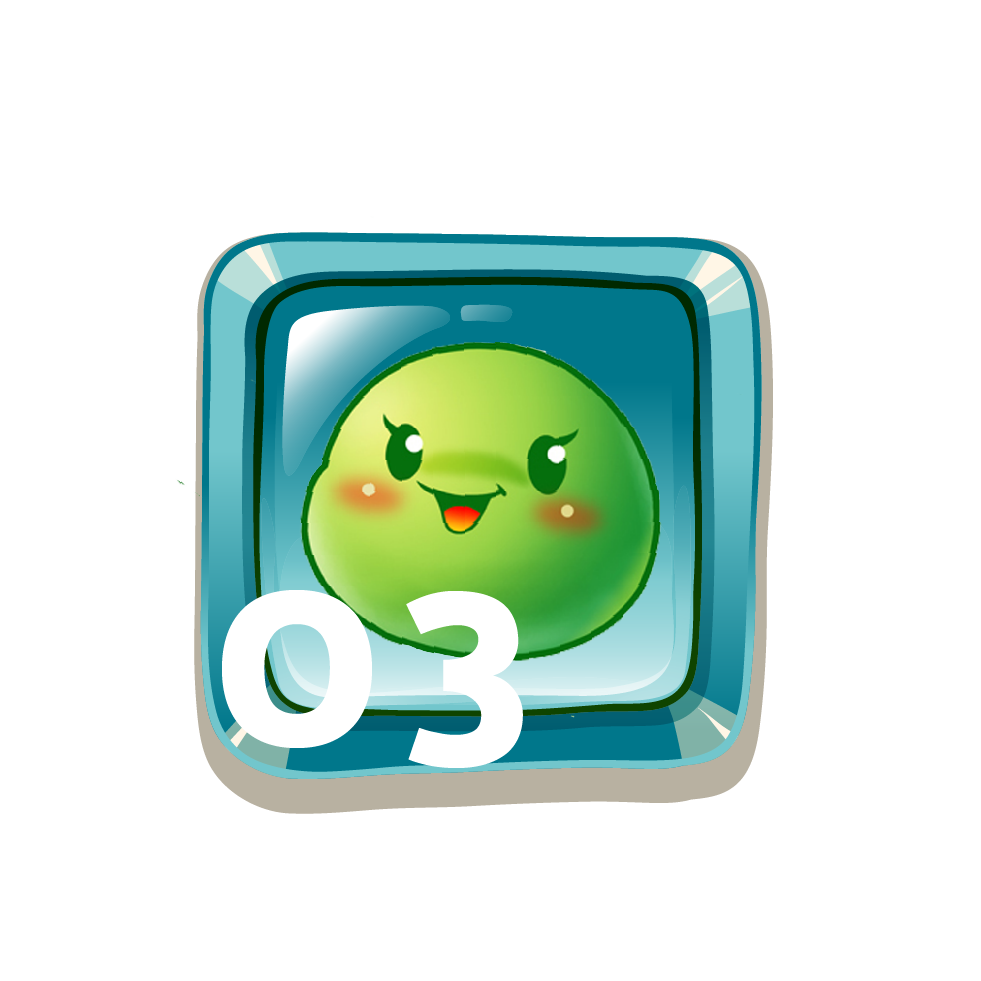 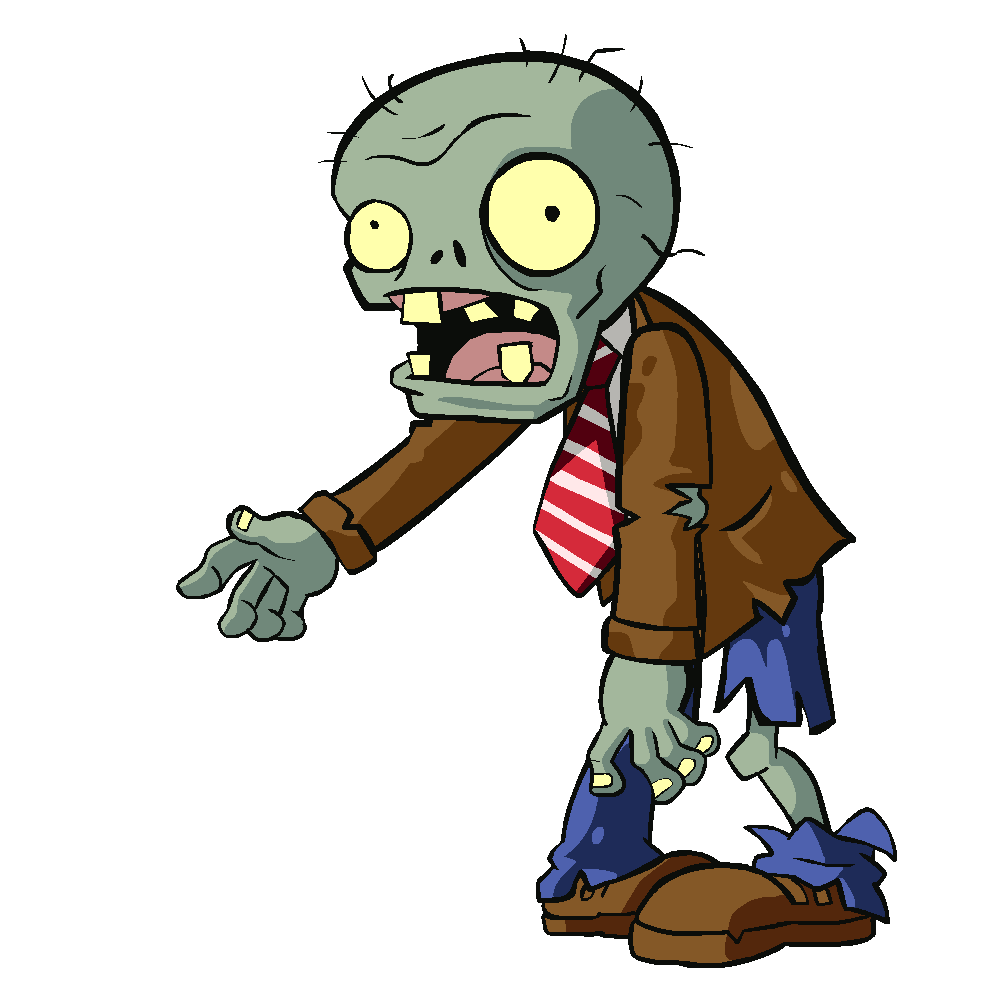 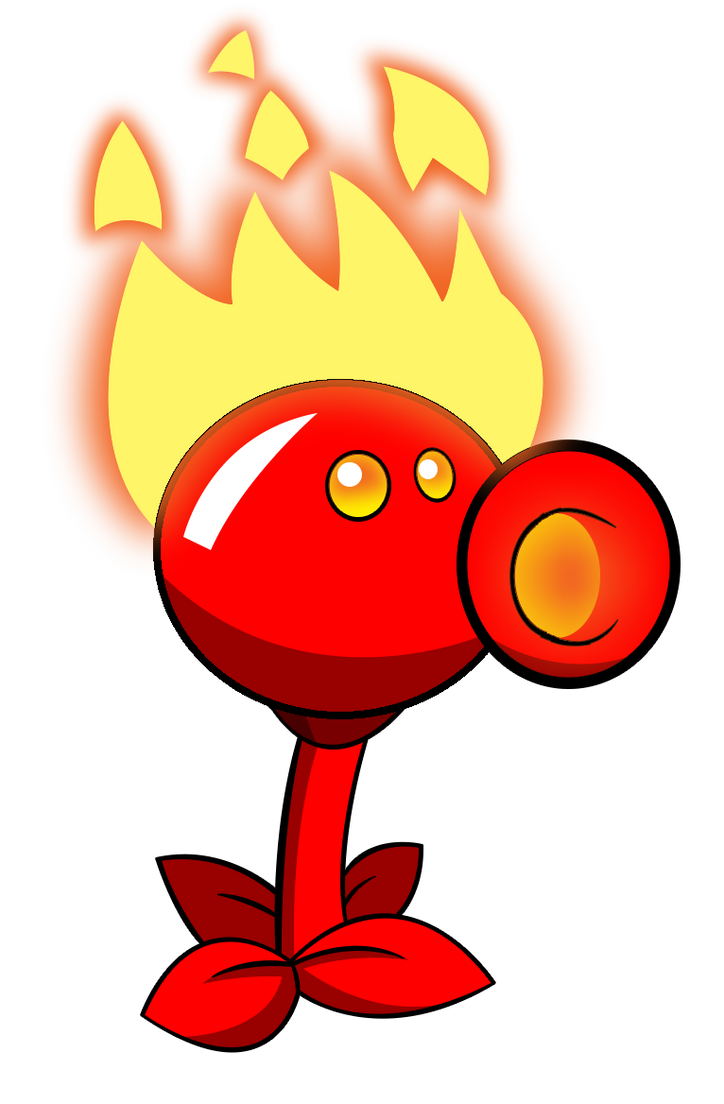 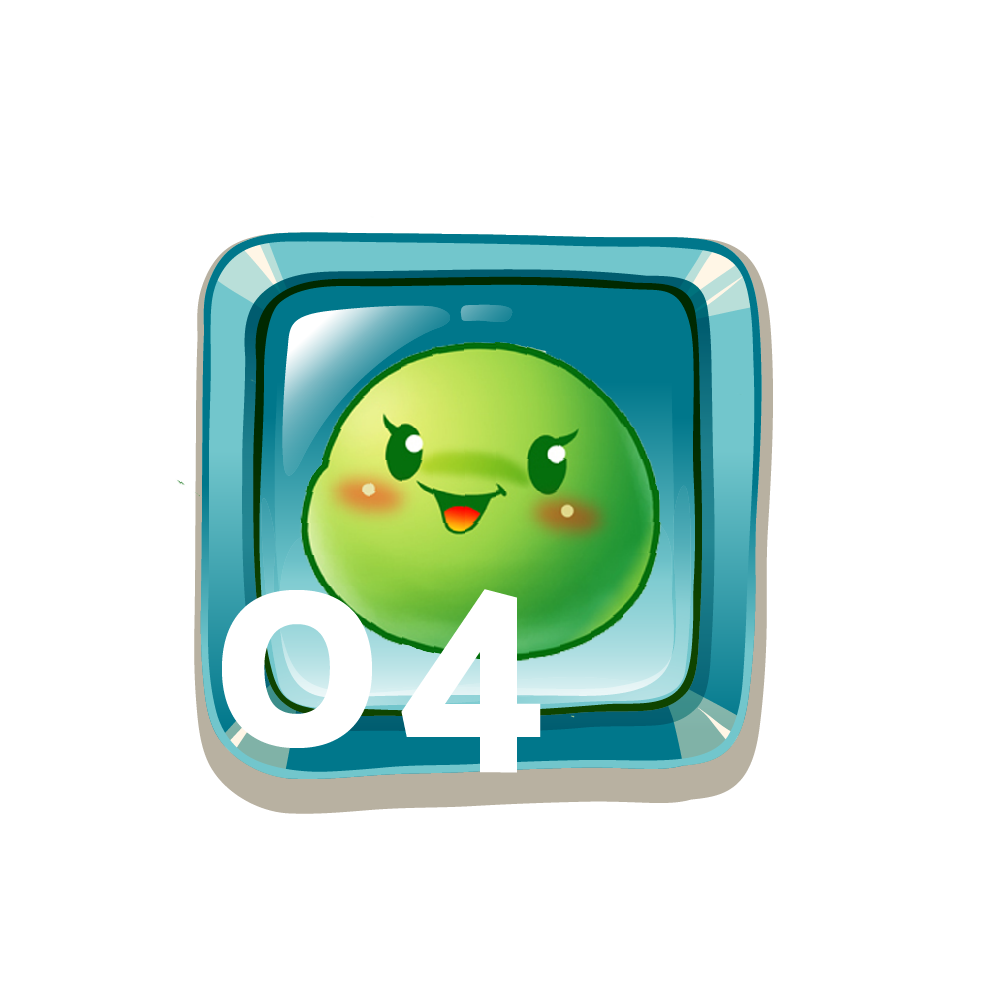 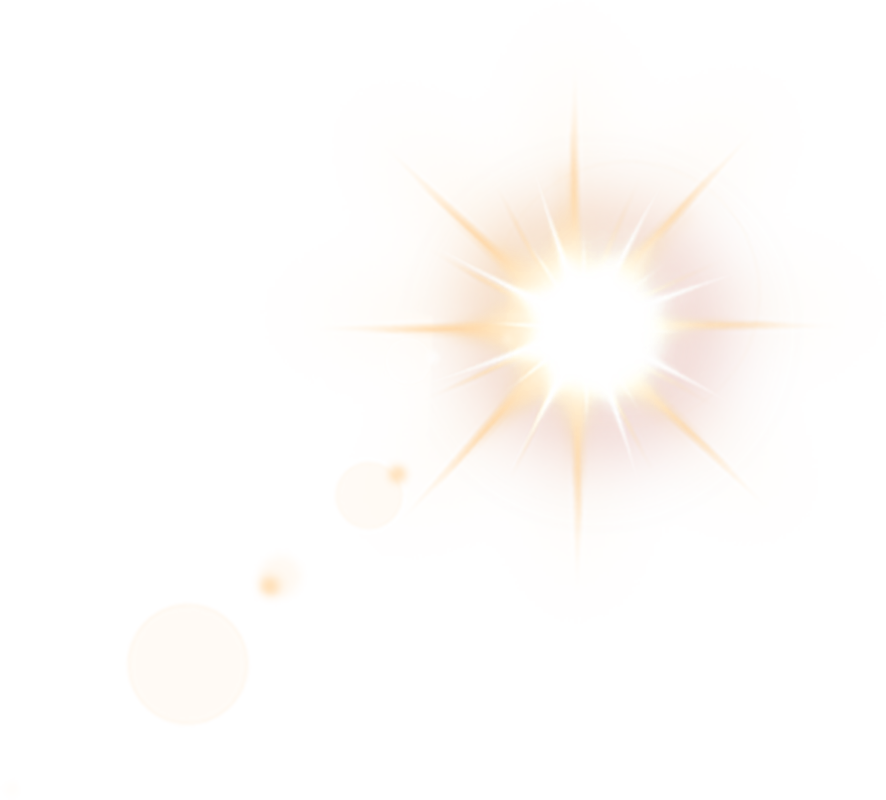 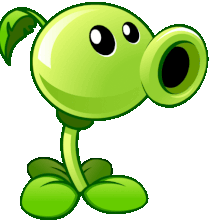 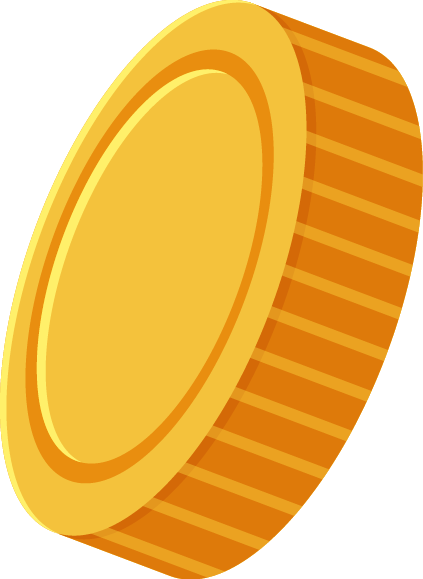 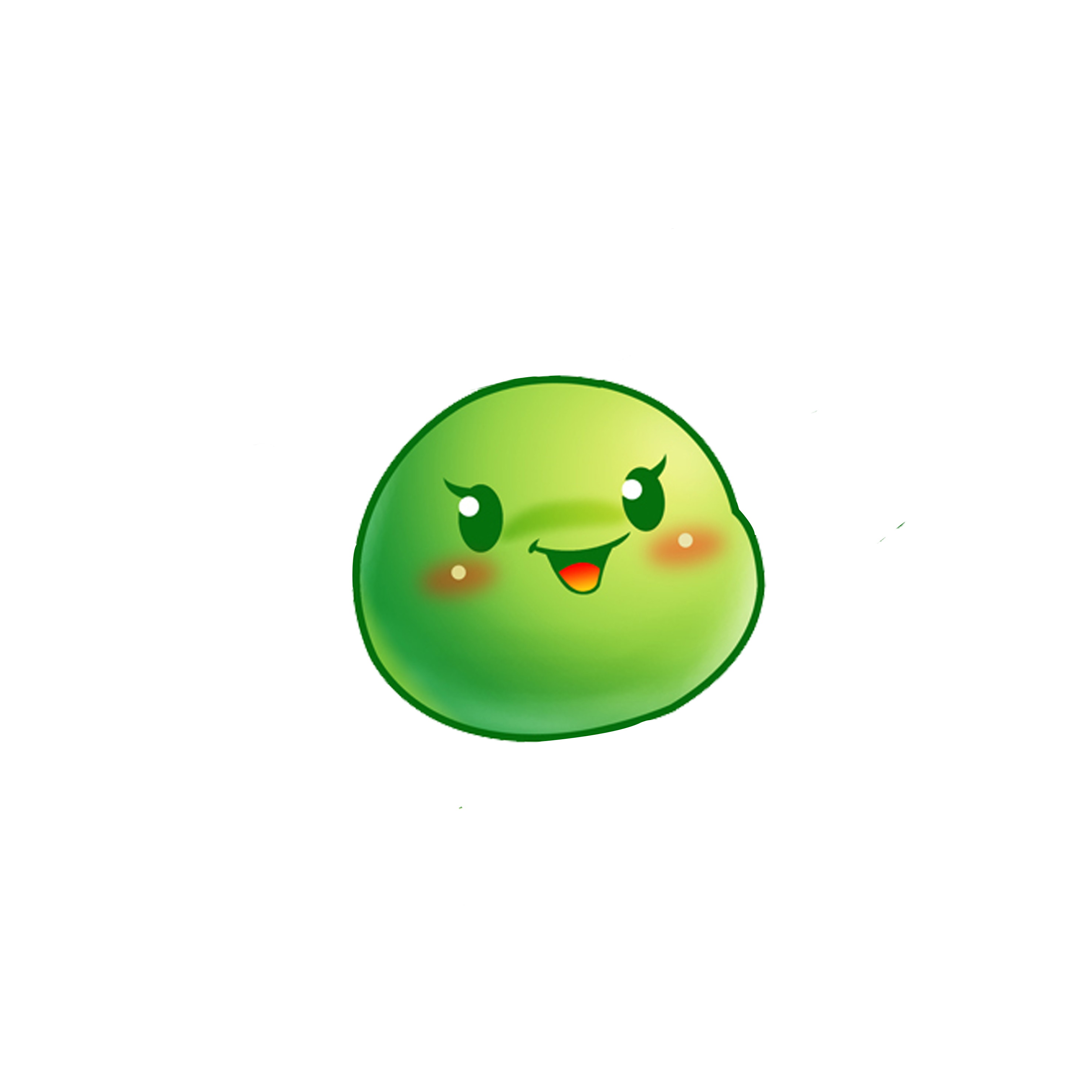 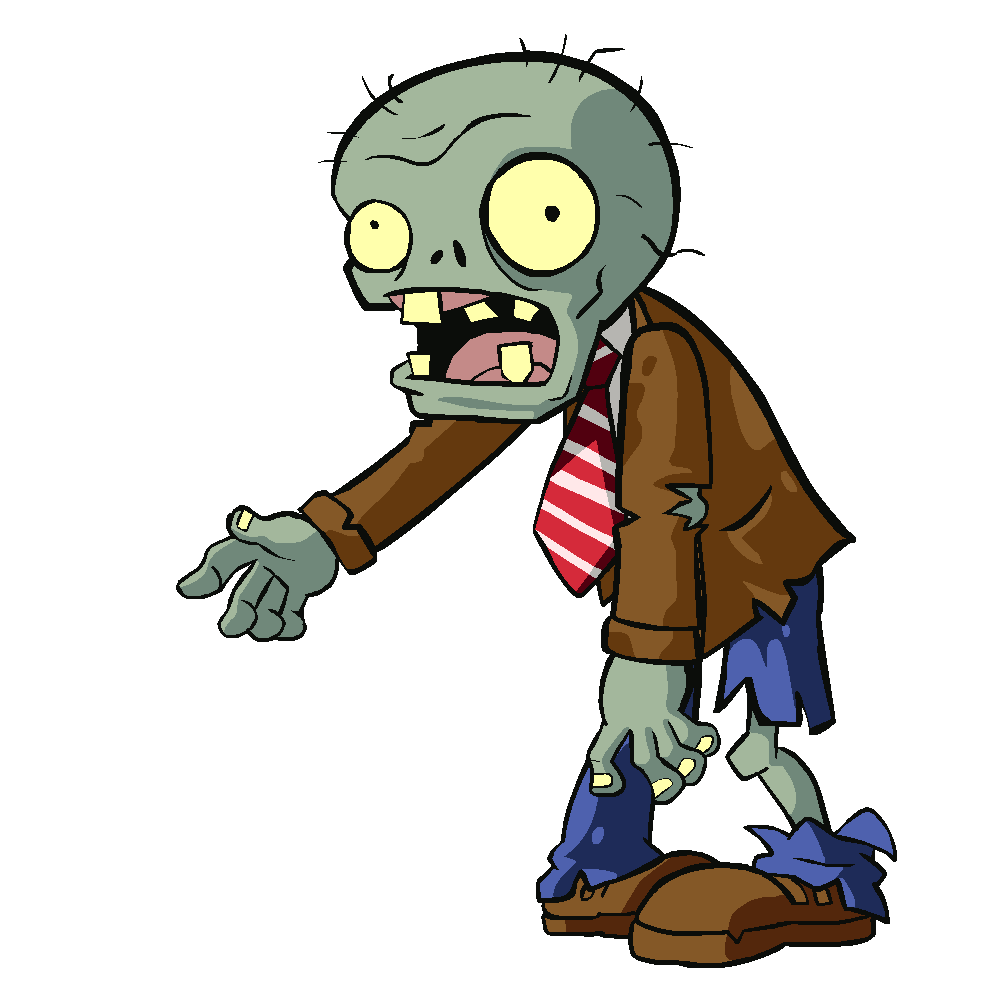 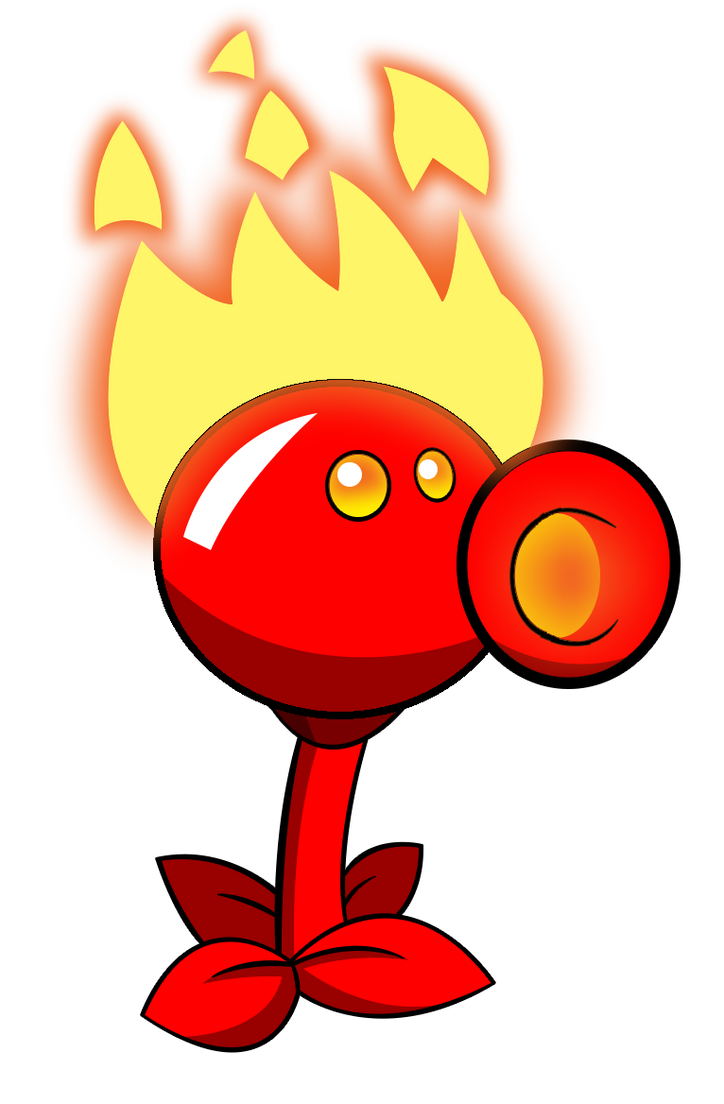 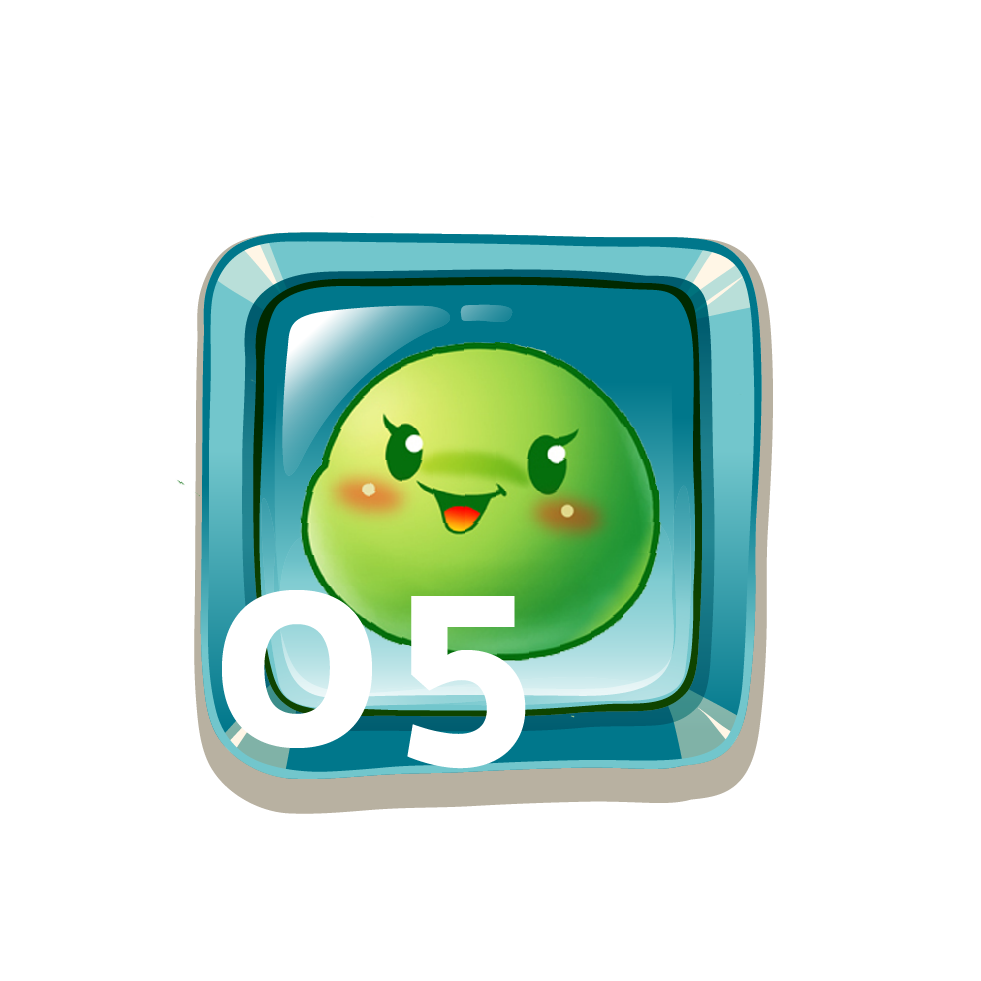 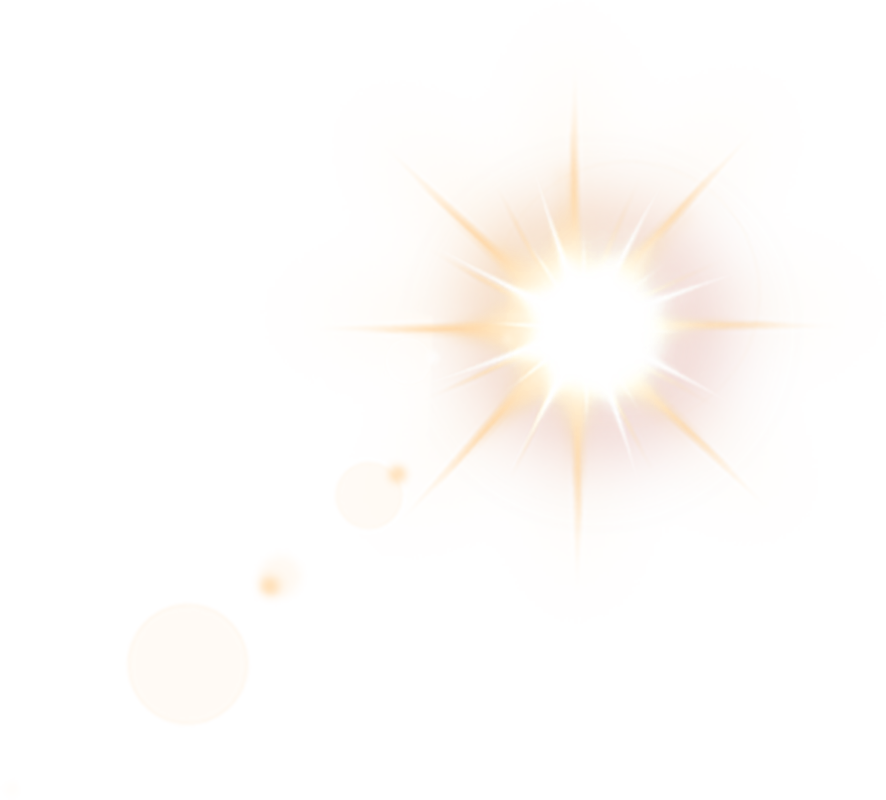 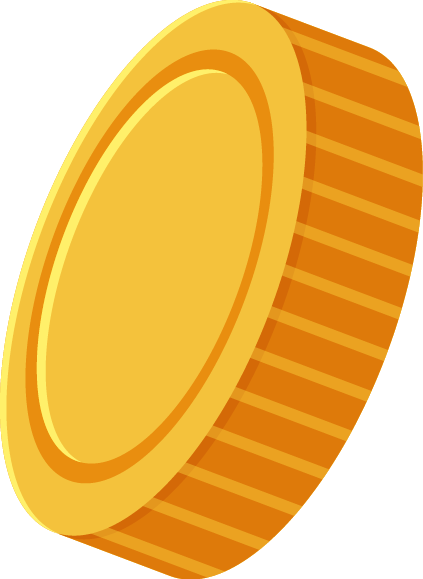 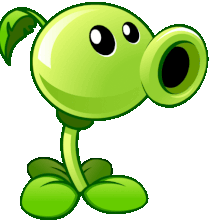 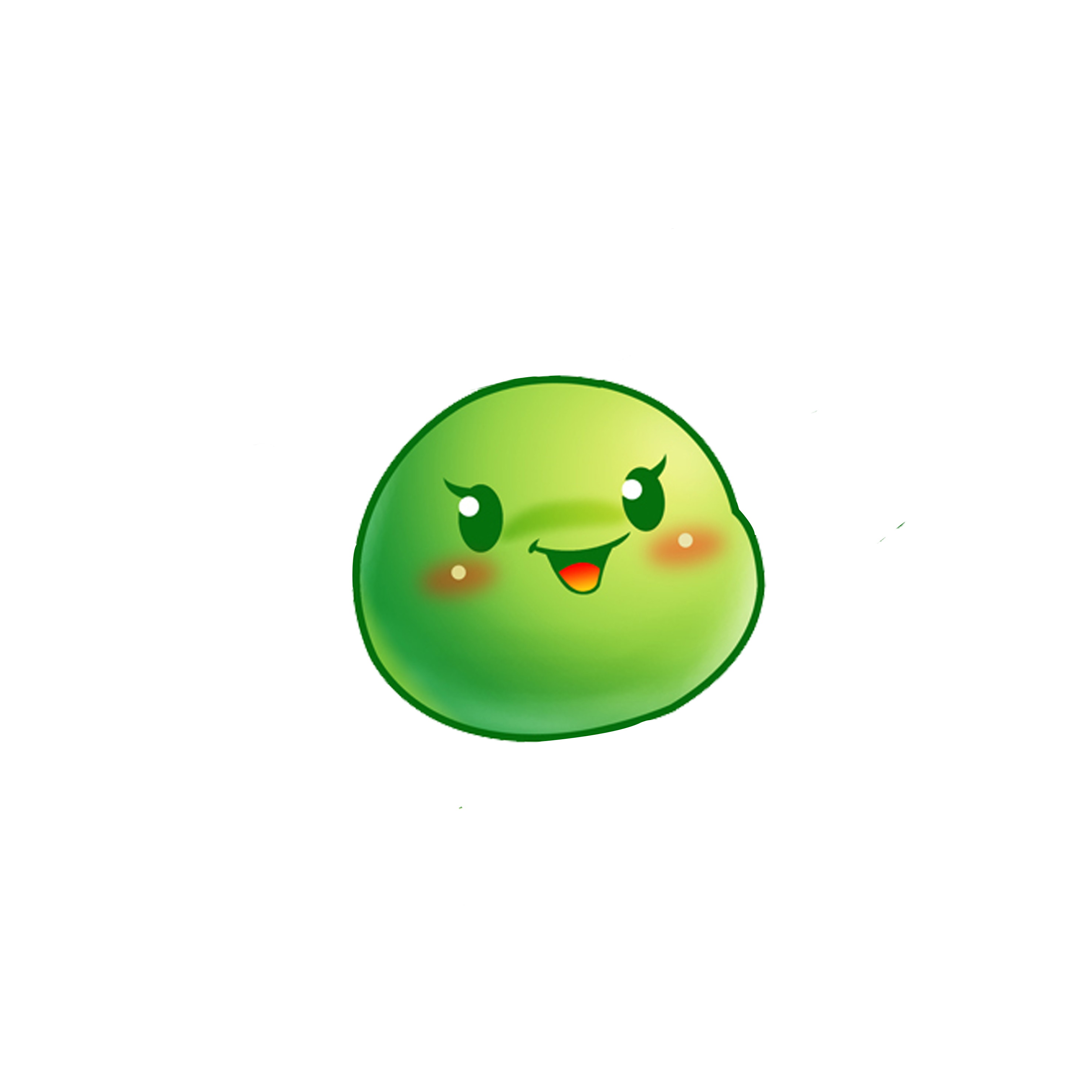 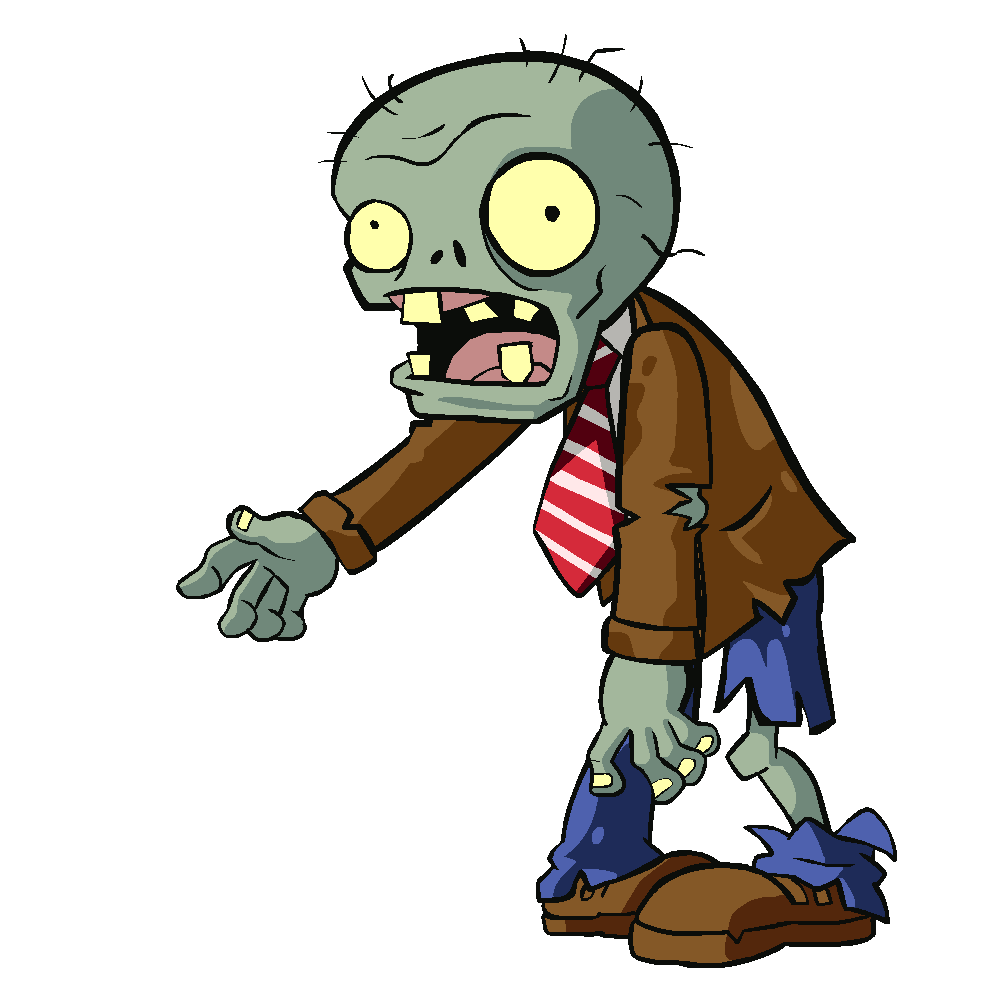 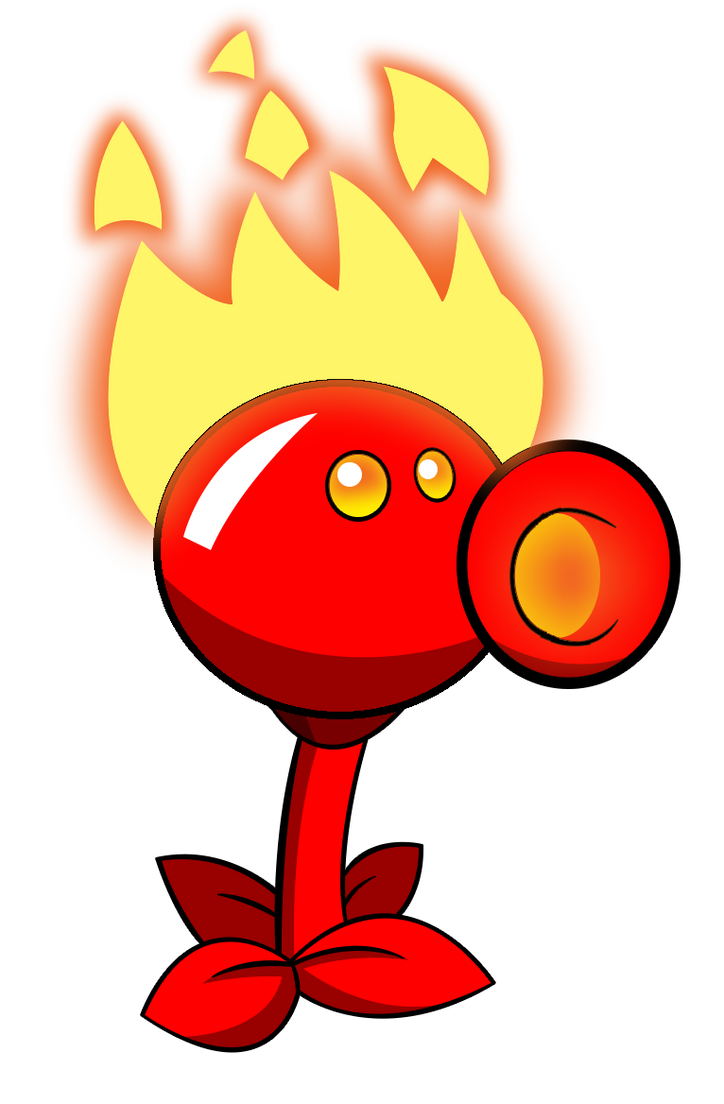 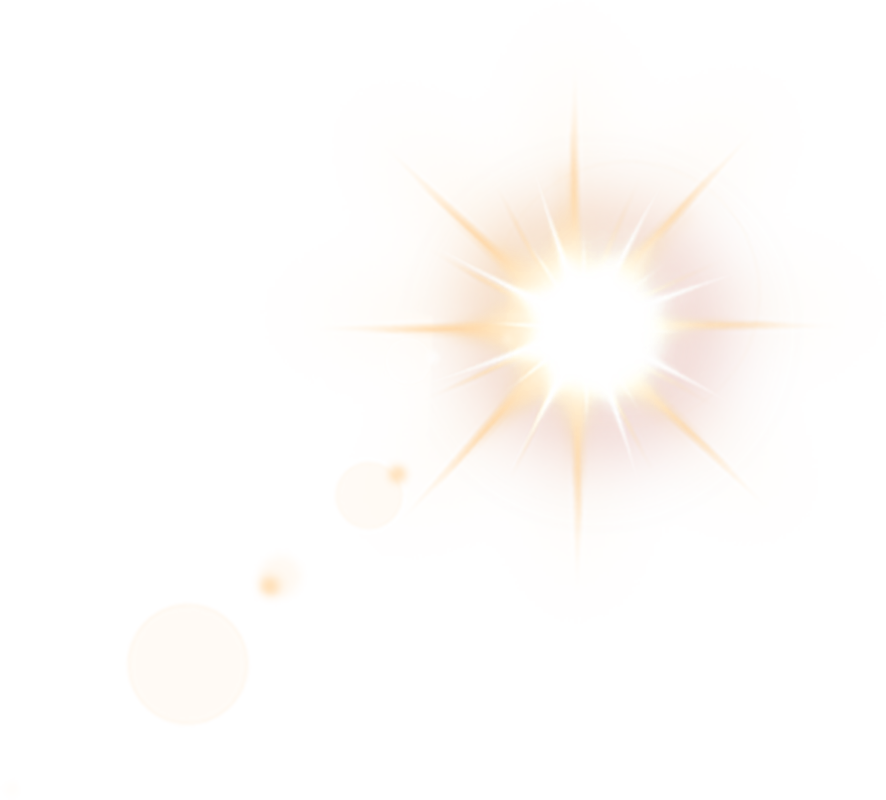 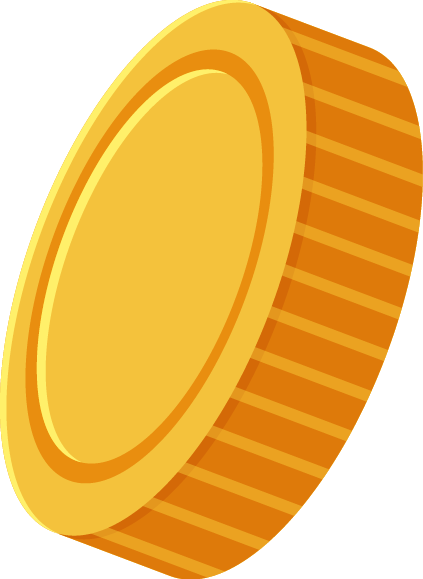 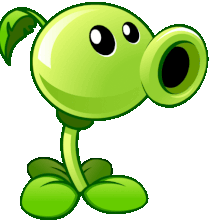 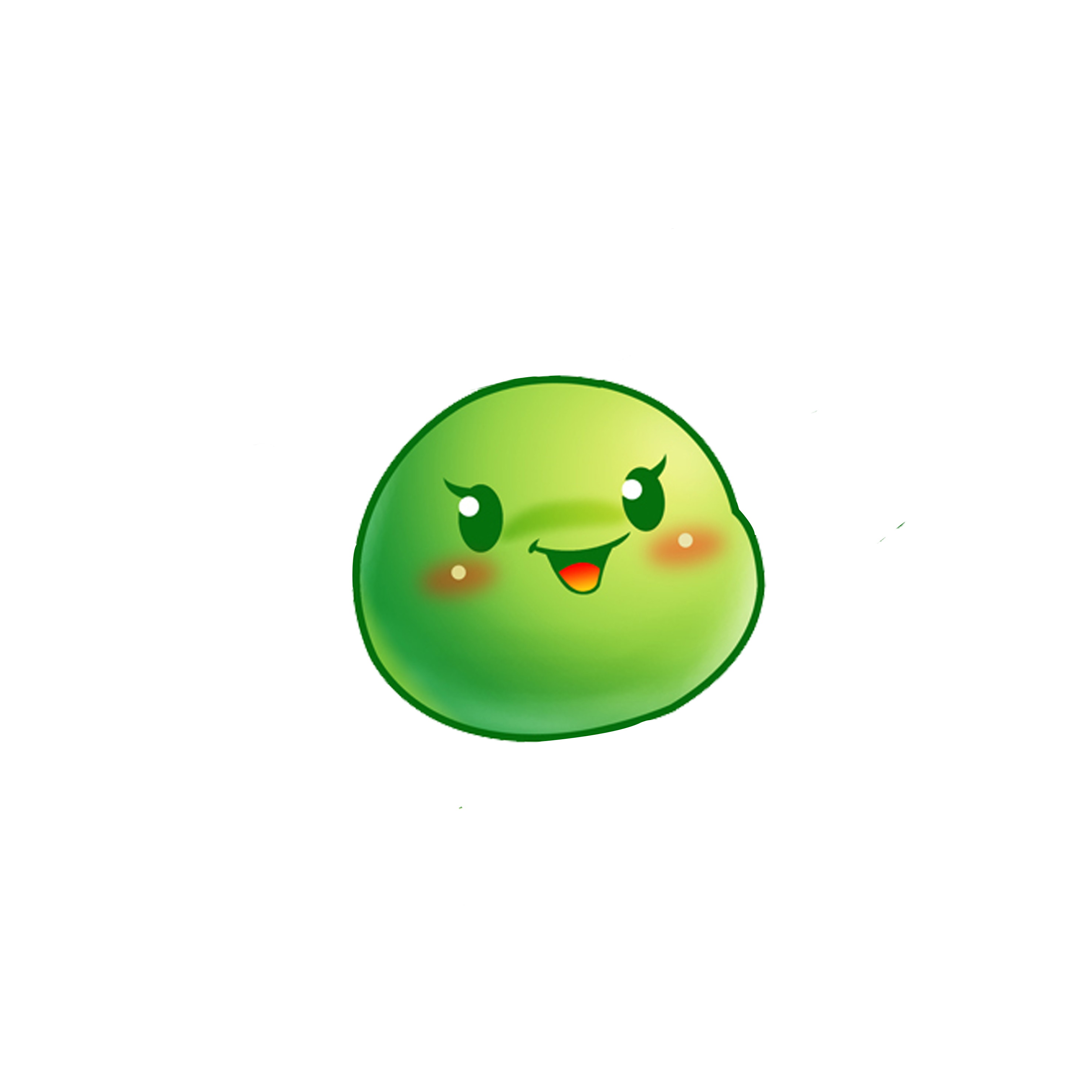 CÂU HỎI
1. Ai là trạng nguyên đầu tiên của nền khoa cử Việt Nam?
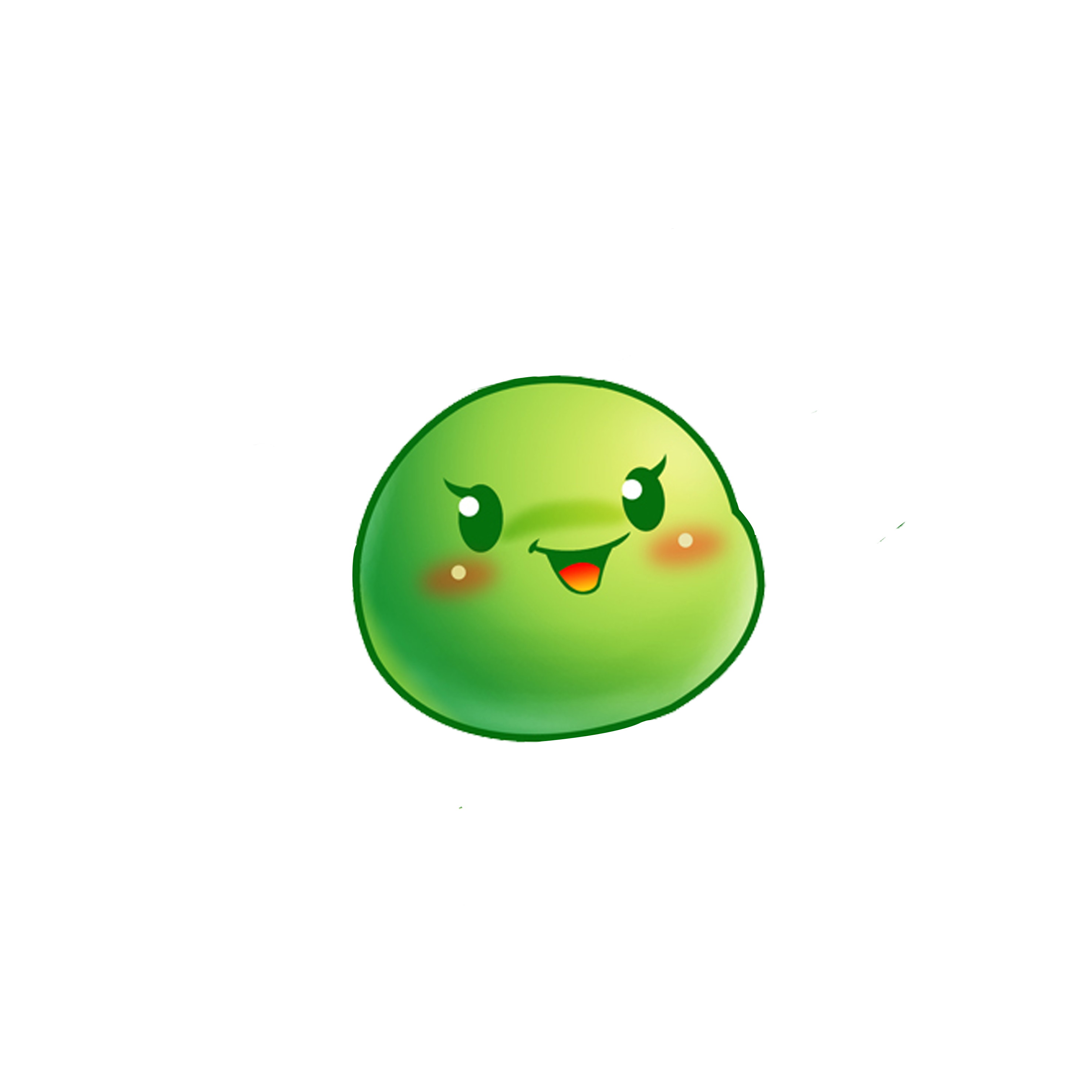 ĐÁP ÁN A
ĐÁP ÁN B
ĐÁP ÁN C
ĐÁP ÁN D
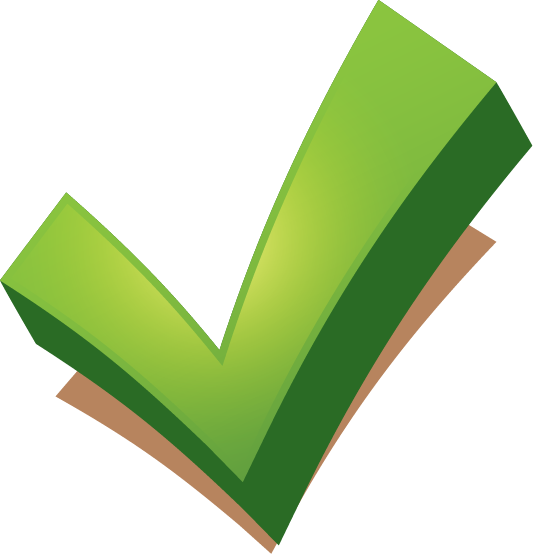 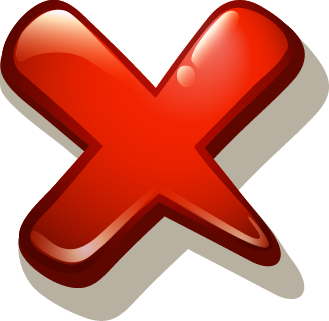 CÂU HỎI
2. Trạng nguyên đầu tiên được khắc tên trên bia tiến sĩ ở Văn Miếu - Quốc Tử Giám là ai?
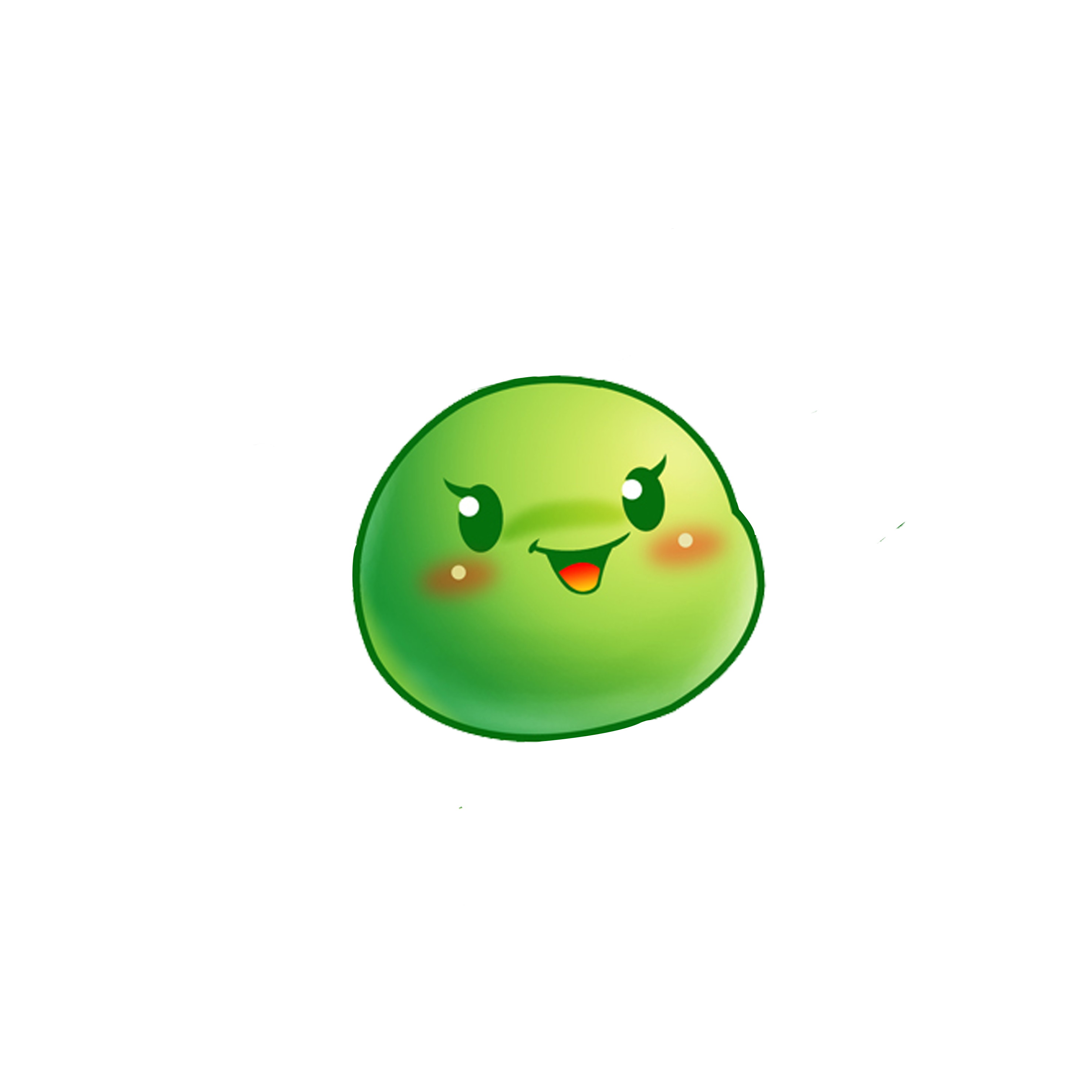 ĐÁP ÁN A
ĐÁP ÁN B
ĐÁP ÁN C
ĐÁP ÁN D
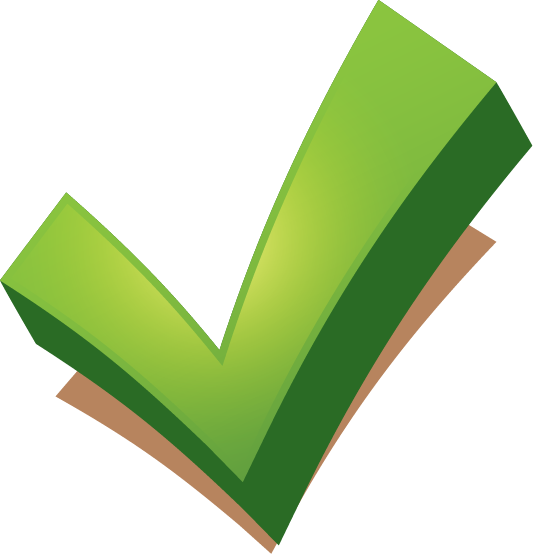 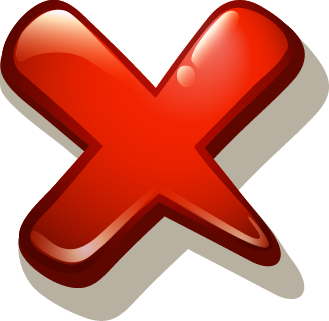 CÂU HỎI
3. Ai là trạng nguyên trẻ nhất trong lịch sử khoa bảng Việt Nam?
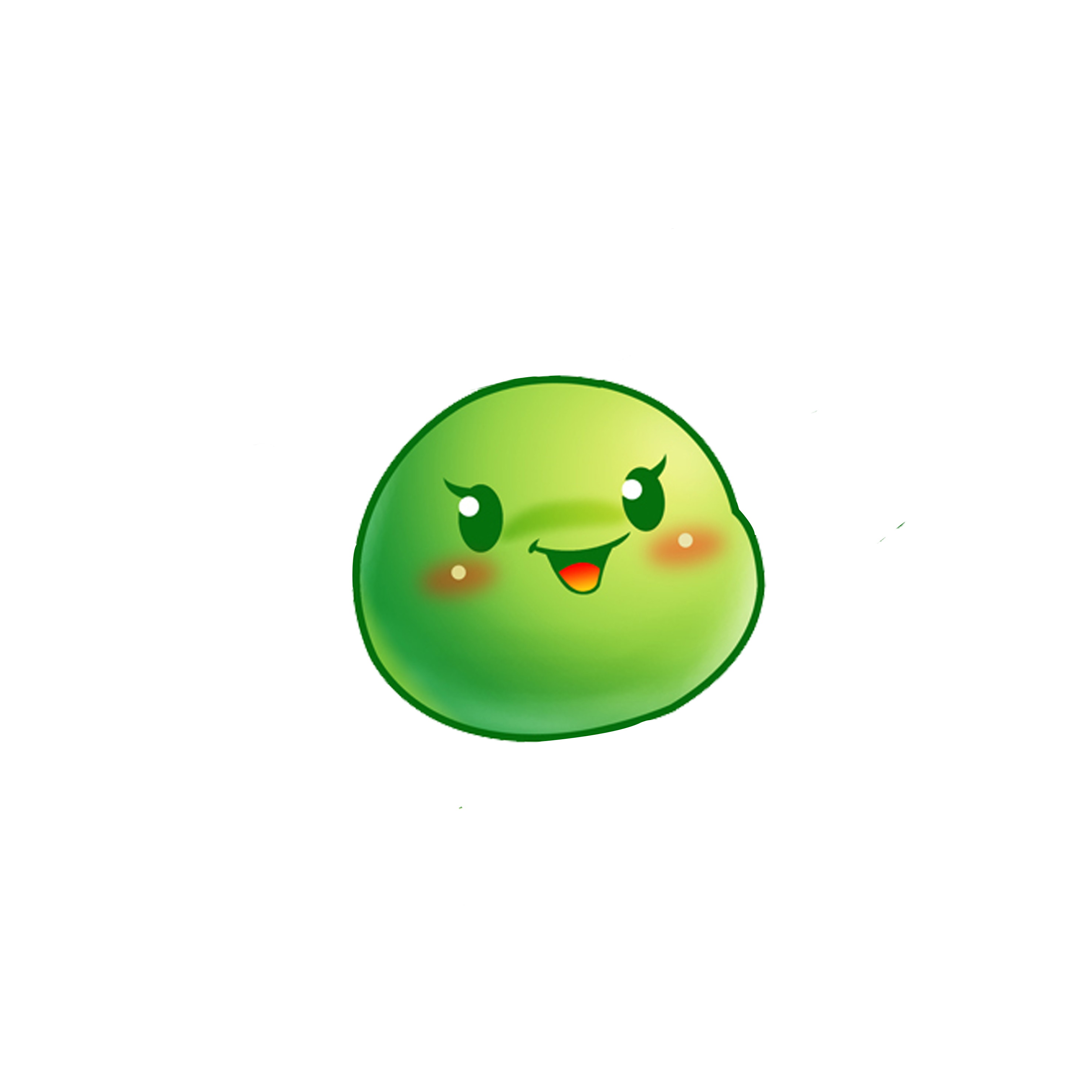 ĐÁP ÁN A
ĐÁP ÁN B
ĐÁP ÁN C
ĐÁP ÁN D
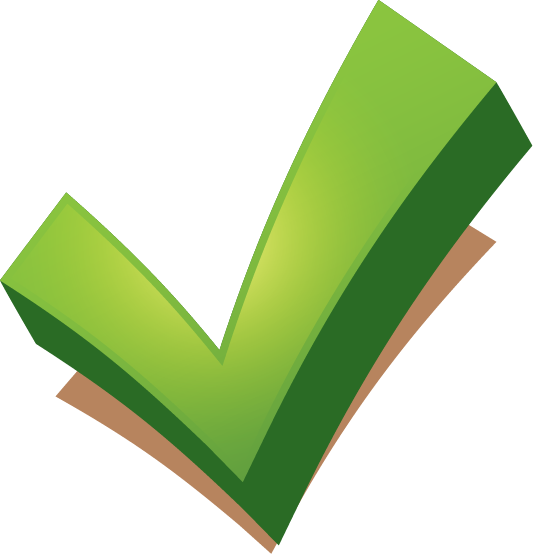 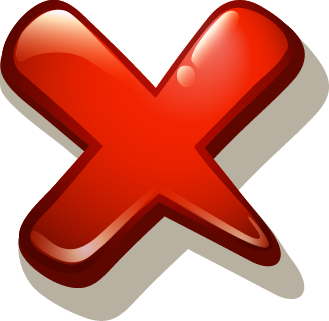 CÂU HỎI
4. Ai là Lưỡng quốc Trạng nguyên thời nhà Trần, nổi tiếng thông minh nhưng tướng mạo xấu xí?
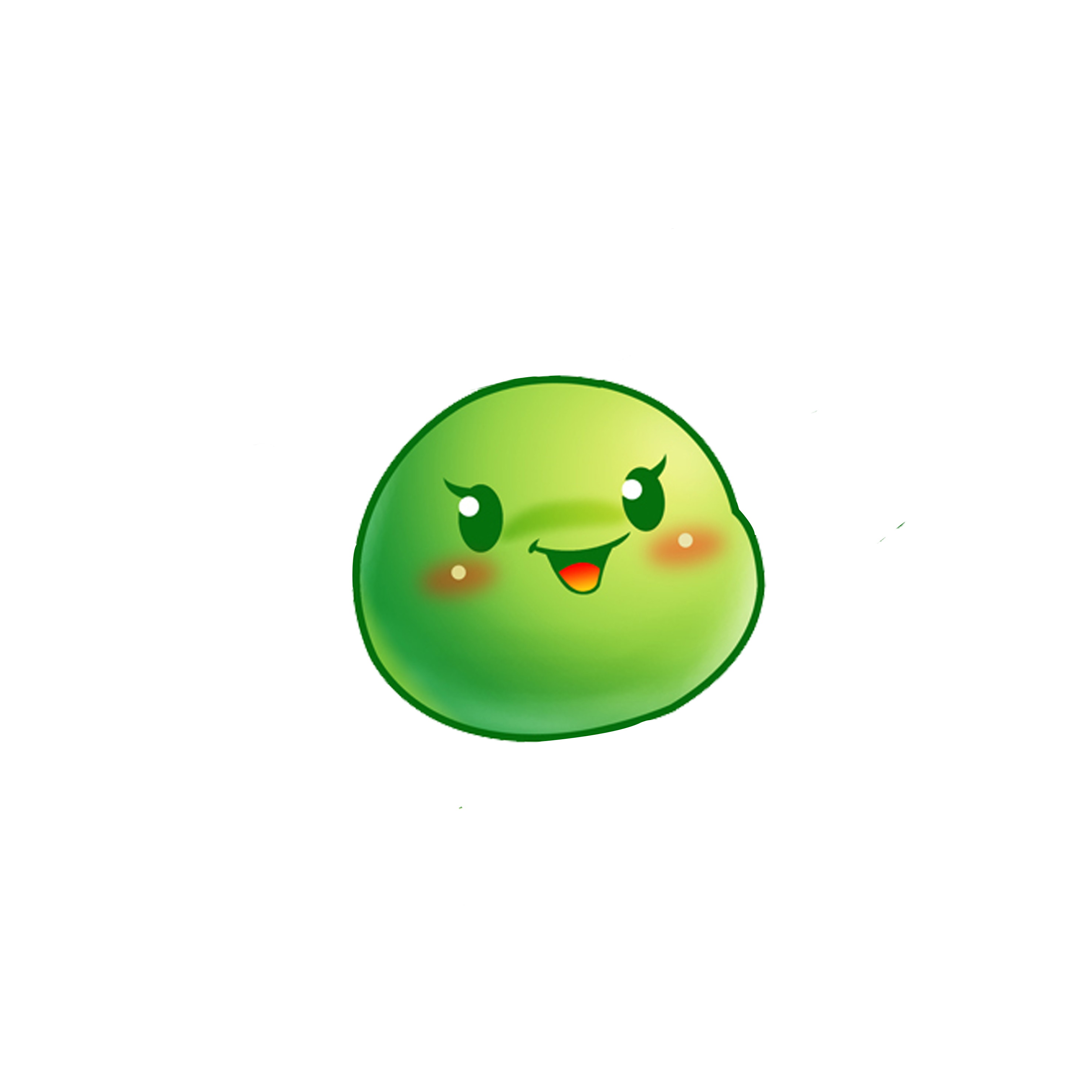 ĐÁP ÁN A
ĐÁP ÁN B
ĐÁP ÁN C
ĐÁP ÁN D
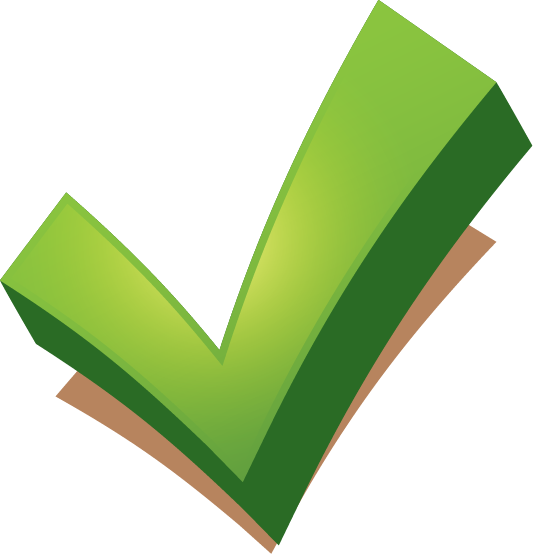 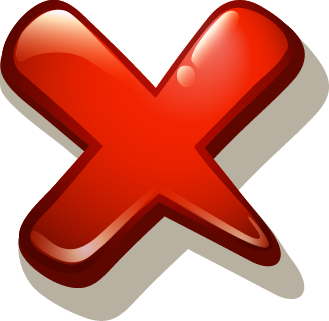 CÂU HỎI
5. Nữ trạng nguyên duy nhất trong lịch sử Việt Nam là ai?
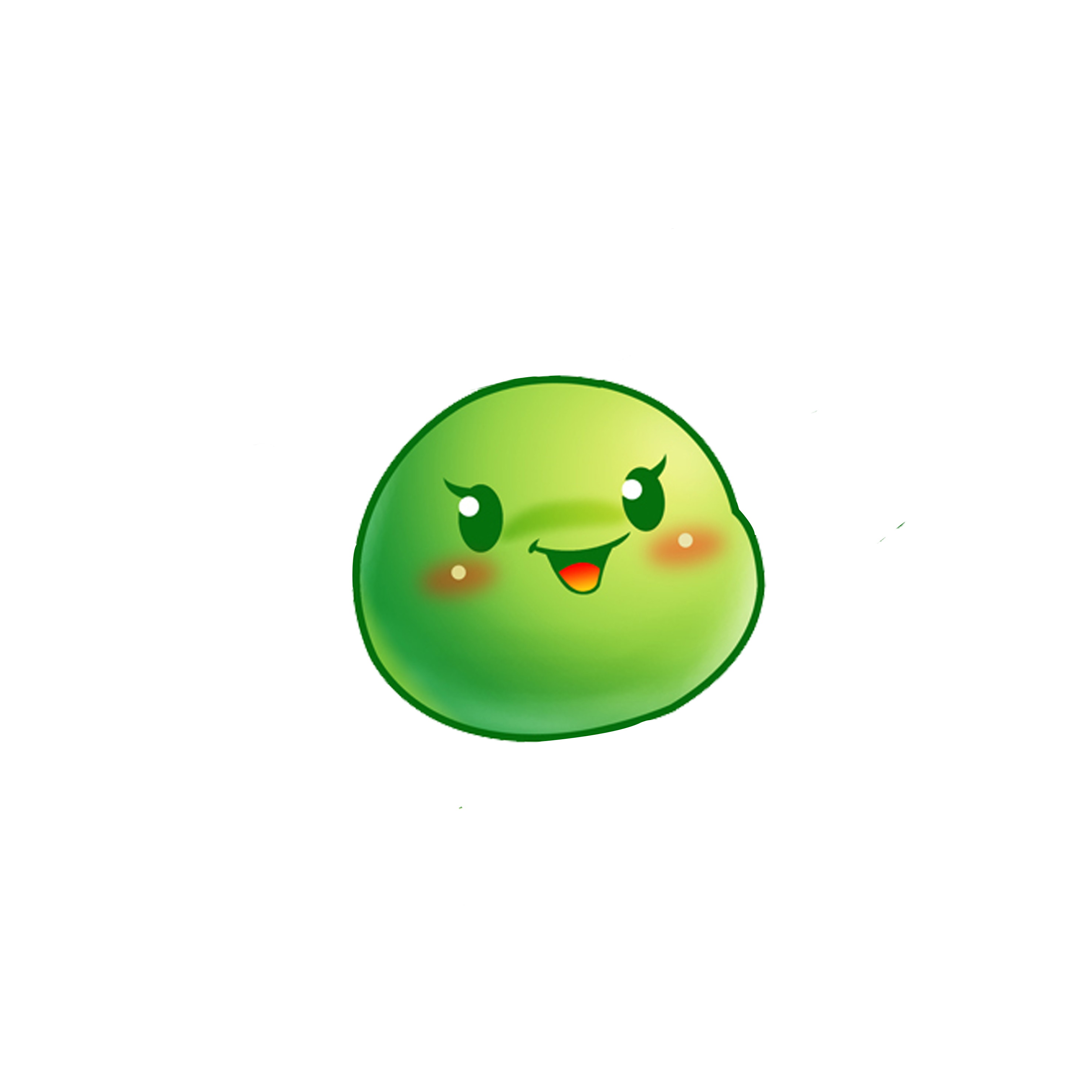 ĐÁP ÁN A
ĐÁP ÁN B
ĐÁP ÁN C
ĐÁP ÁN D
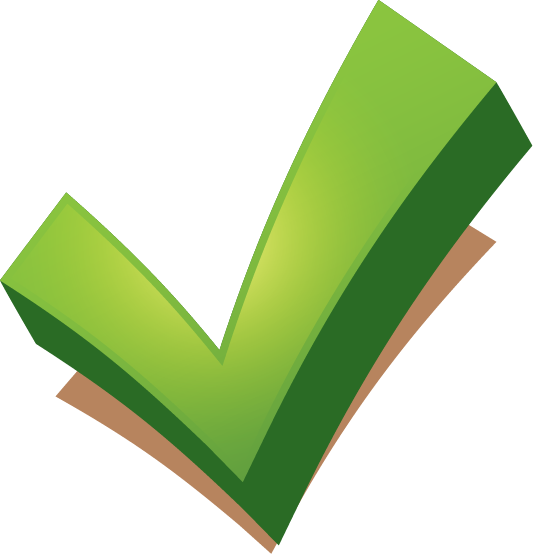 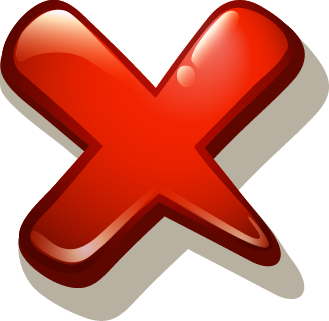 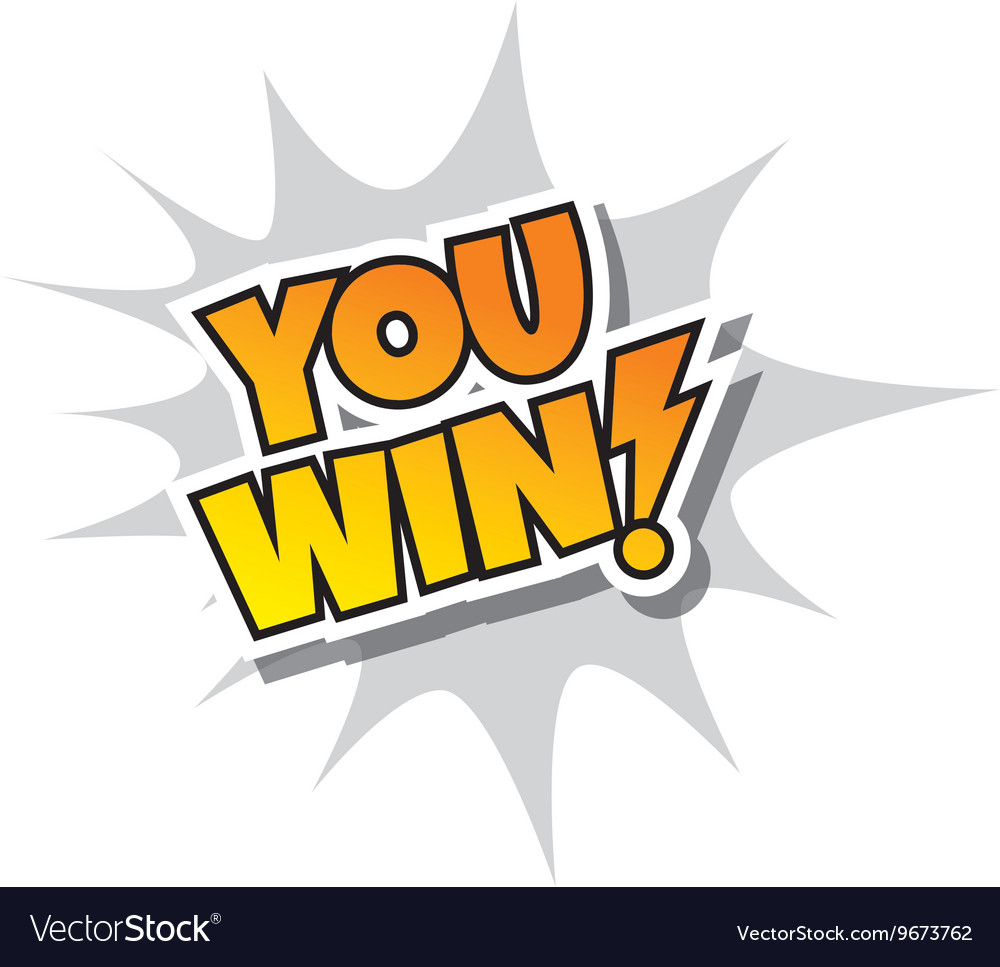 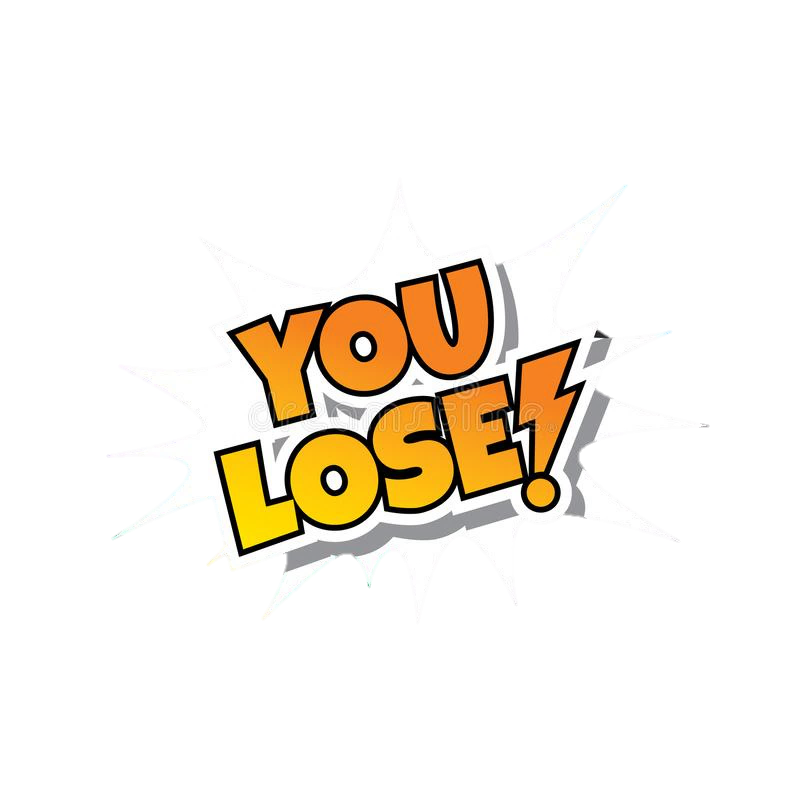 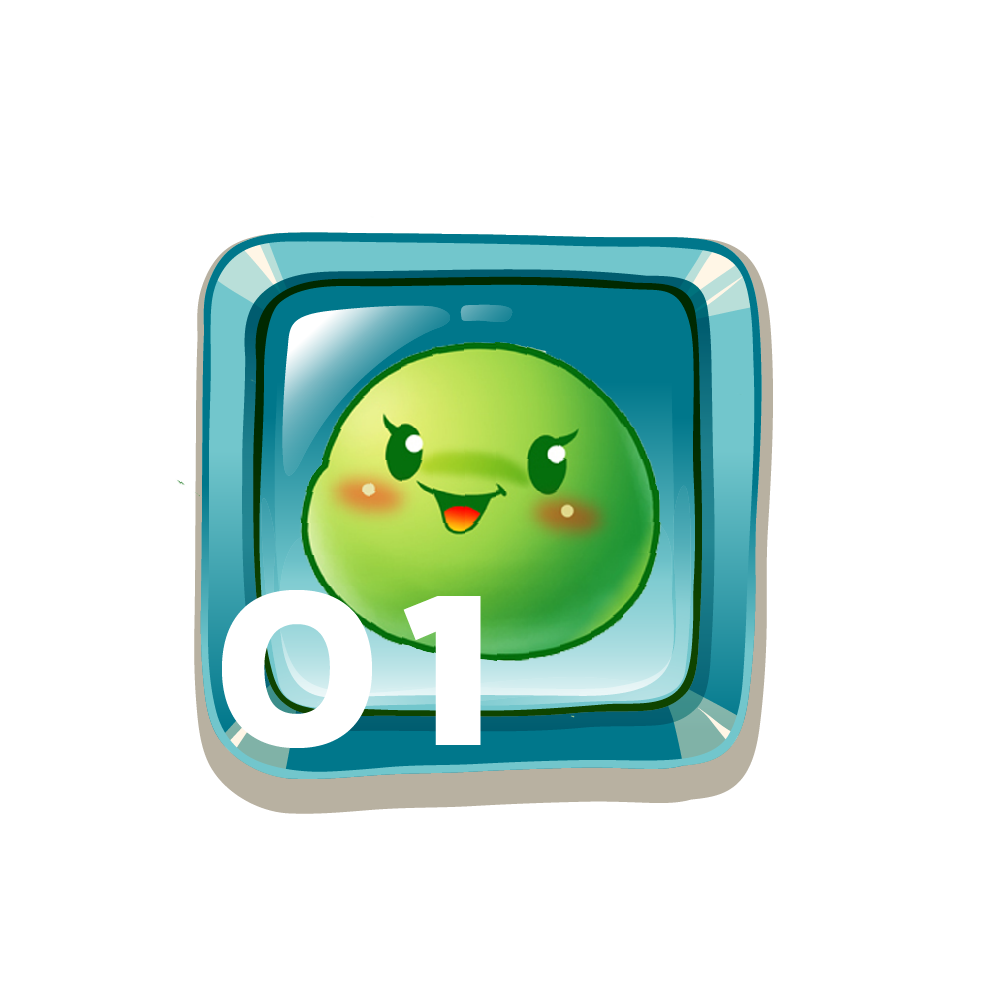 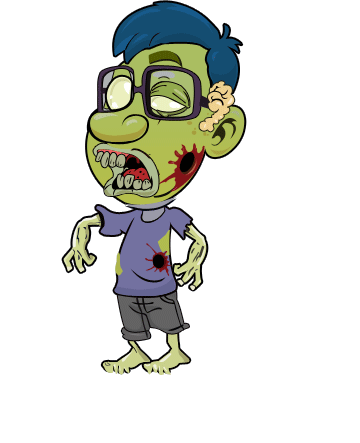 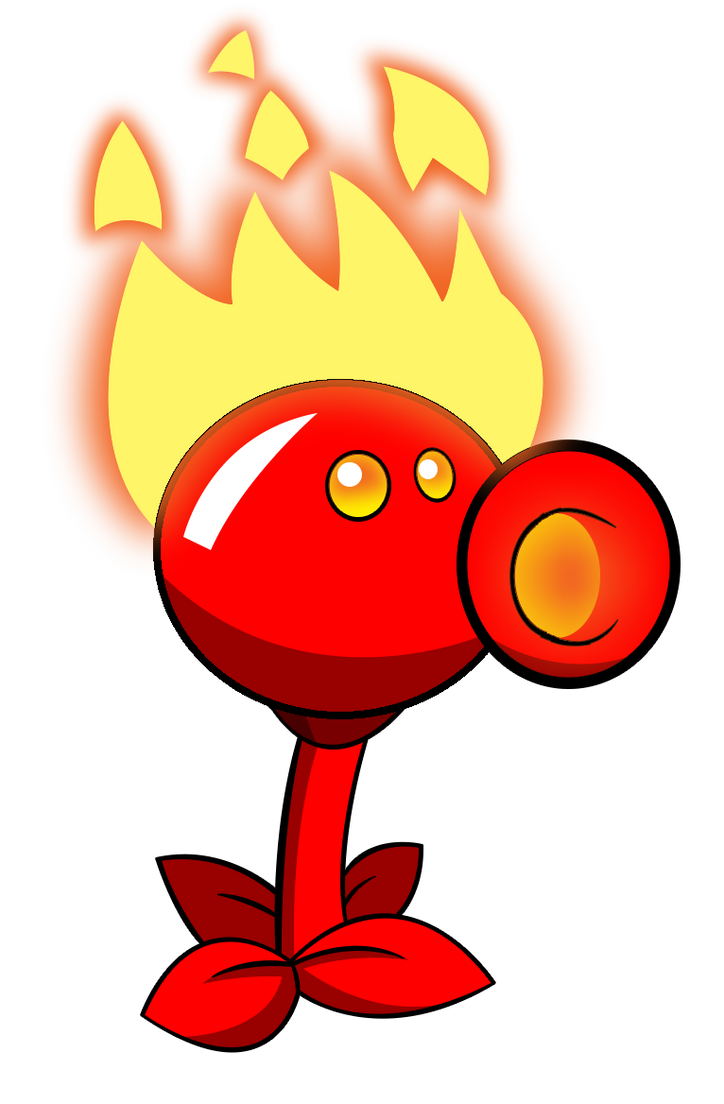 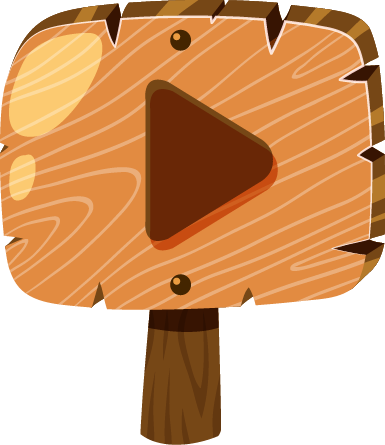 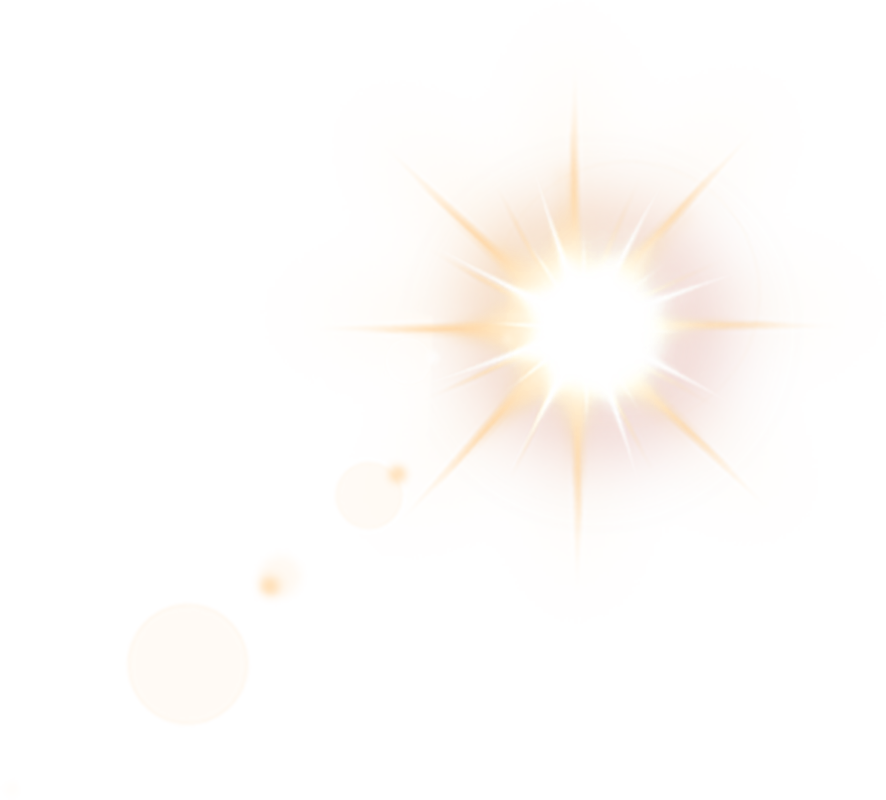 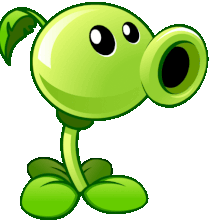 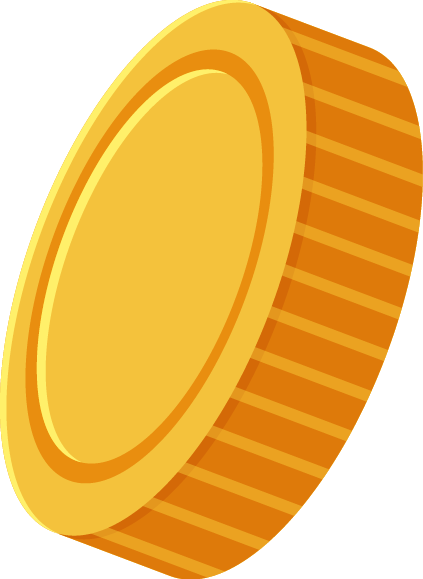 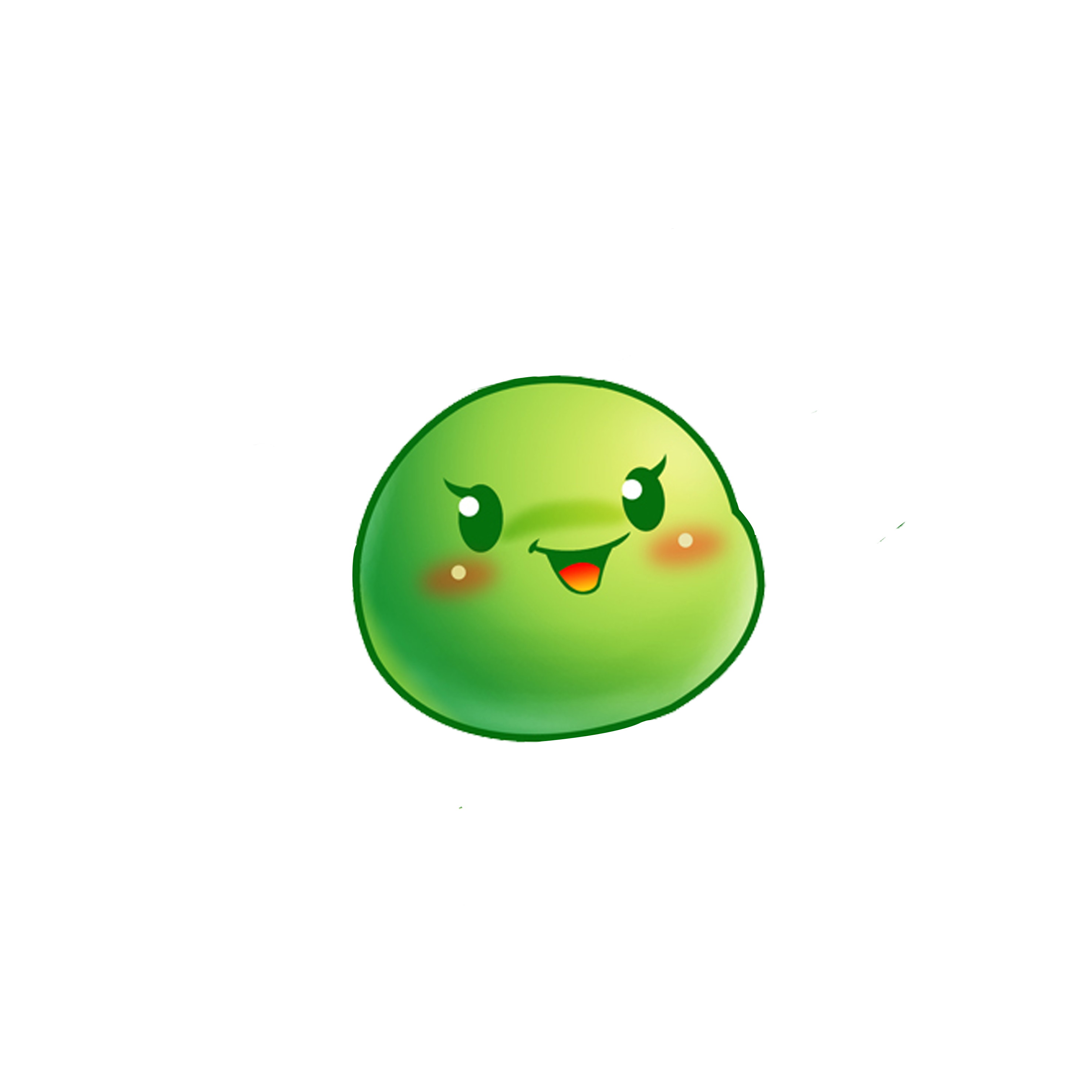 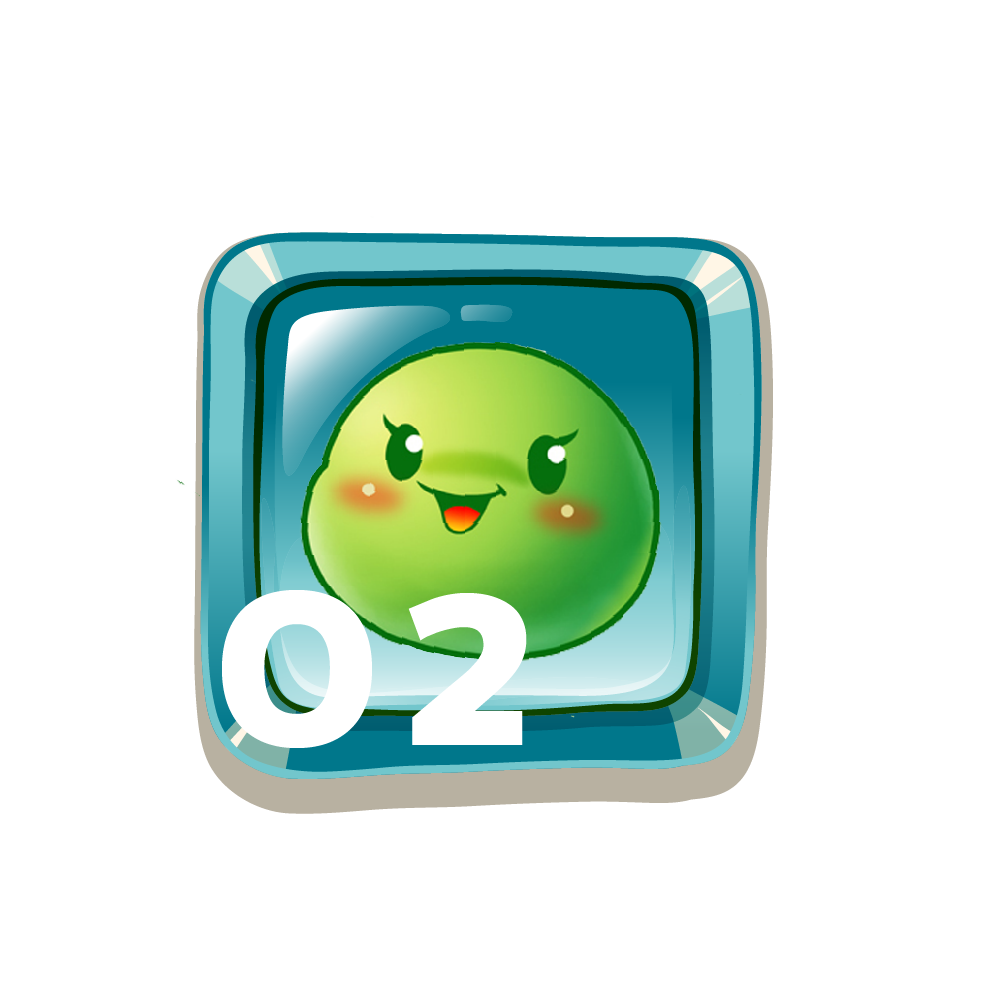 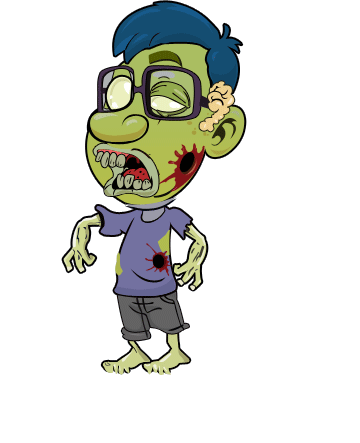 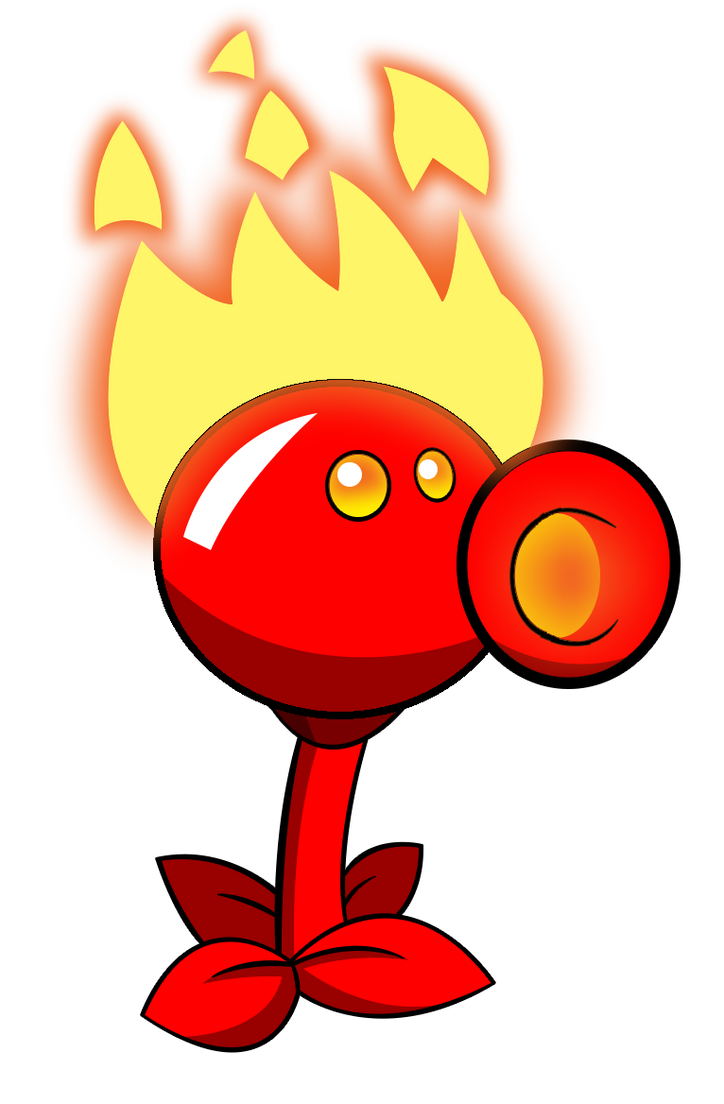 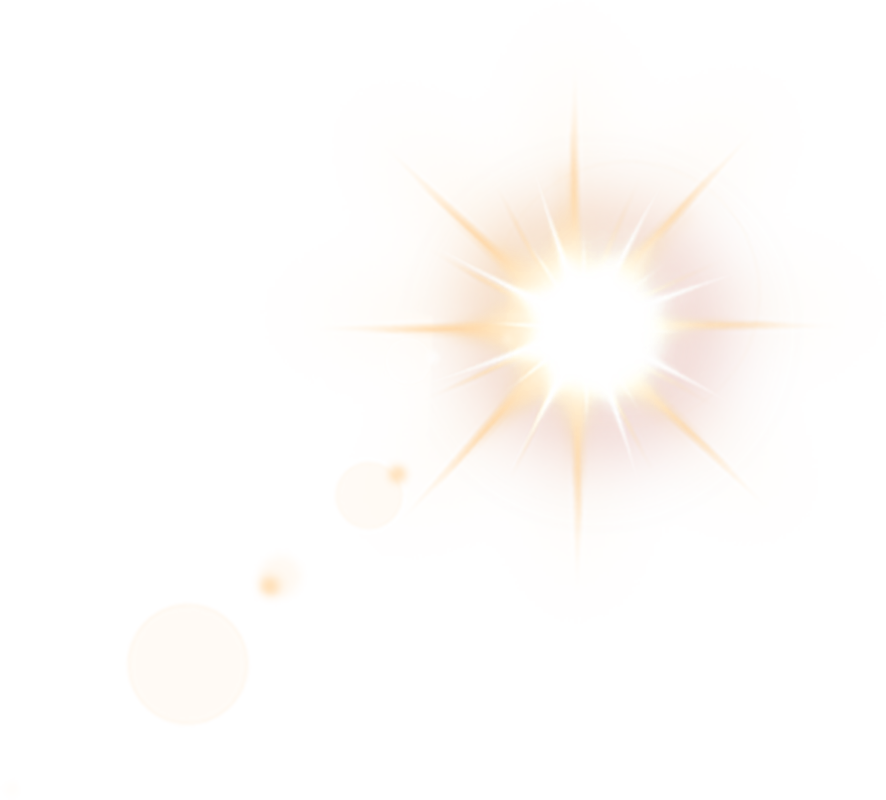 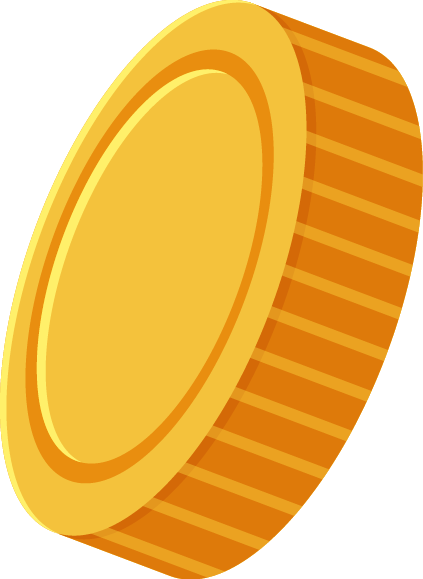 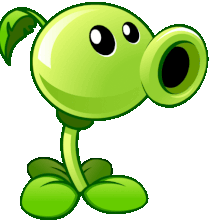 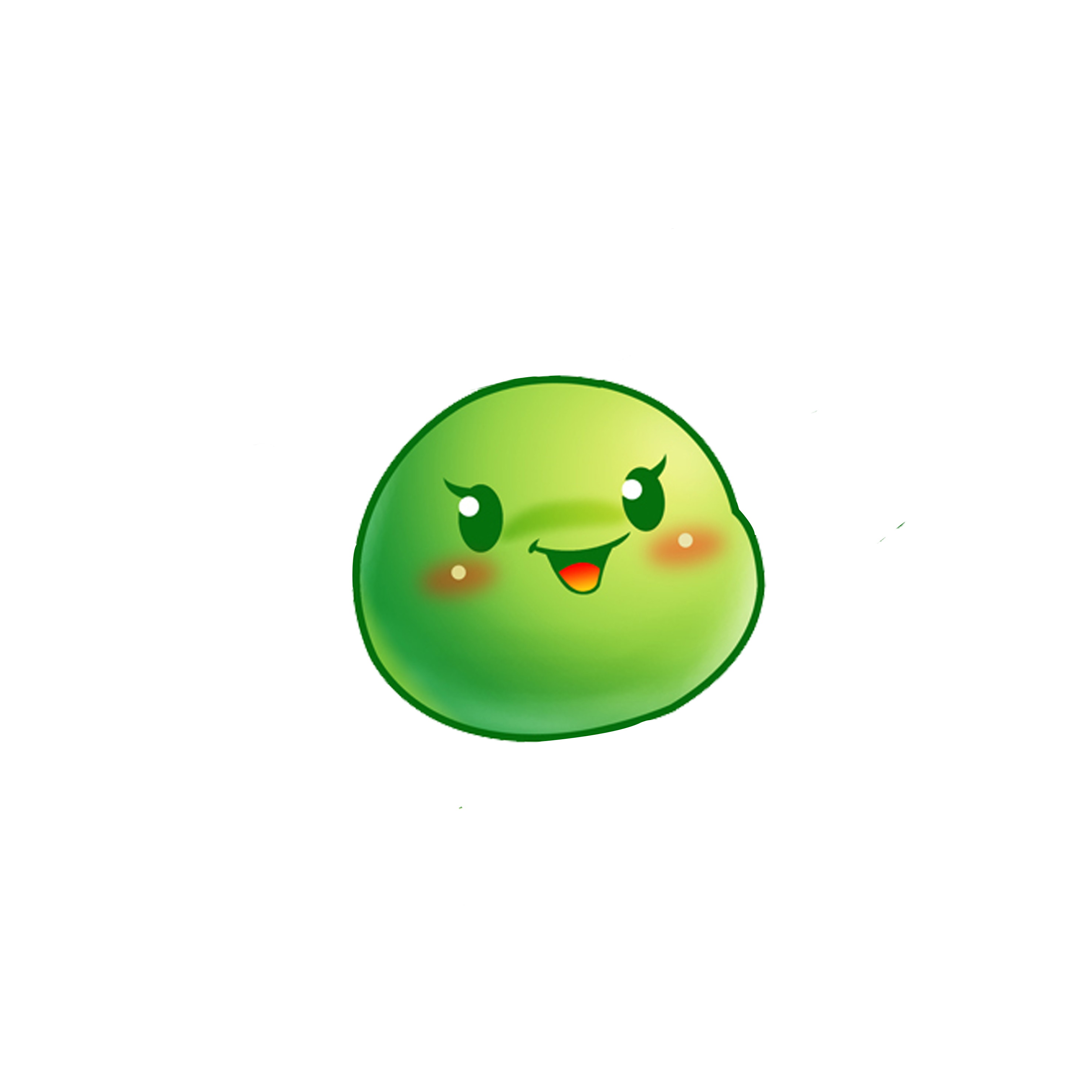 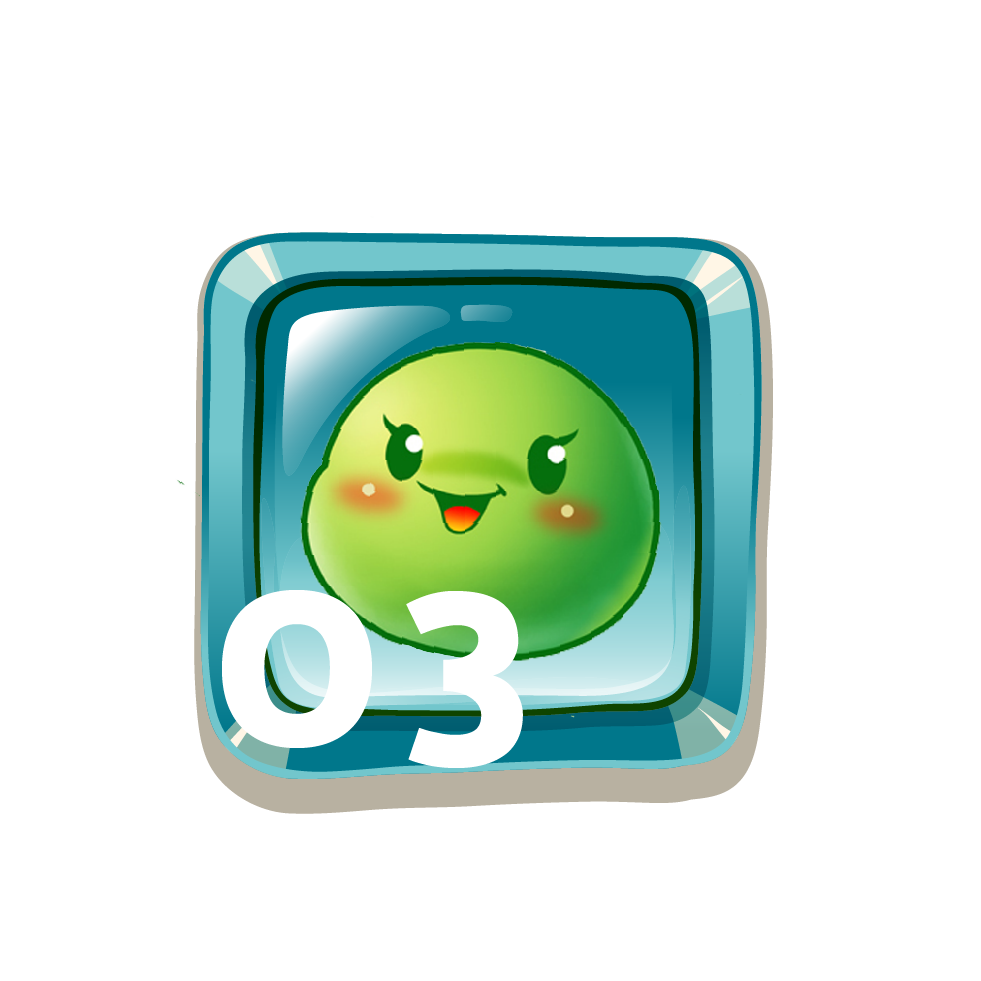 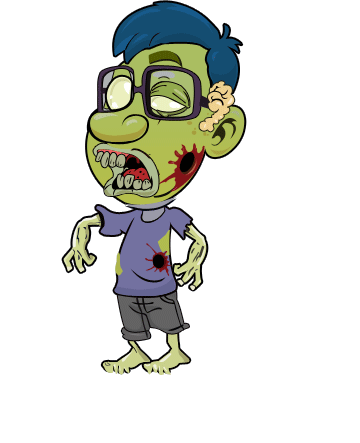 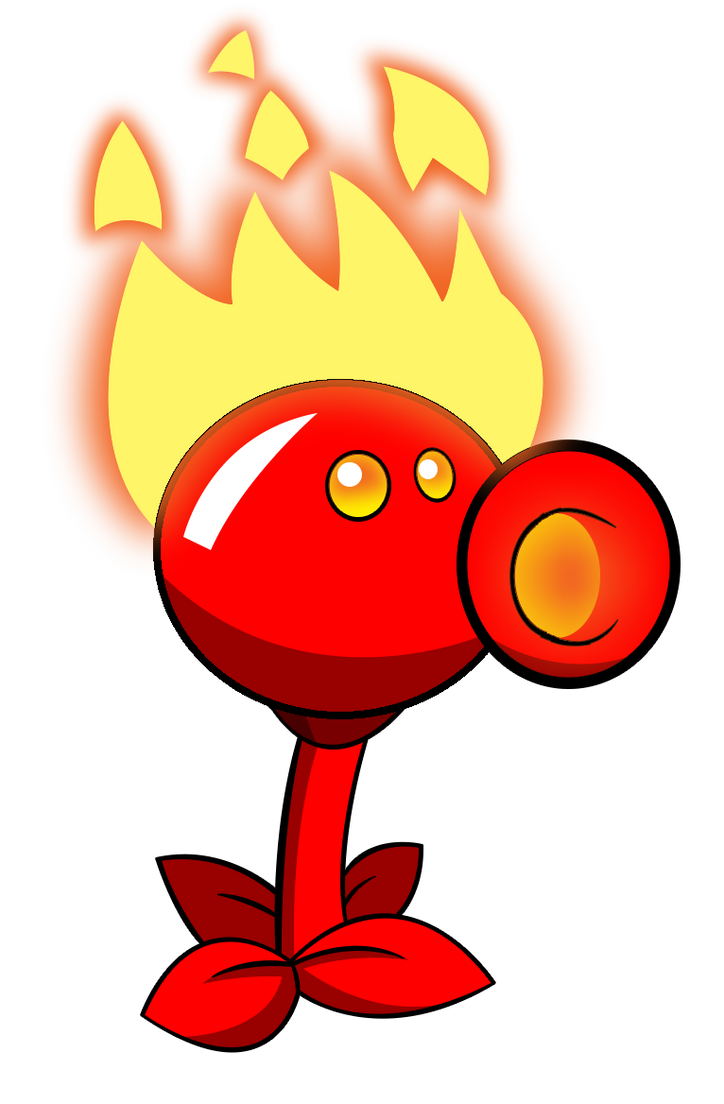 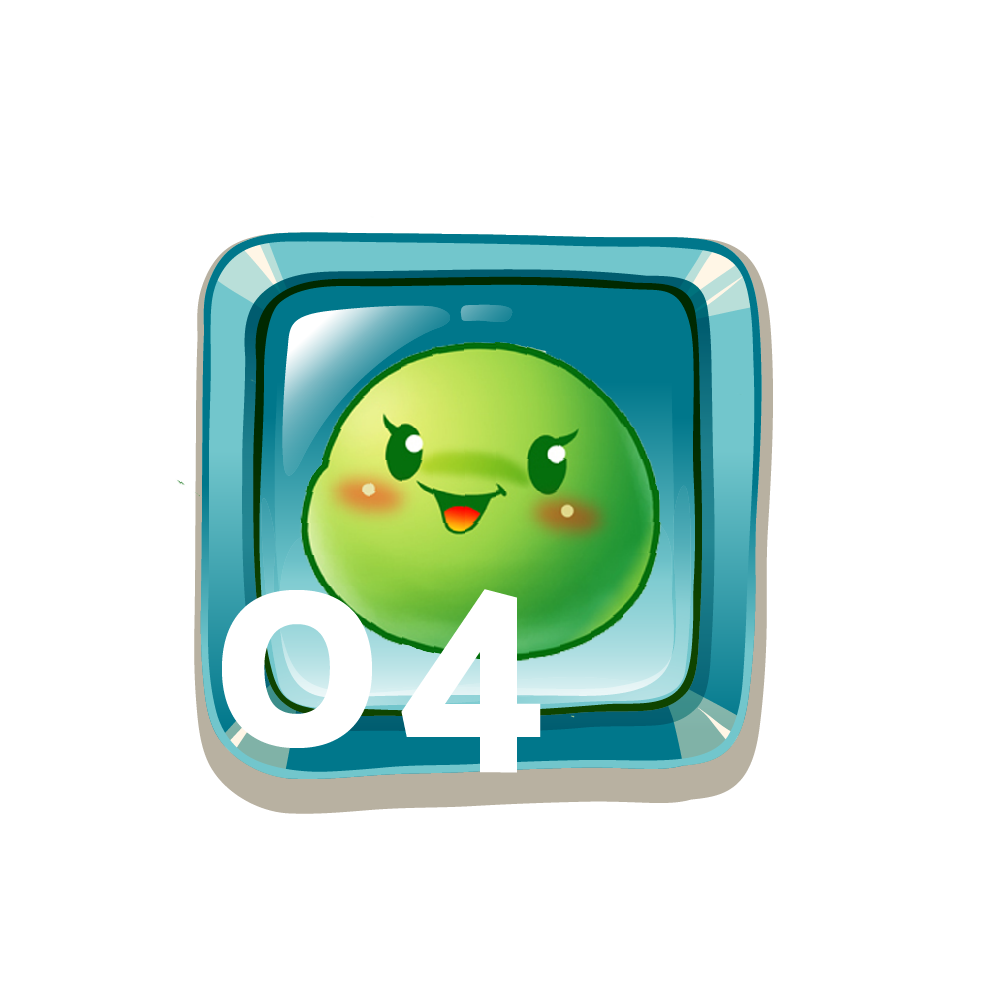 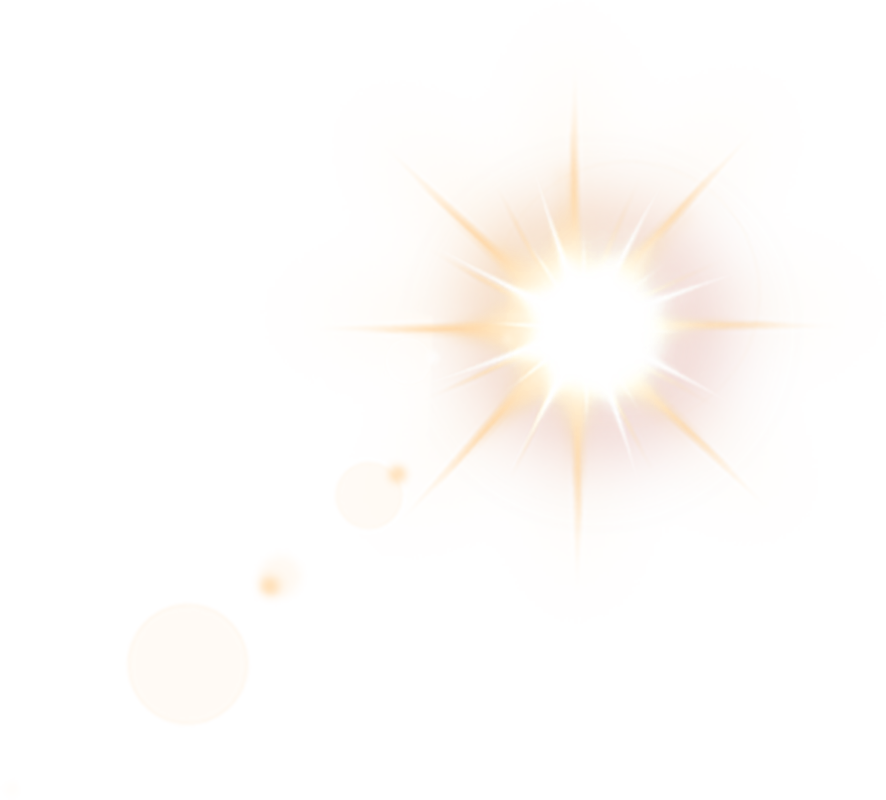 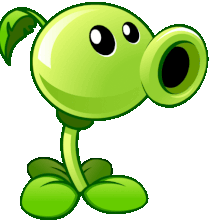 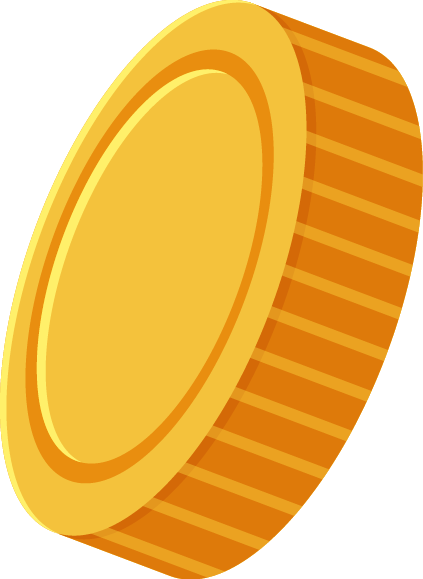 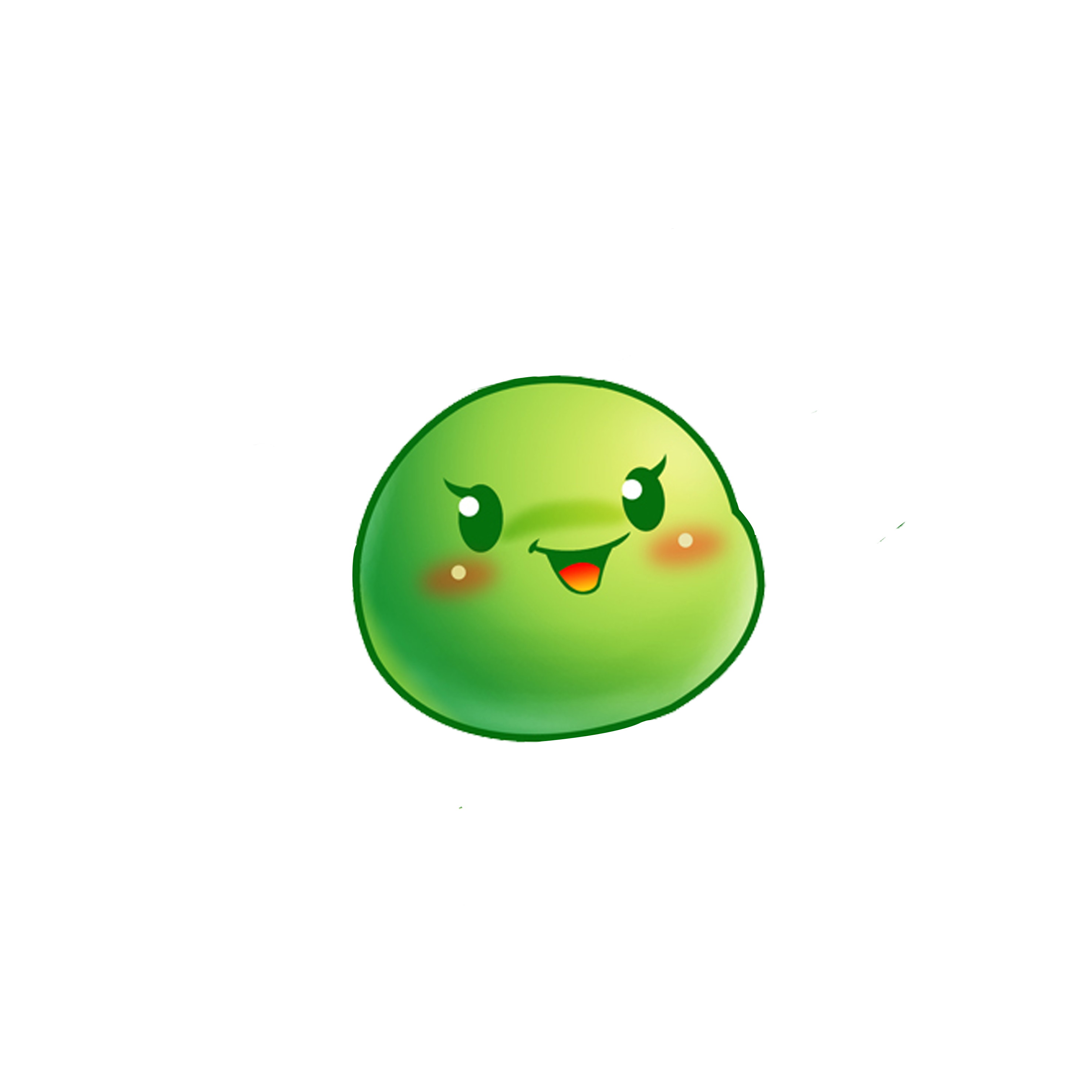 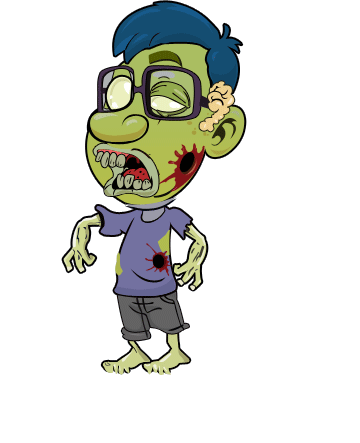 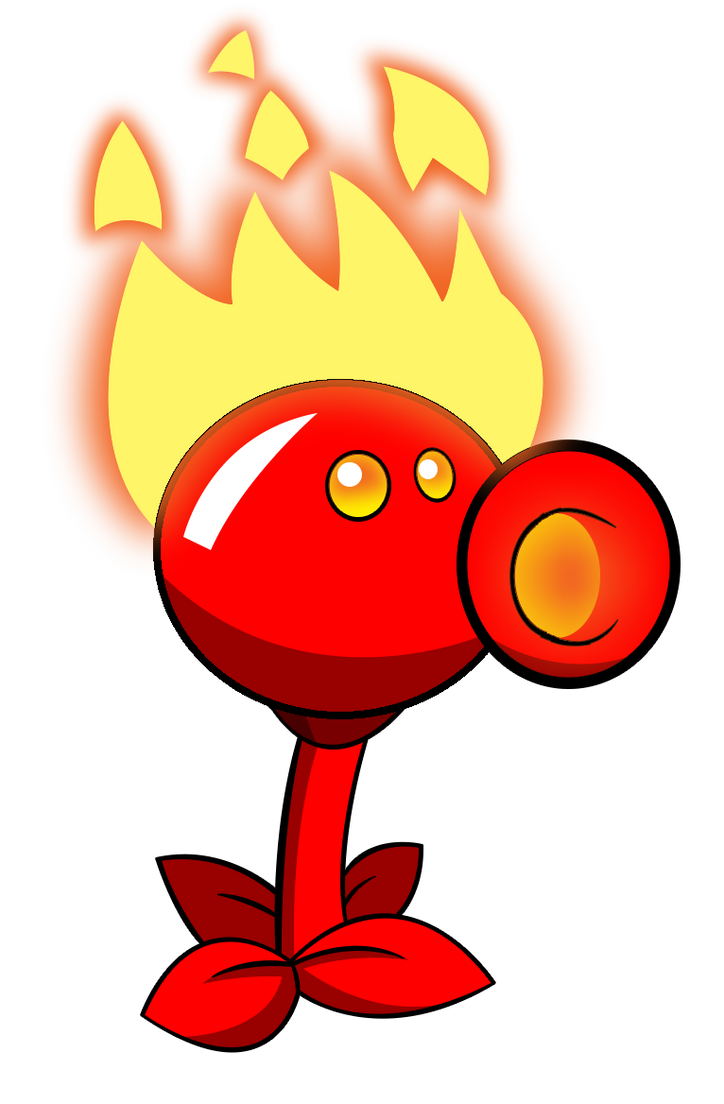 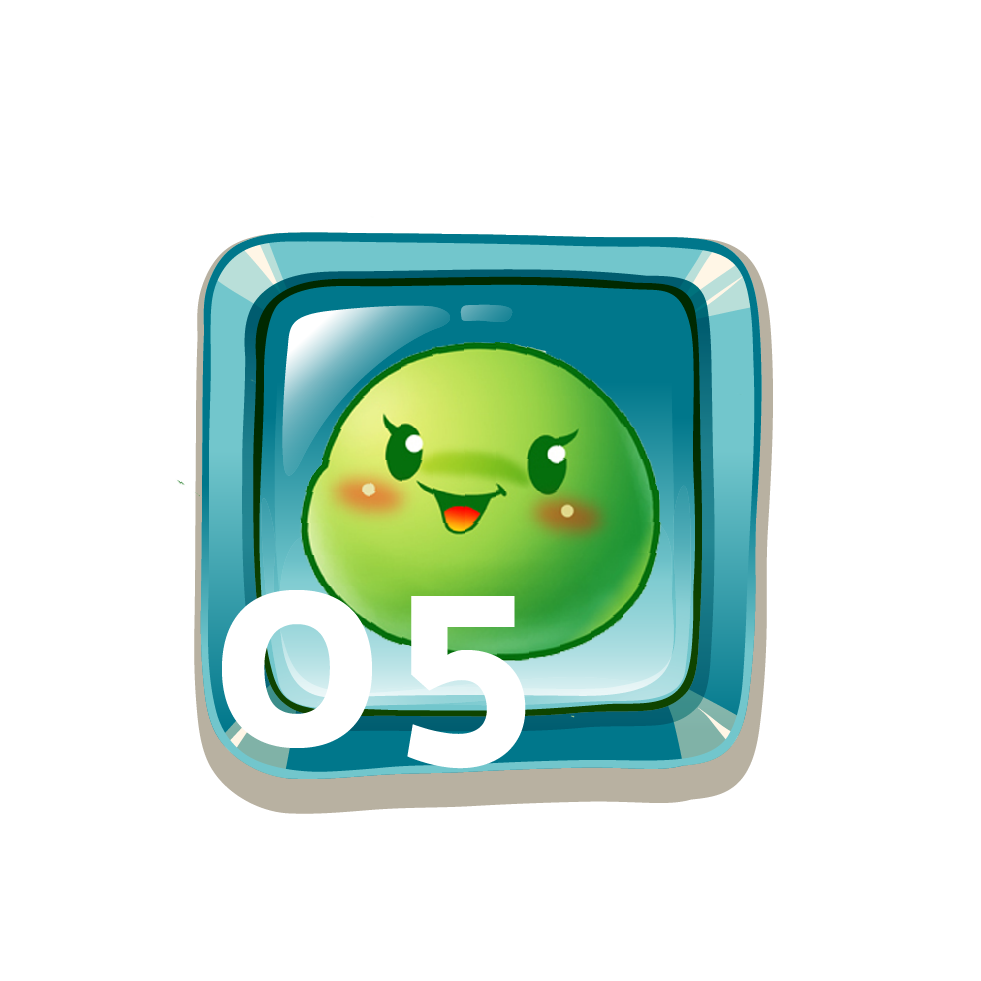 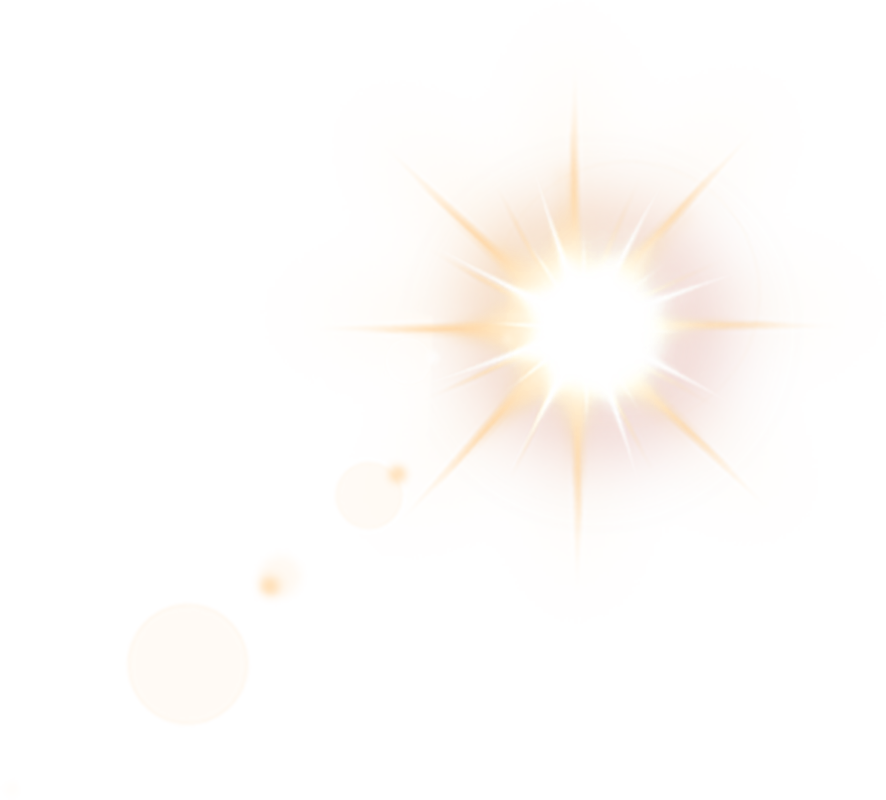 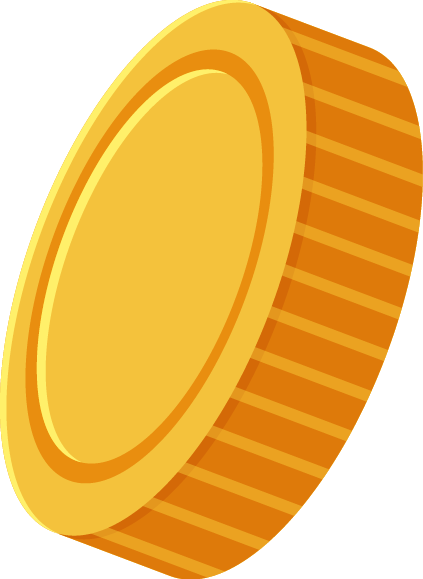 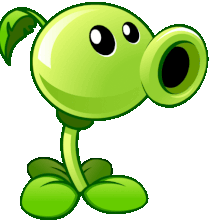 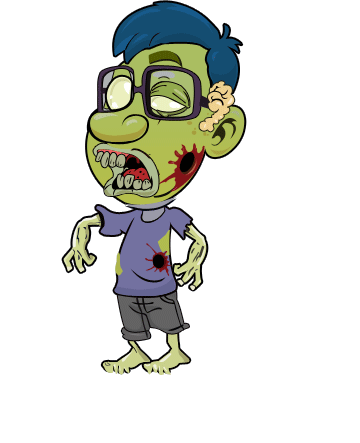 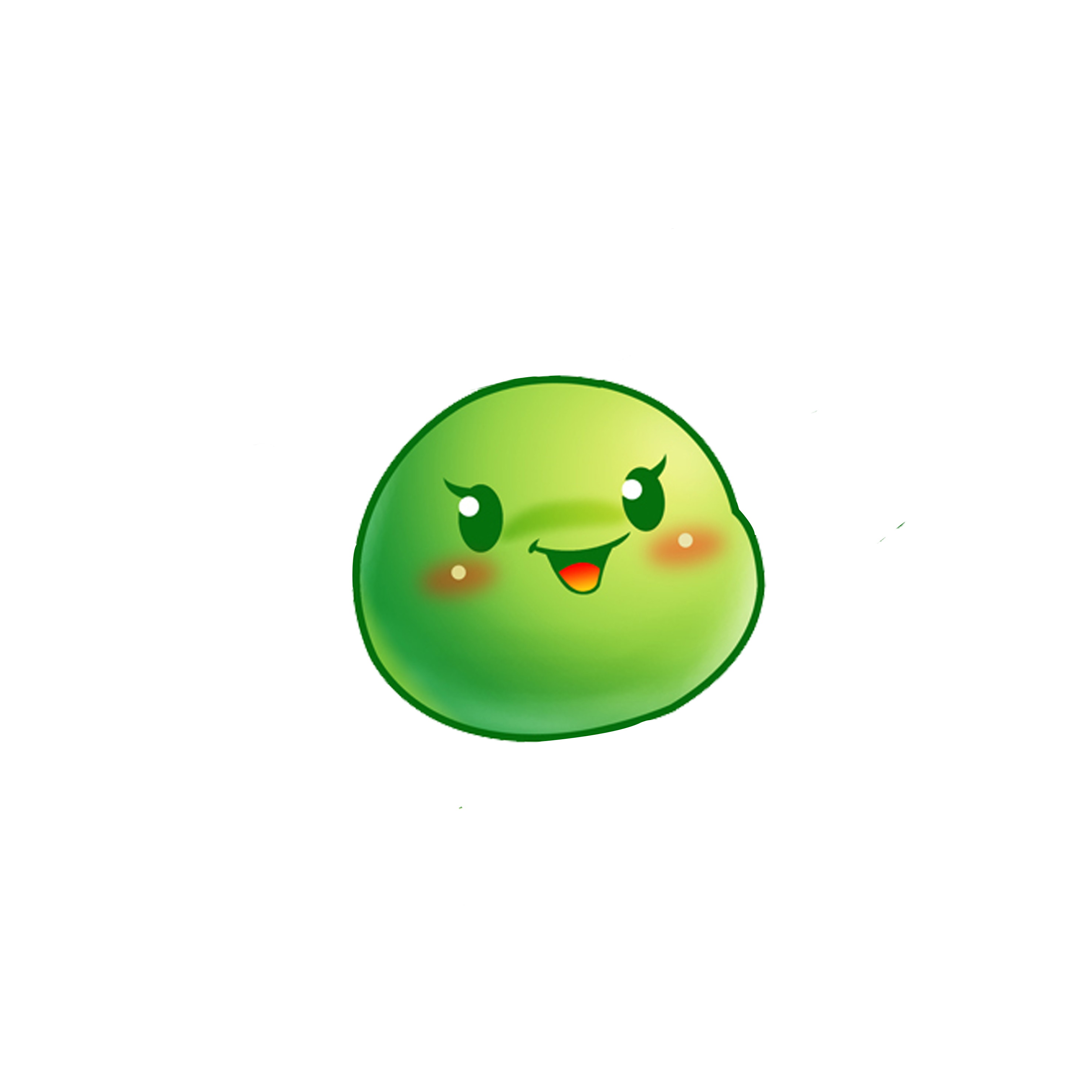 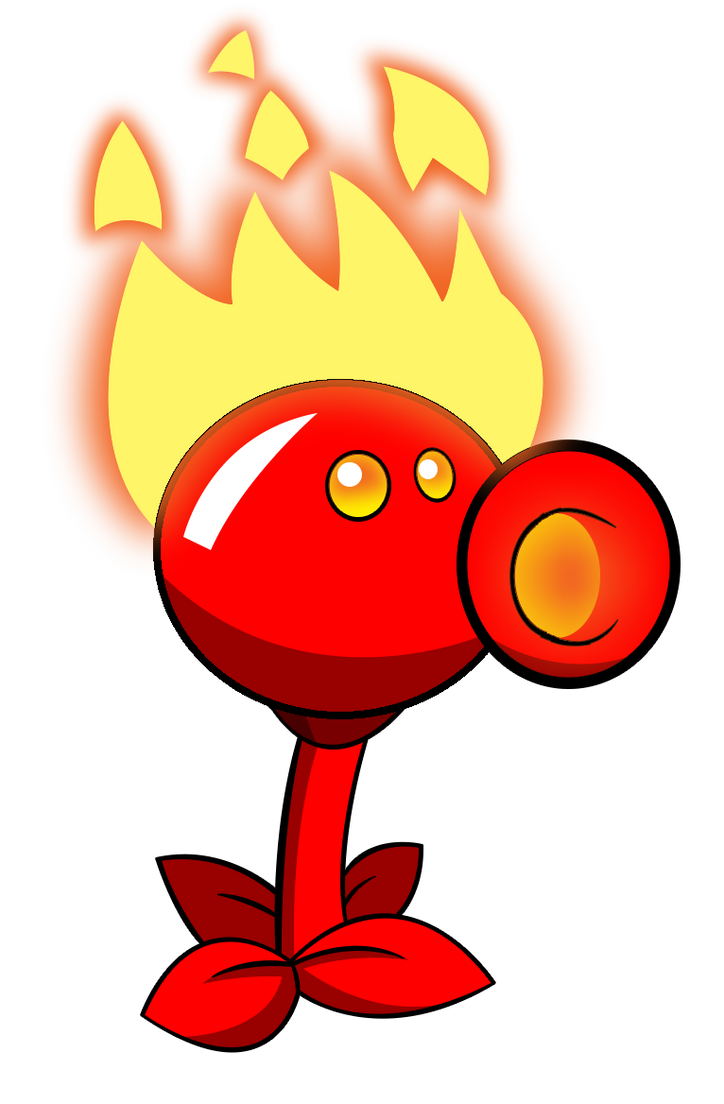 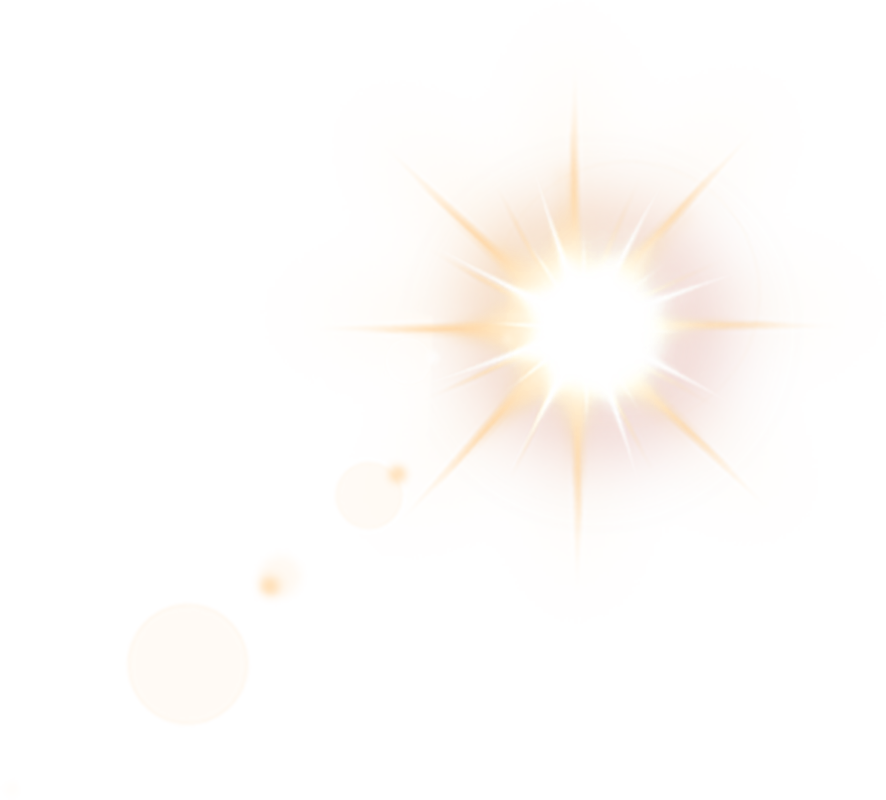 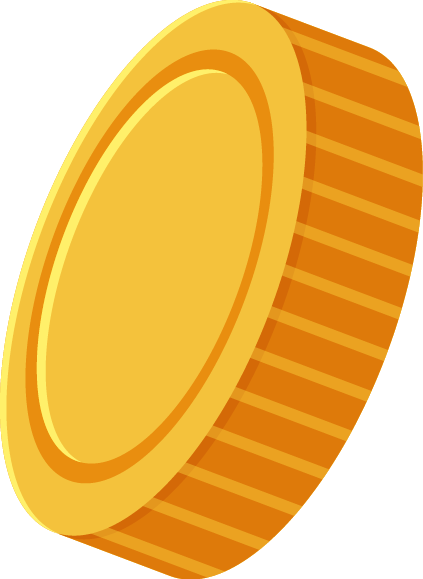 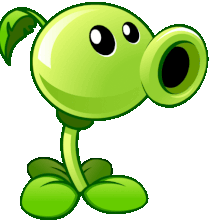 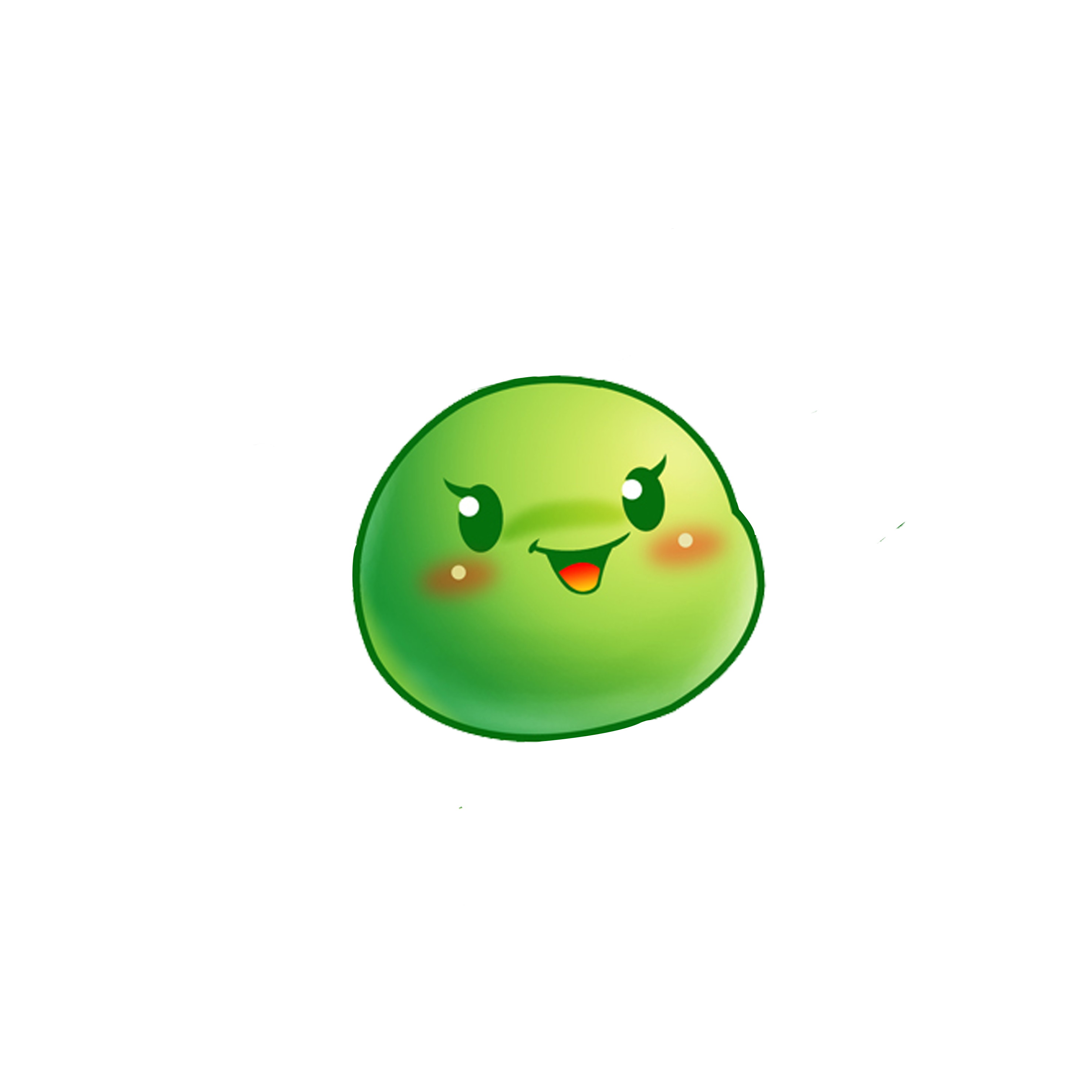 CÂU HỎI
6. Ai là trạng nguyên đầu tiên của nền khoa cử Việt Nam?
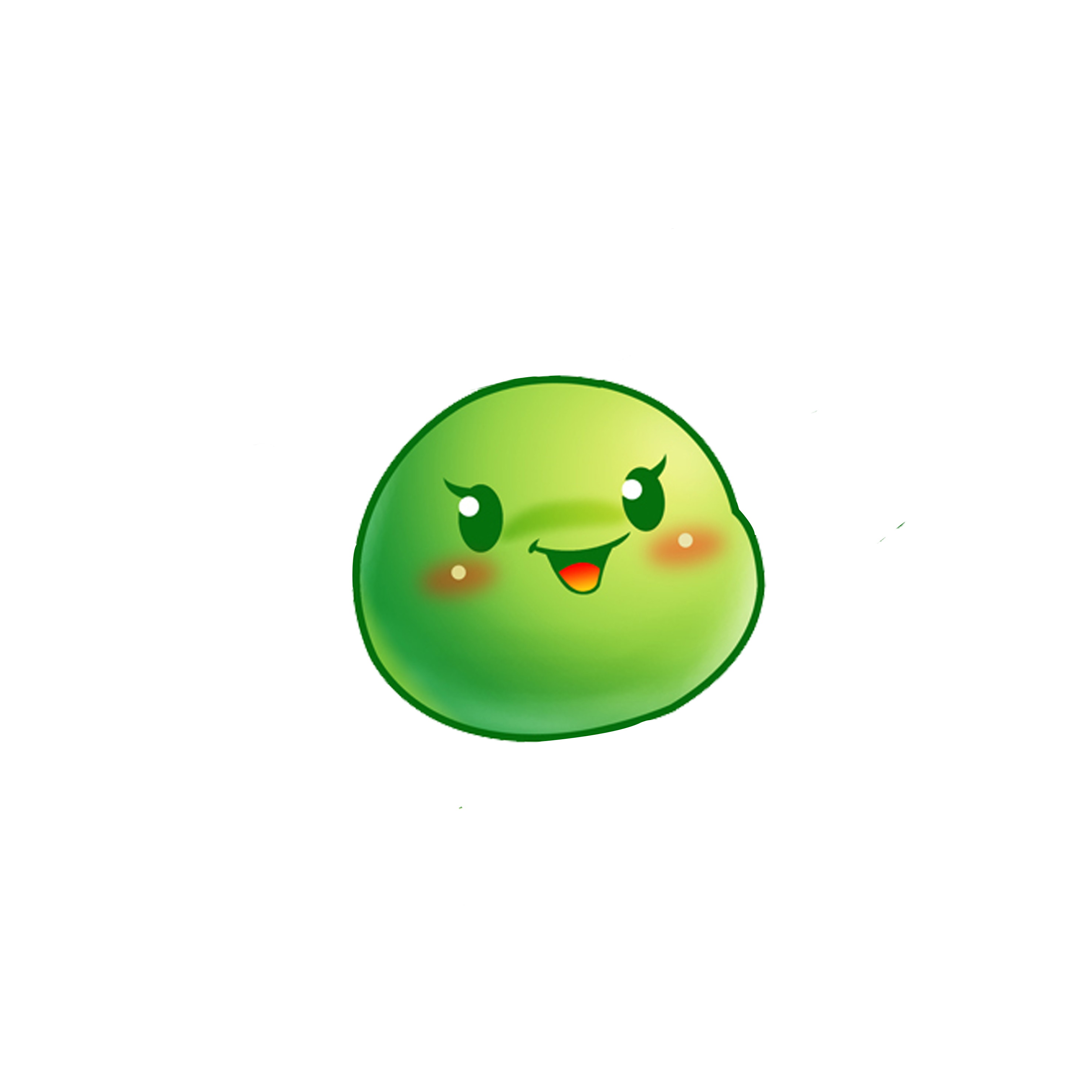 ĐÁP ÁN A
ĐÁP ÁN B
ĐÁP ÁN C
ĐÁP ÁN D
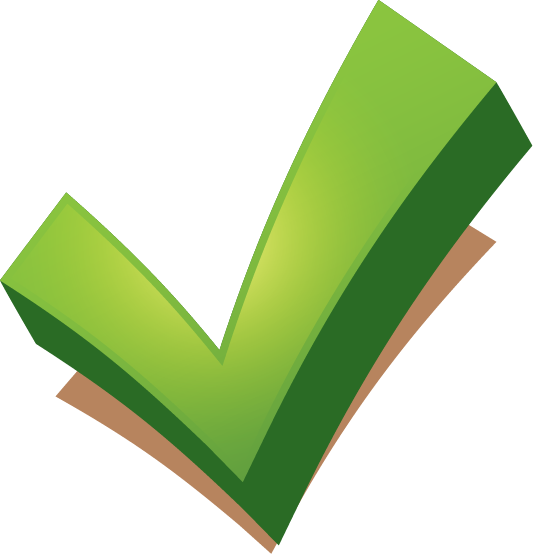 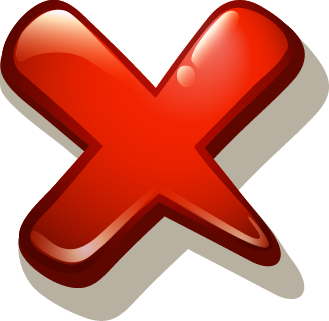 CÂU HỎI
7. Trạng nguyên đầu tiên được khắc tên trên bia tiến sĩ ở Văn Miếu - Quốc Tử Giám là ai?
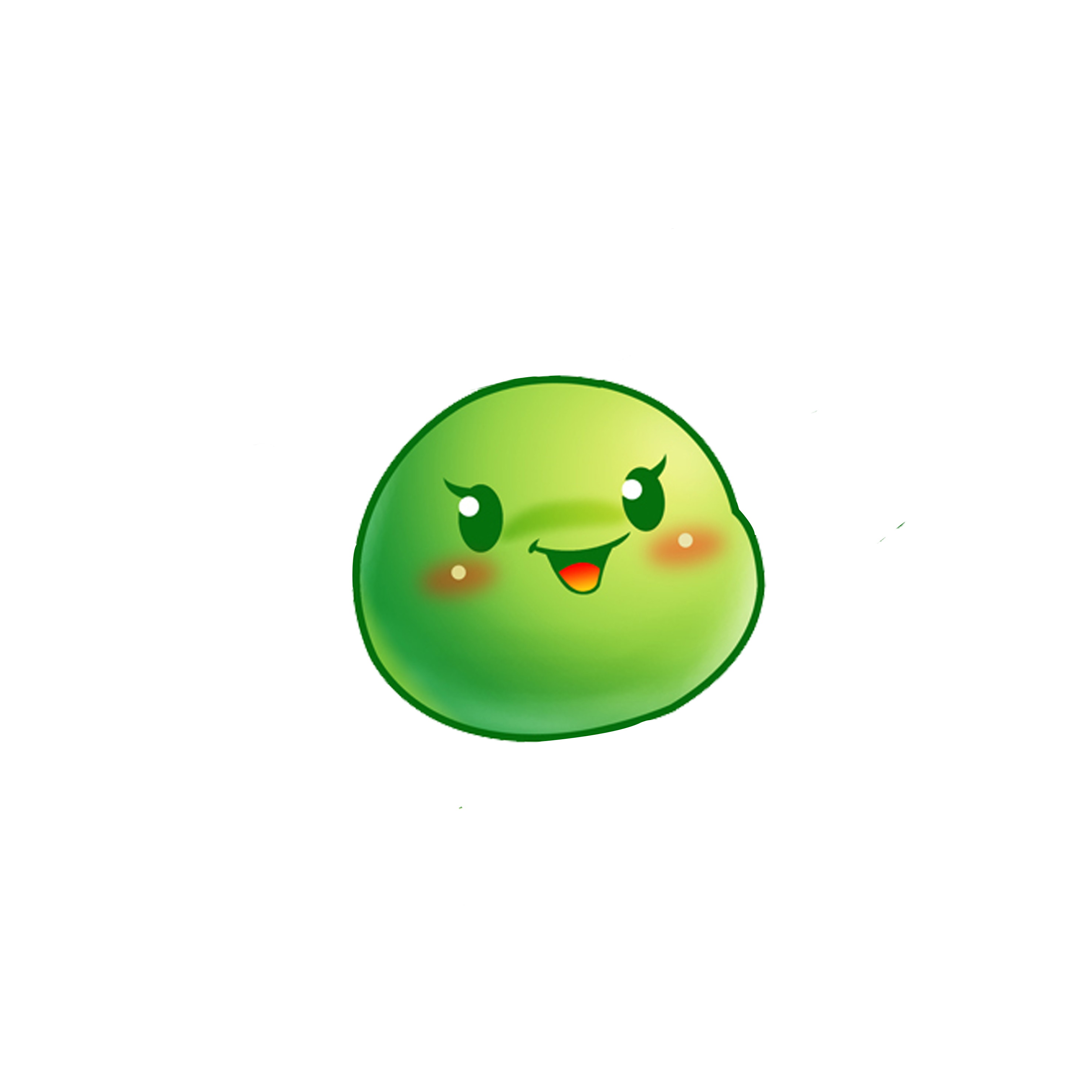 ĐÁP ÁN A
ĐÁP ÁN B
ĐÁP ÁN C
ĐÁP ÁN D
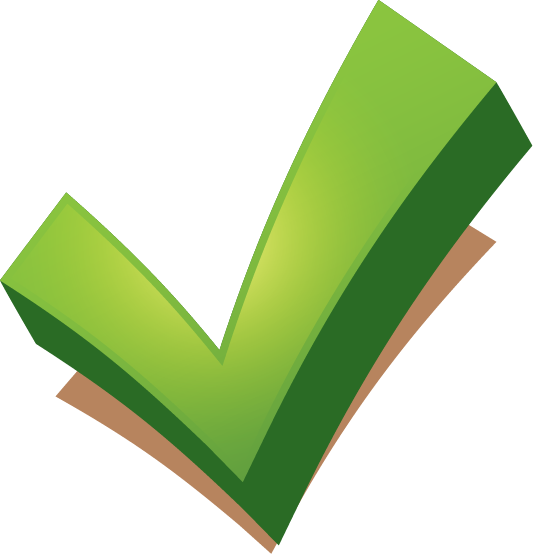 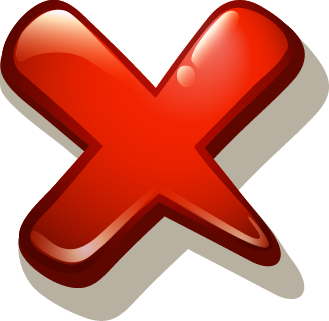 CÂU HỎI
8. Ai là trạng nguyên trẻ nhất trong lịch sử khoa bảng Việt Nam?
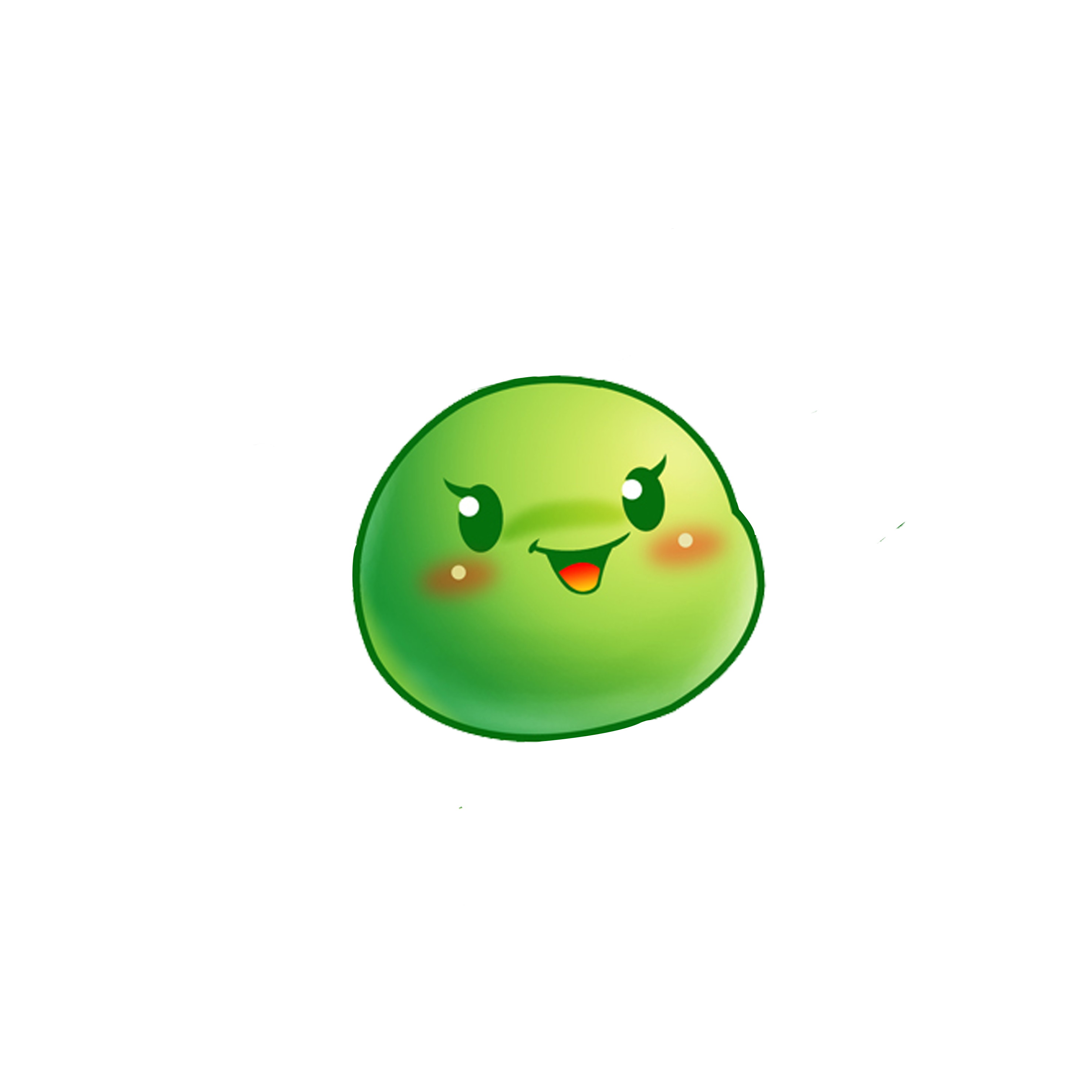 ĐÁP ÁN A
ĐÁP ÁN B
ĐÁP ÁN C
ĐÁP ÁN D
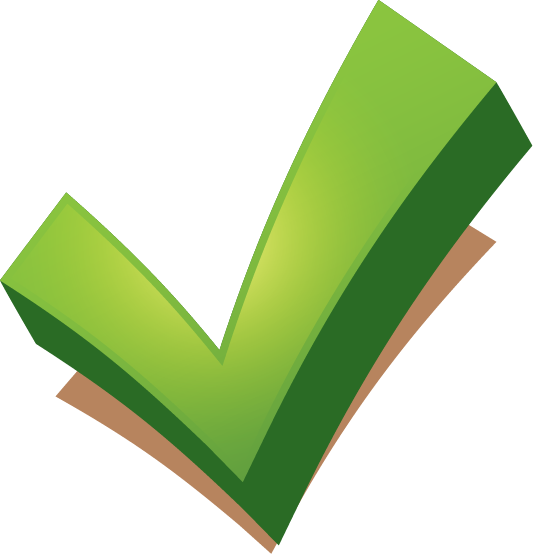 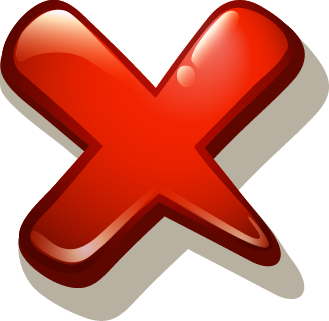 CÂU HỎI
9. Ai là Lưỡng quốc Trạng nguyên thời nhà Trần, nổi tiếng thông minh nhưng tướng mạo xấu xí?
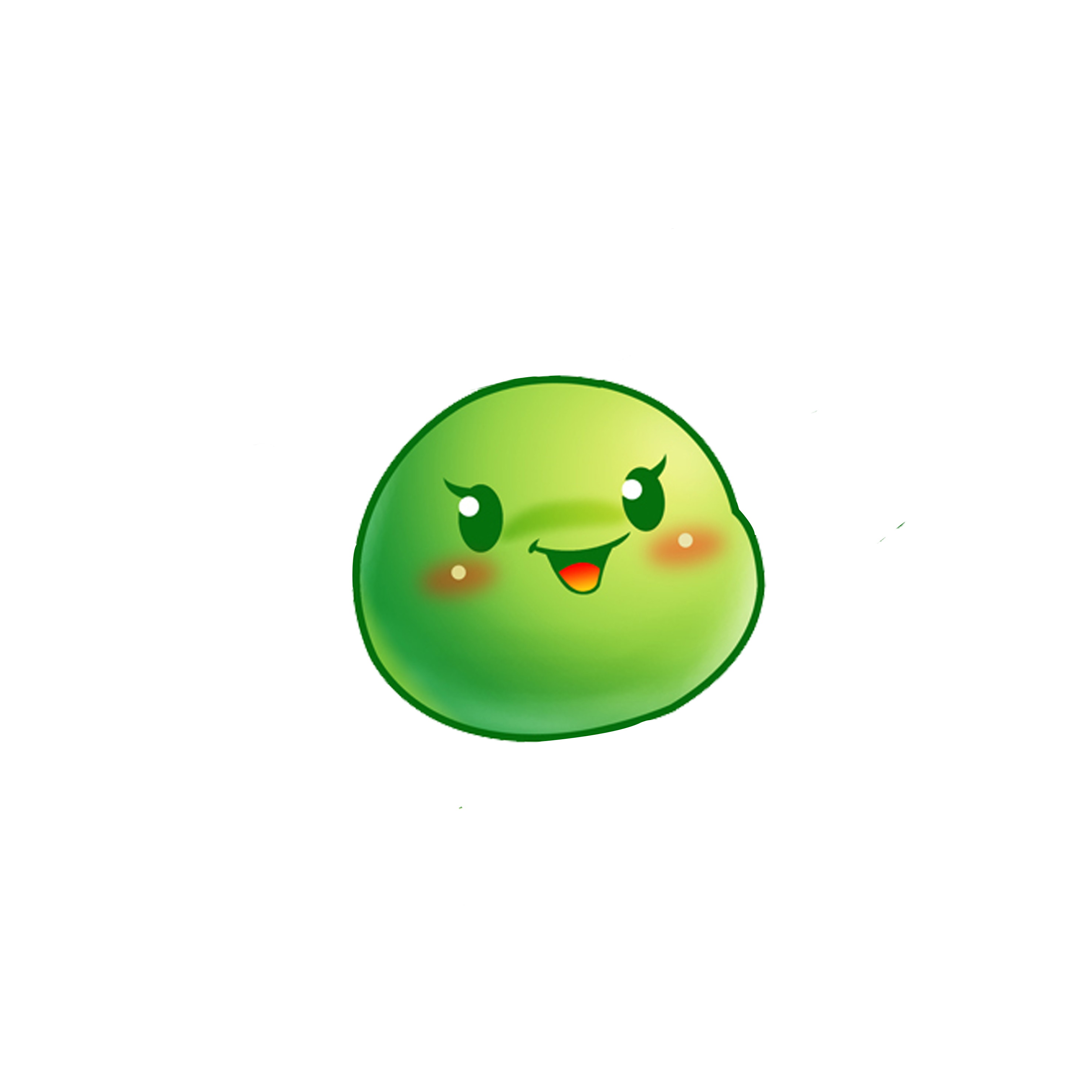 ĐÁP ÁN A
ĐÁP ÁN B
ĐÁP ÁN C
ĐÁP ÁN D
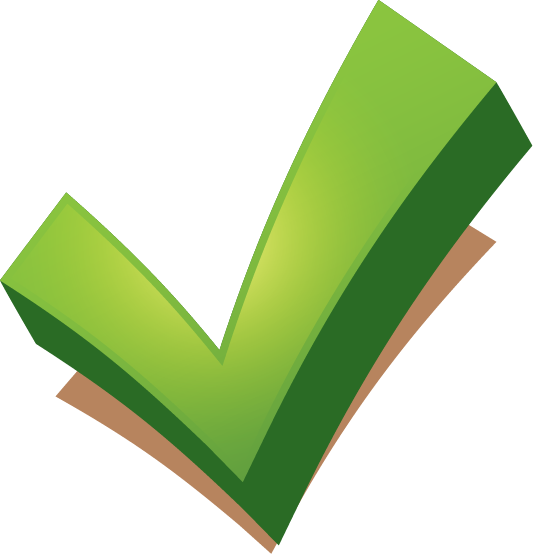 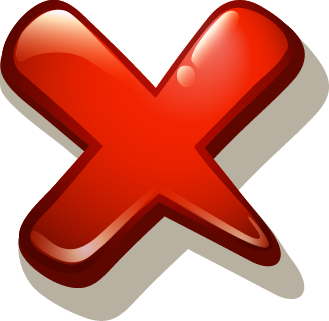 CÂU HỎI
10. Nữ trạng nguyên duy nhất trong lịch sử Việt Nam là ai?
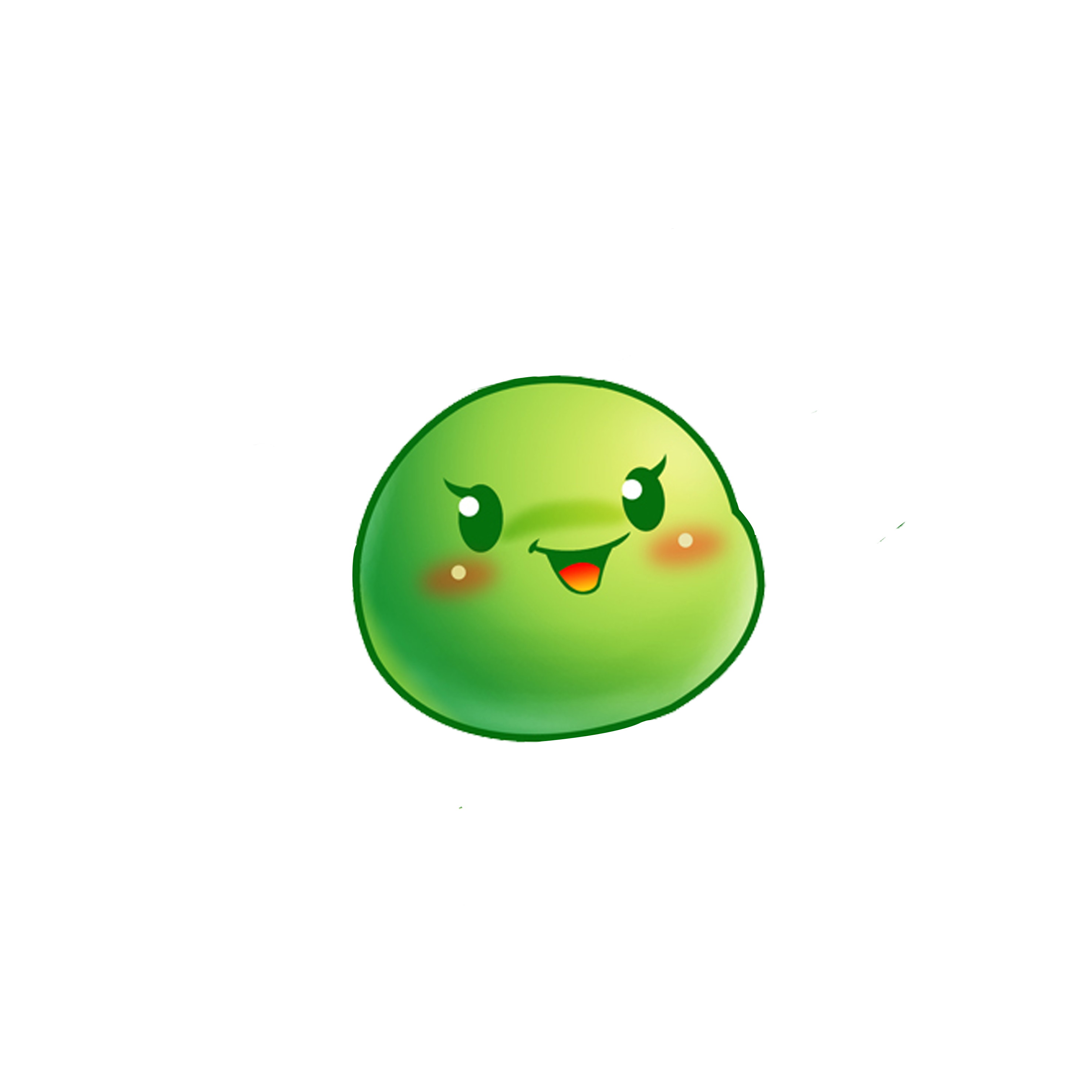 ĐÁP ÁN A
ĐÁP ÁN B
ĐÁP ÁN C
ĐÁP ÁN D
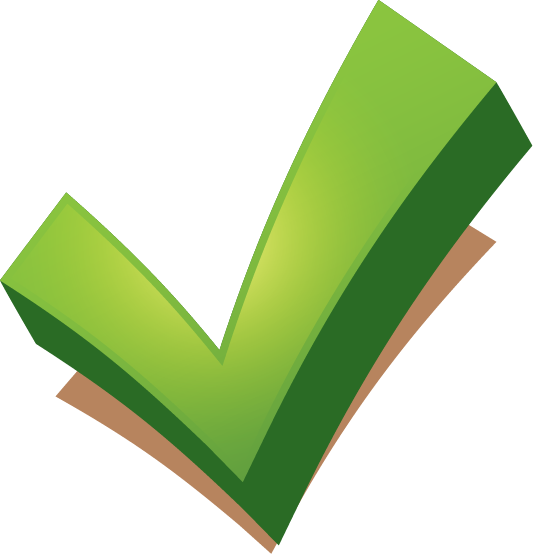 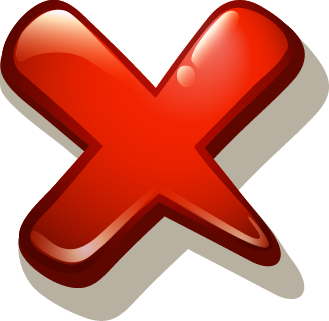 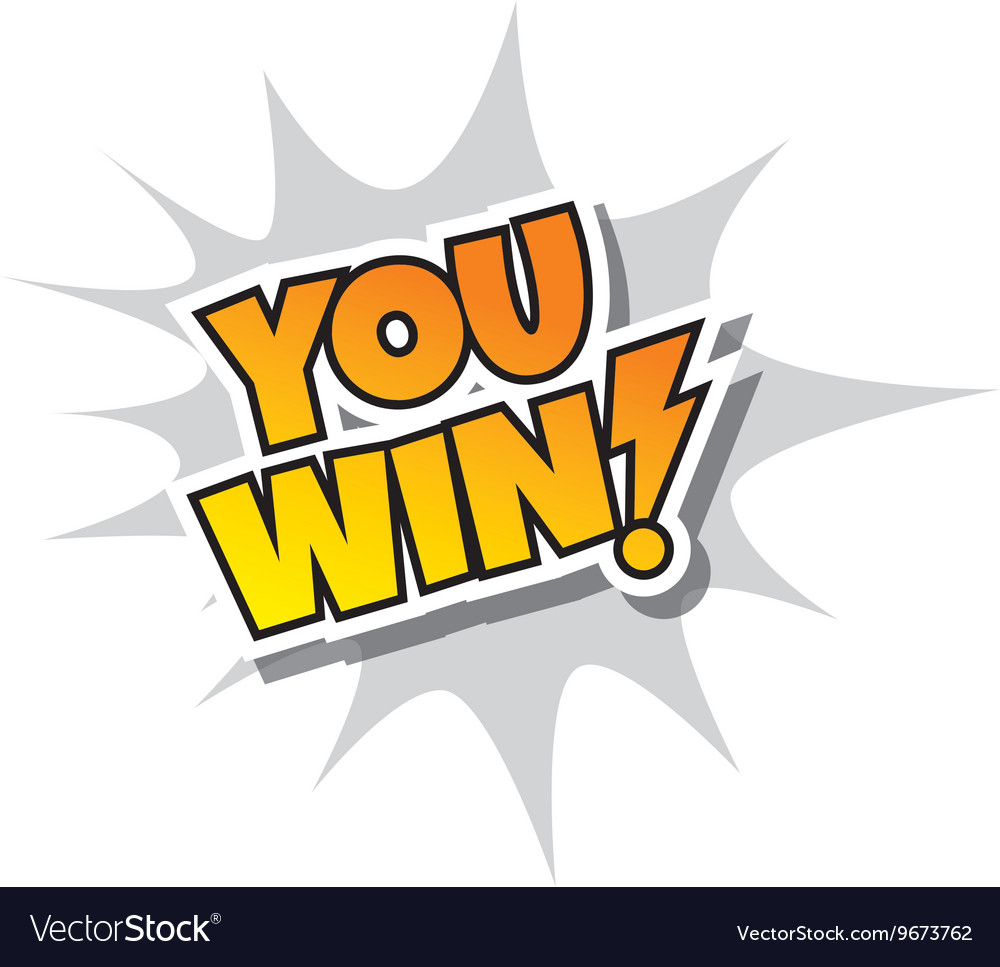 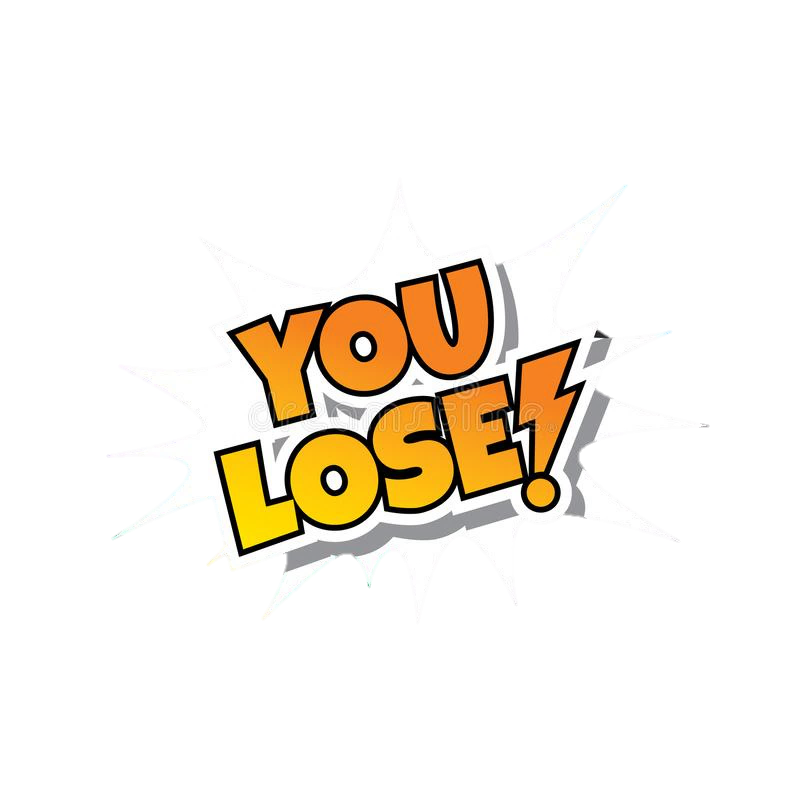 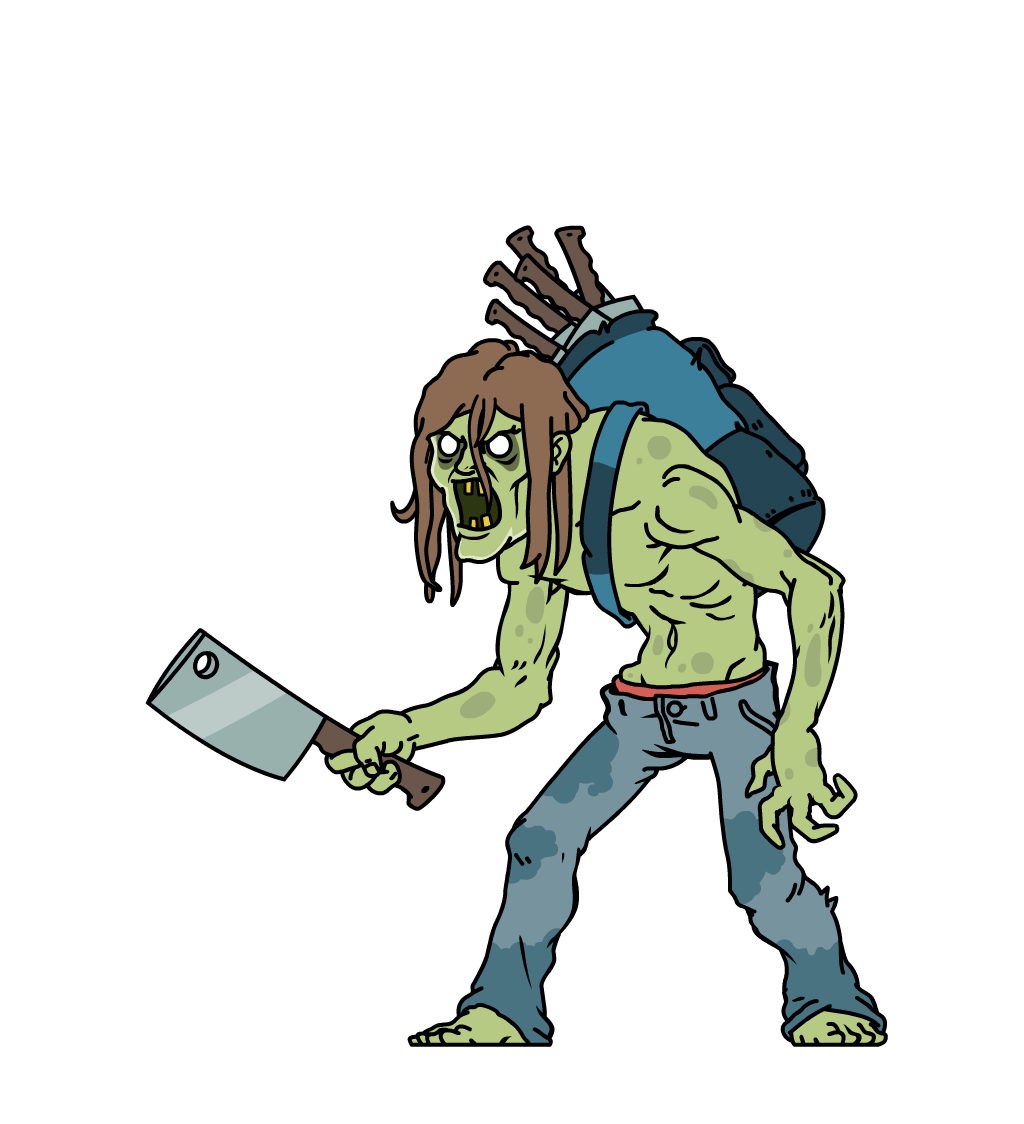 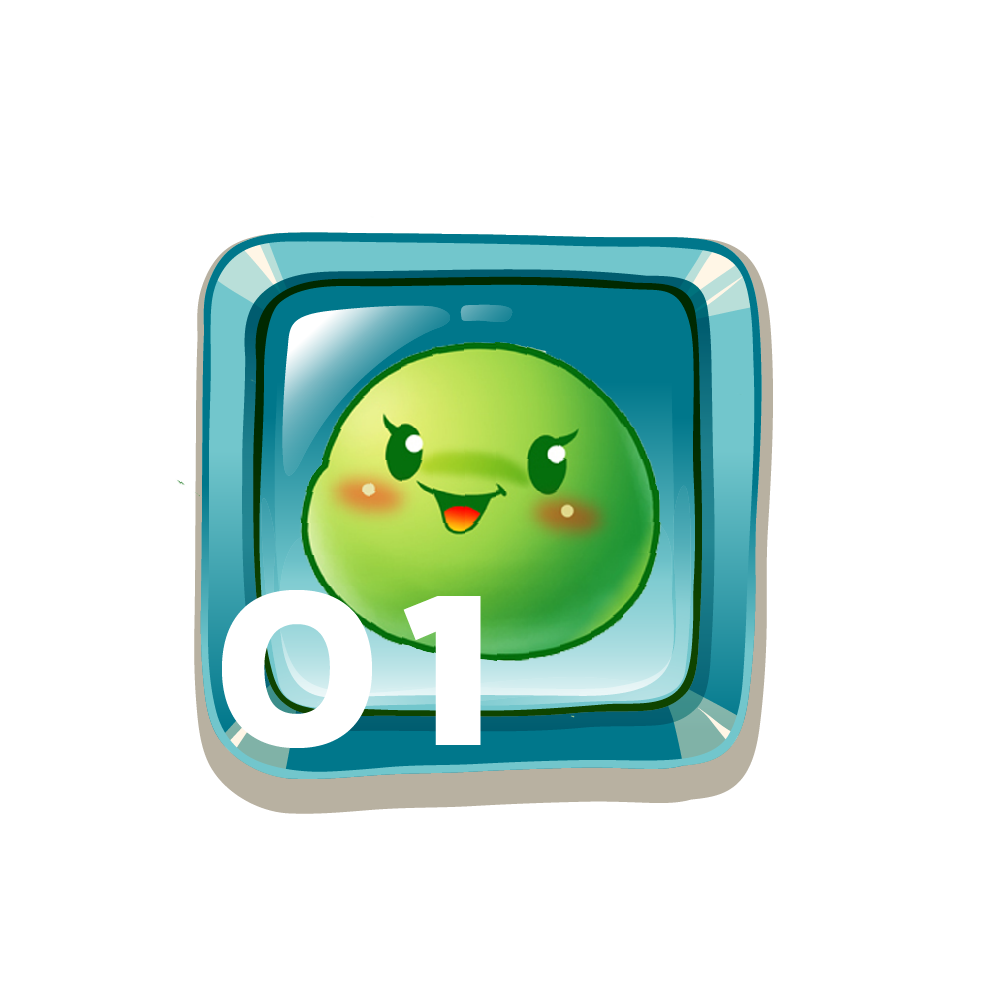 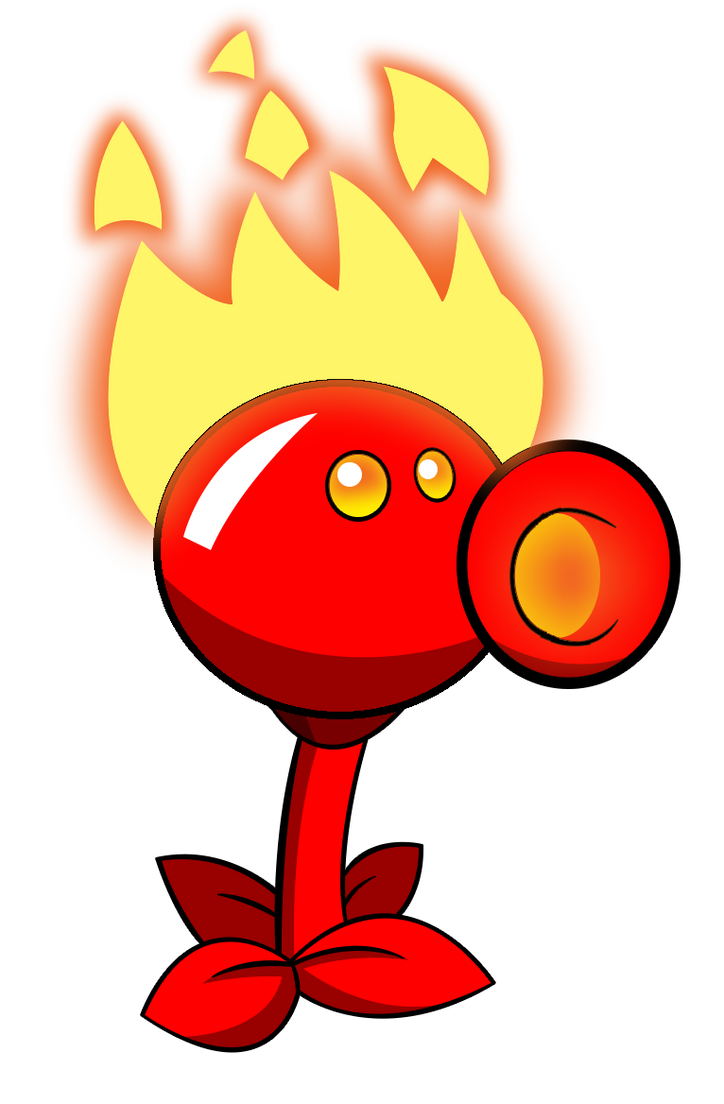 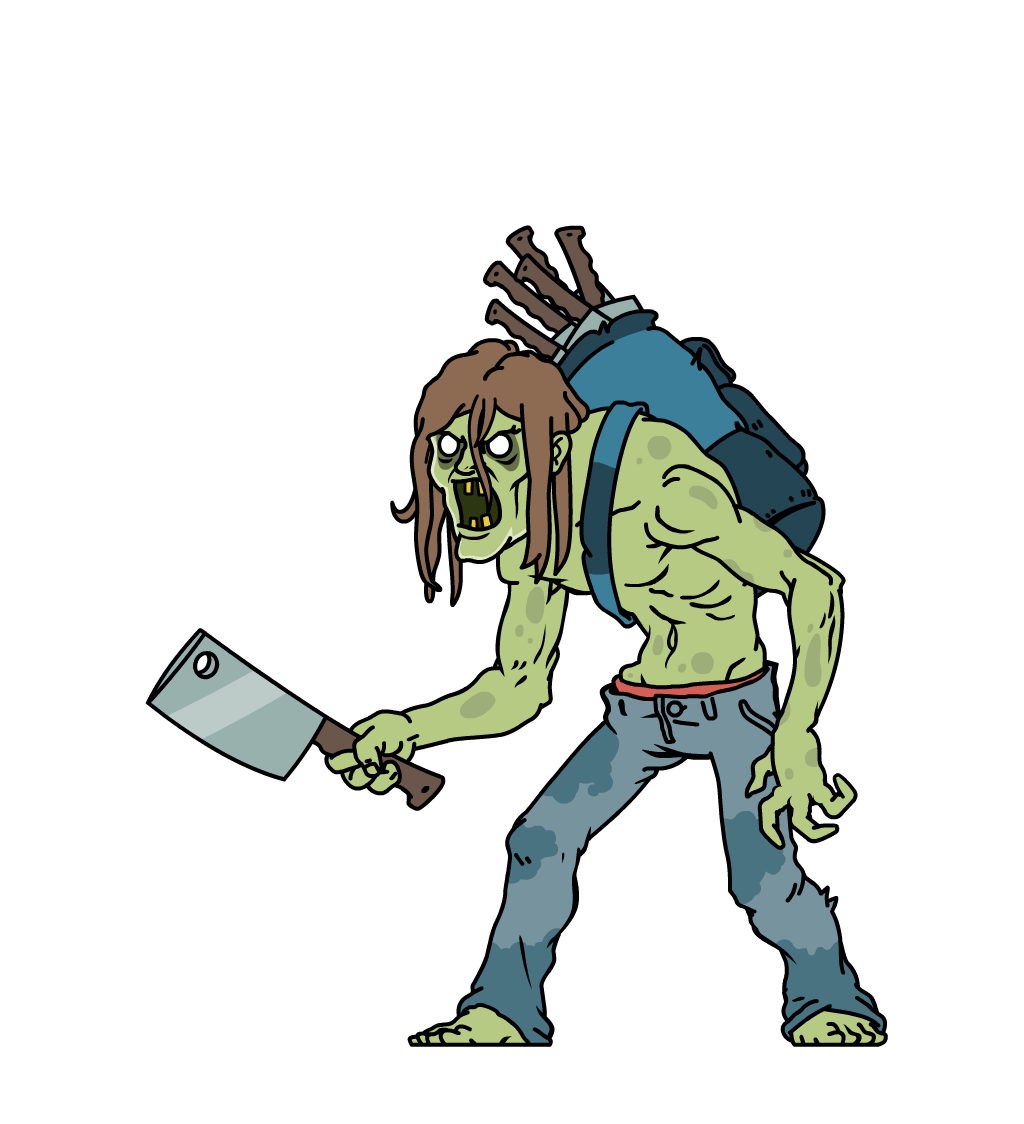 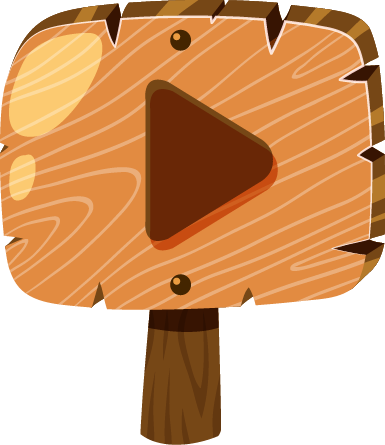 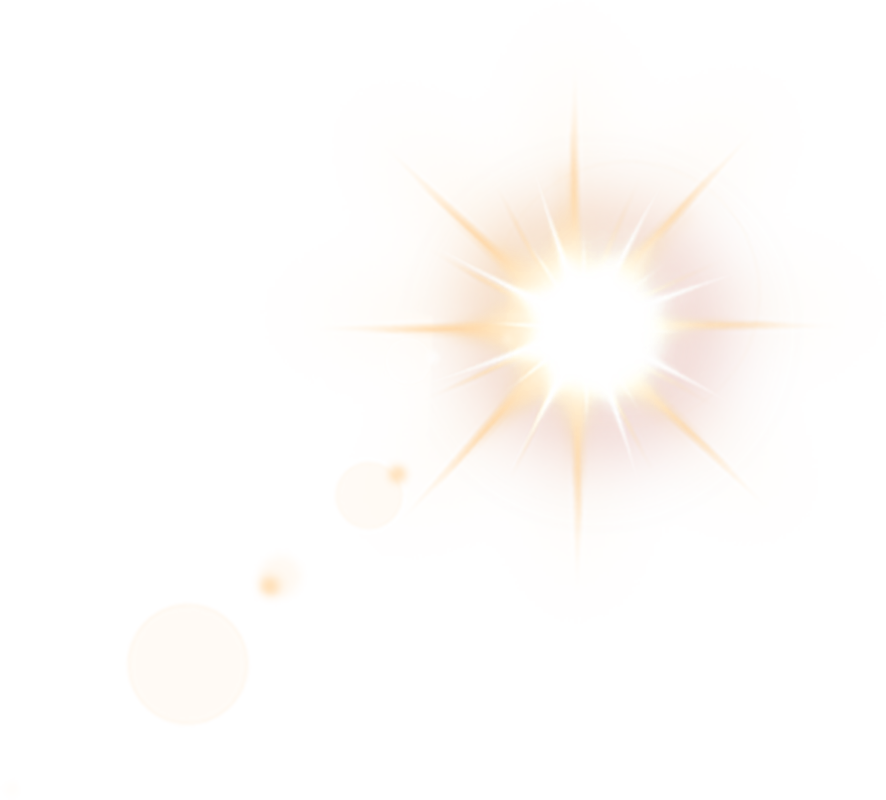 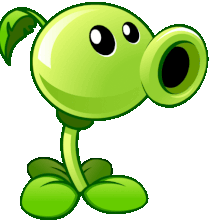 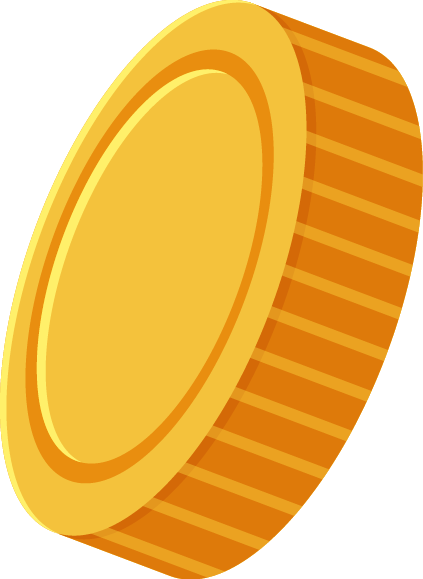 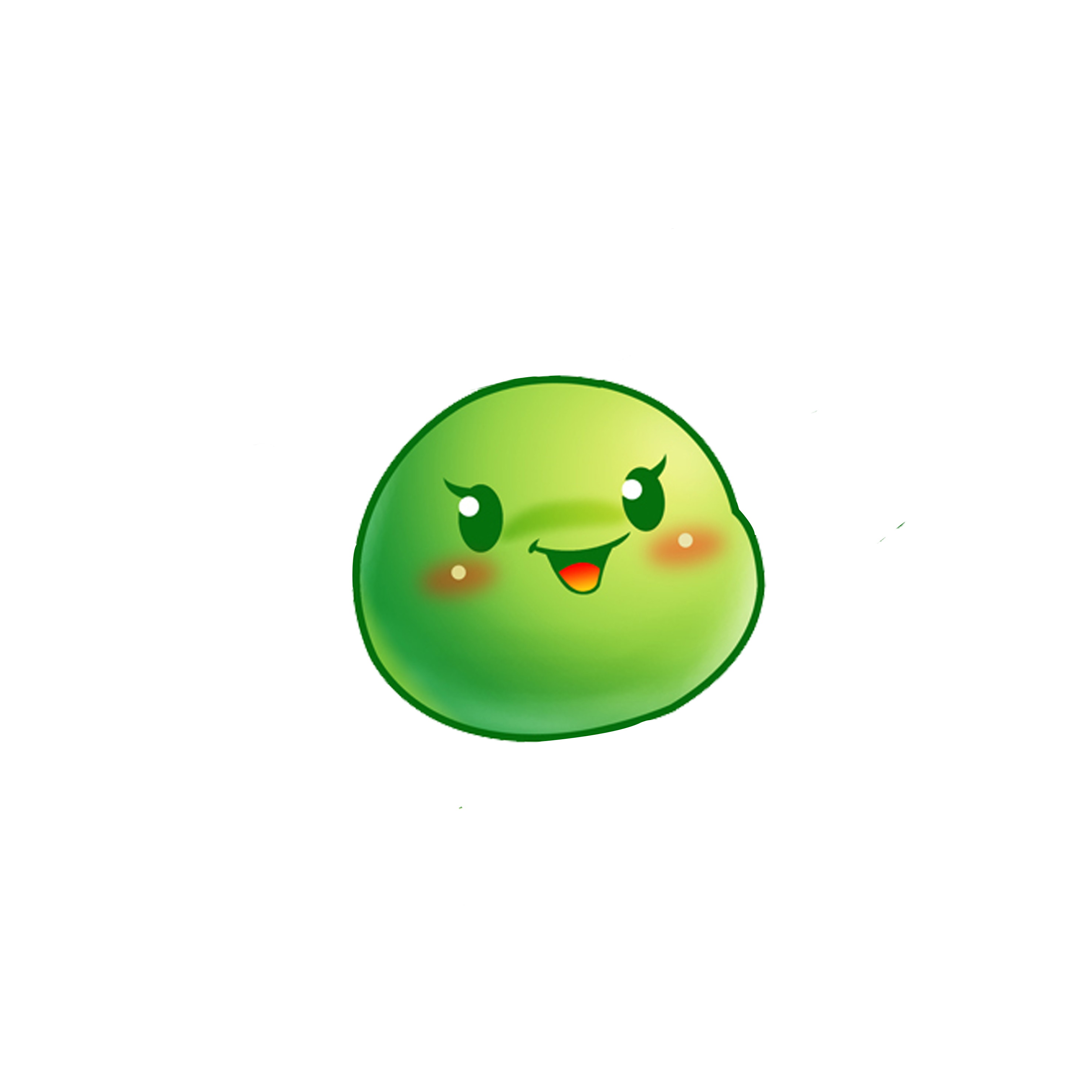 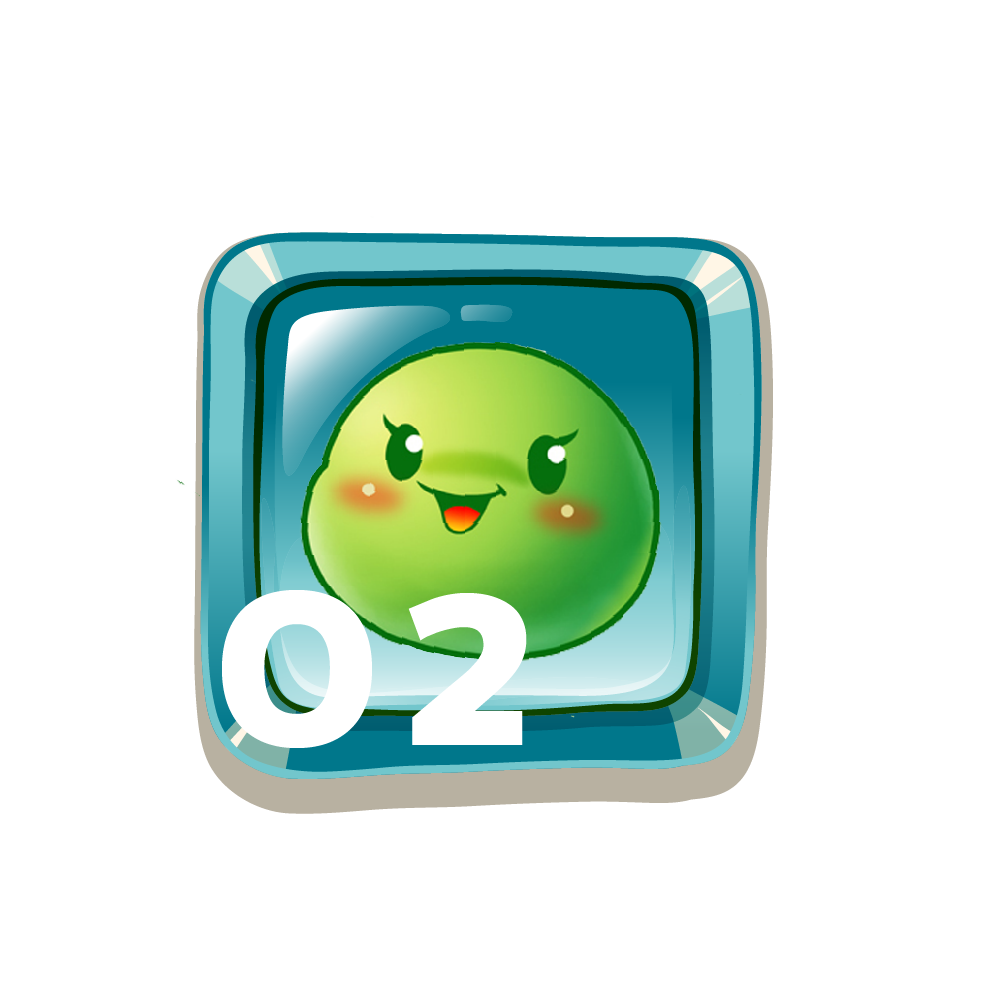 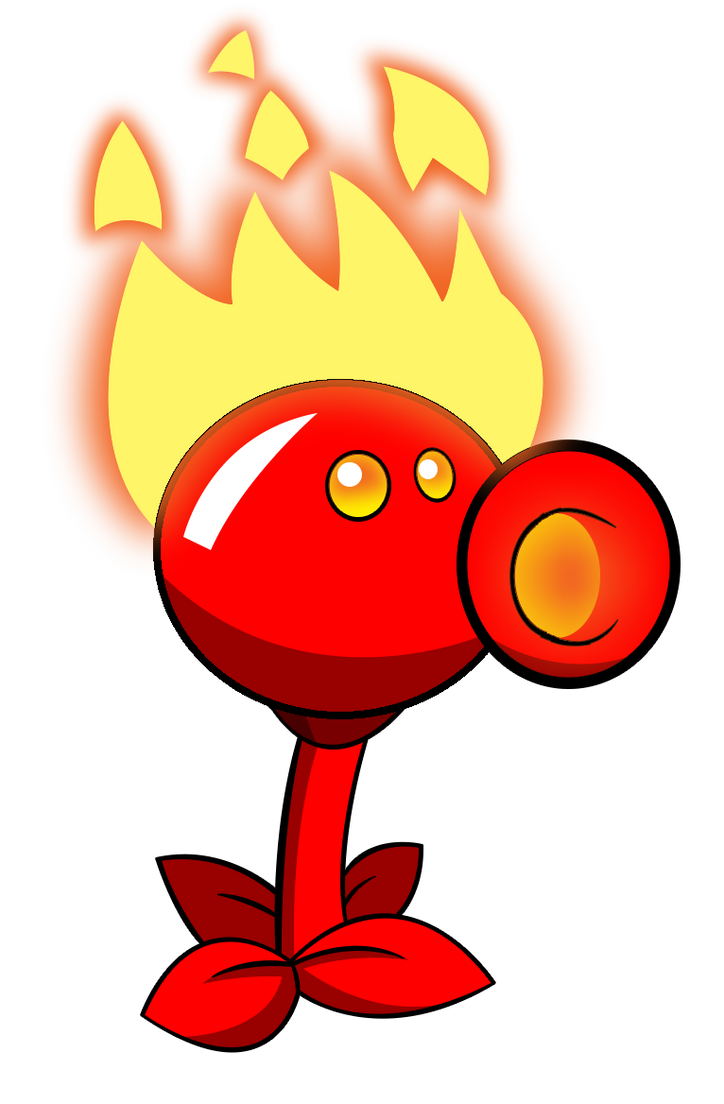 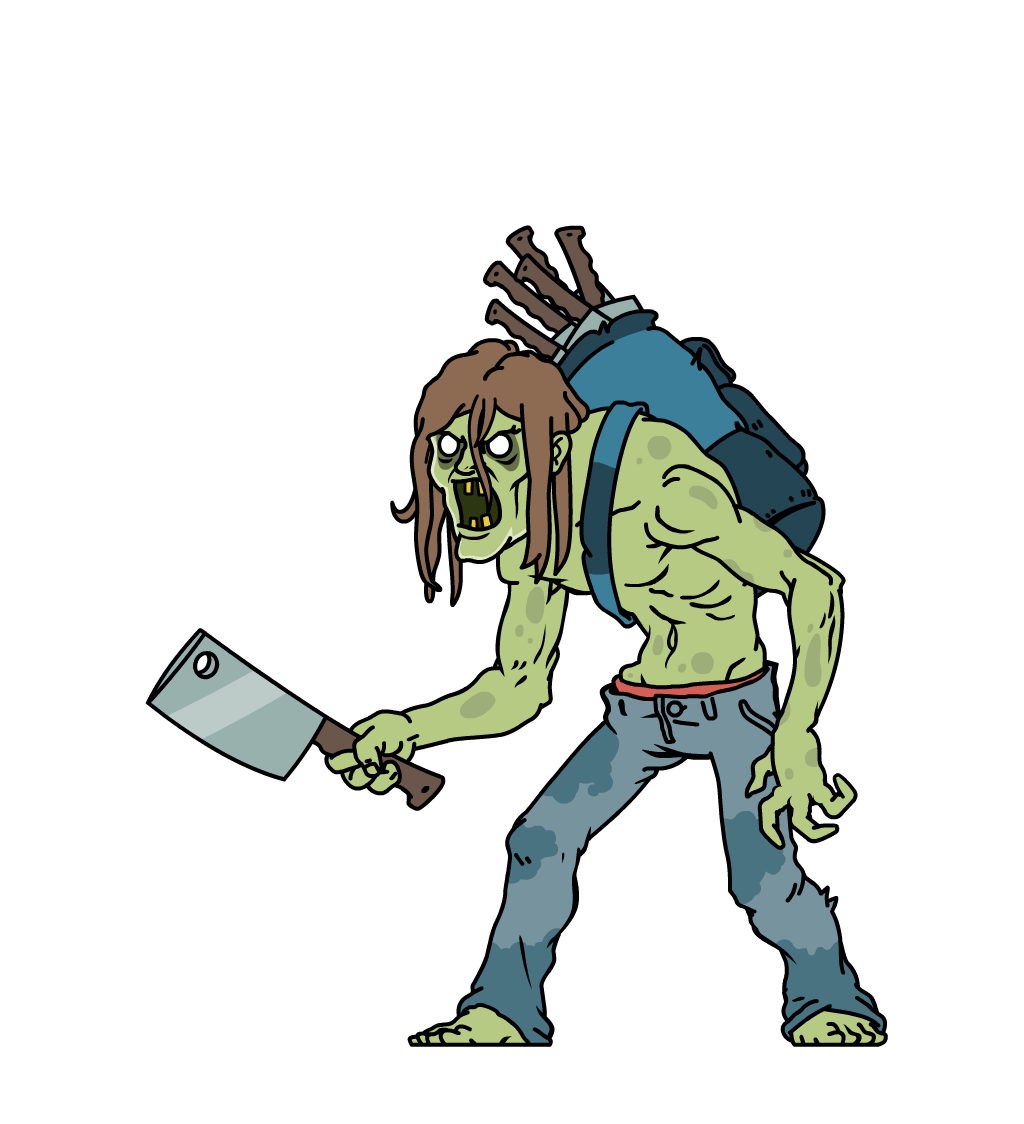 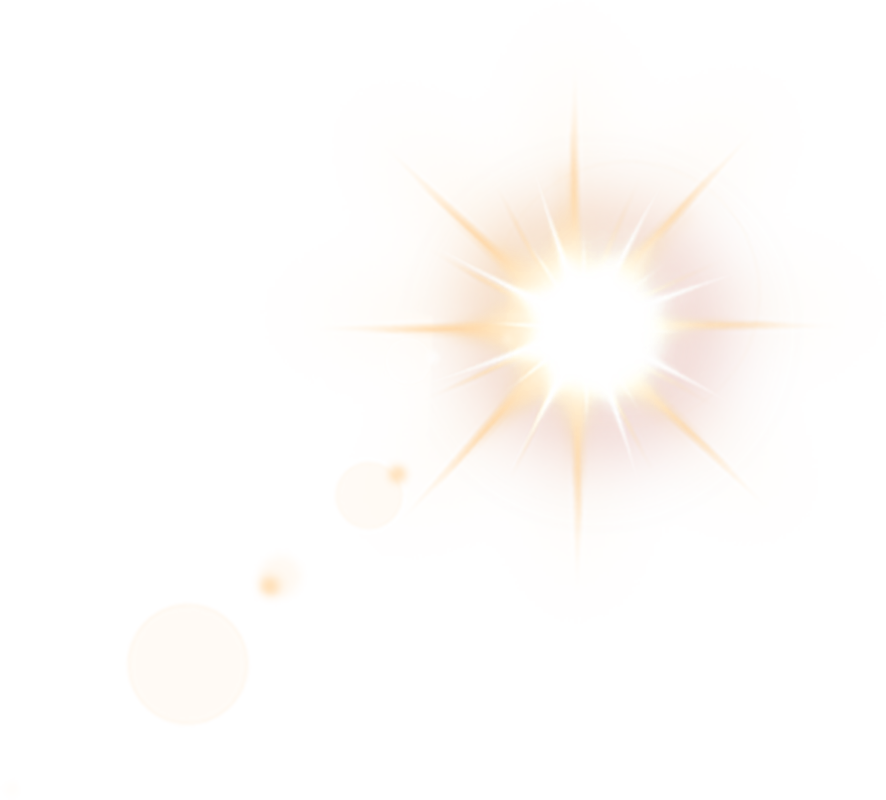 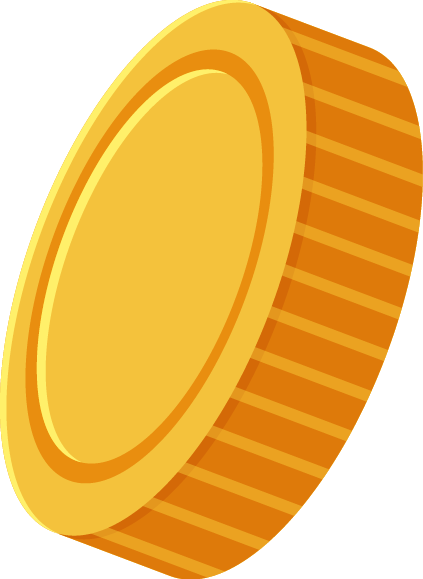 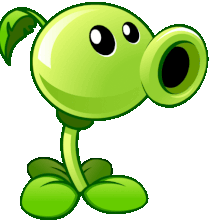 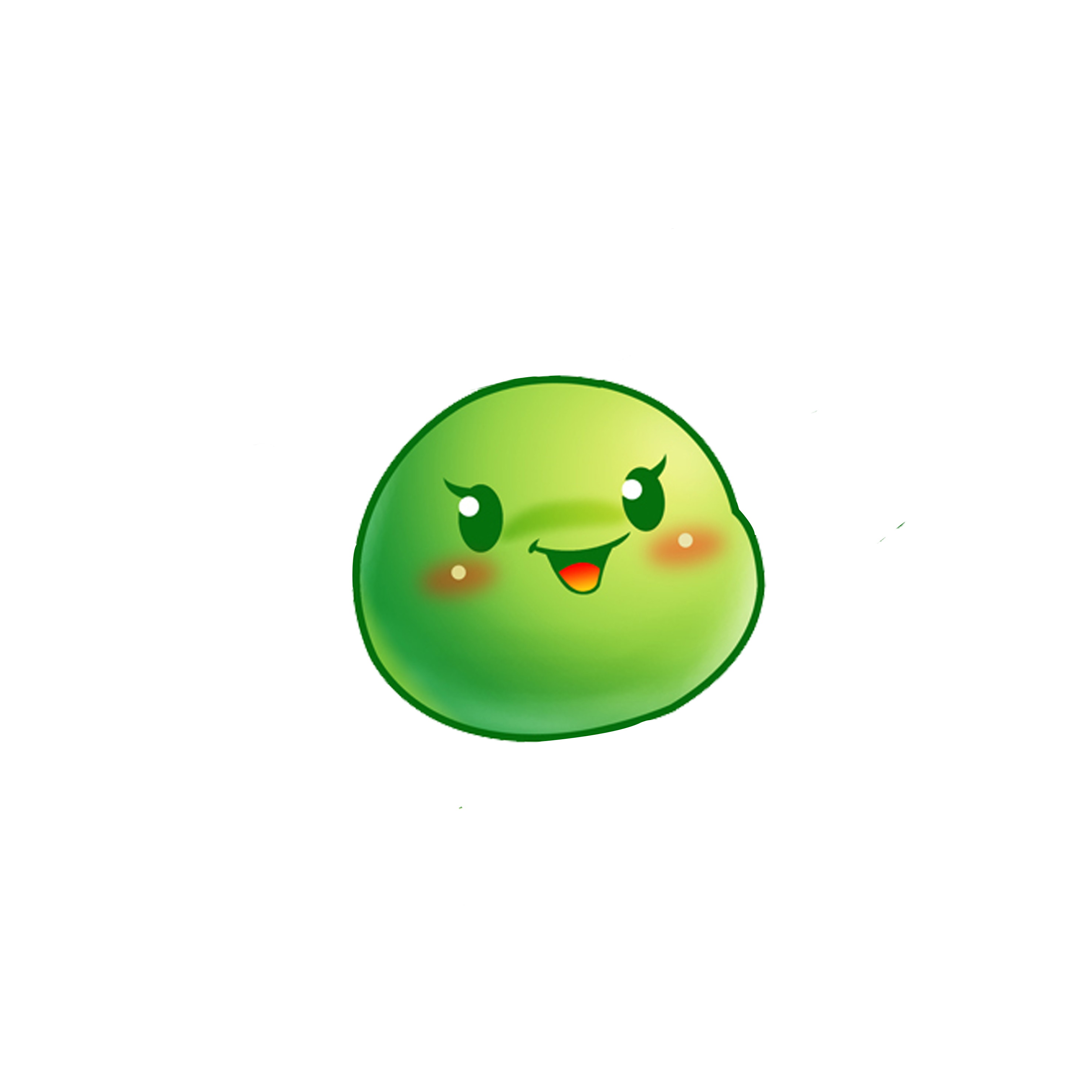 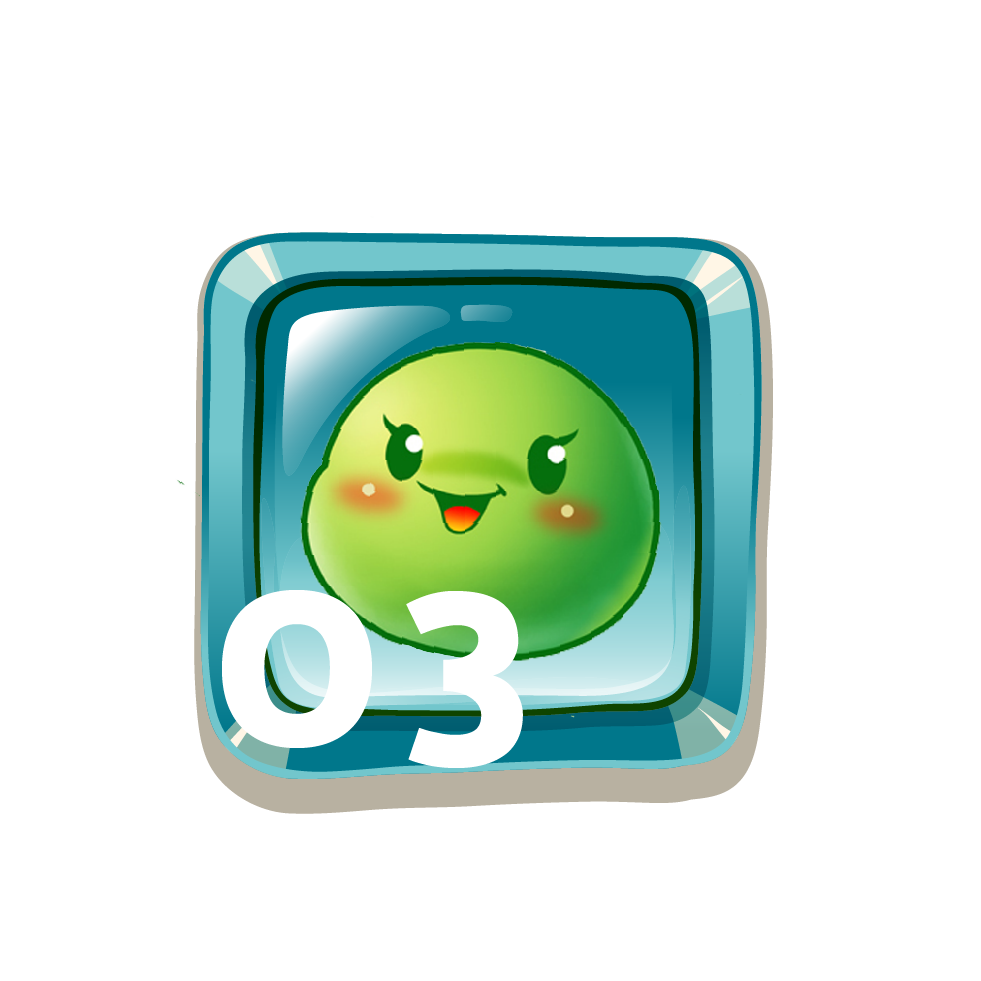 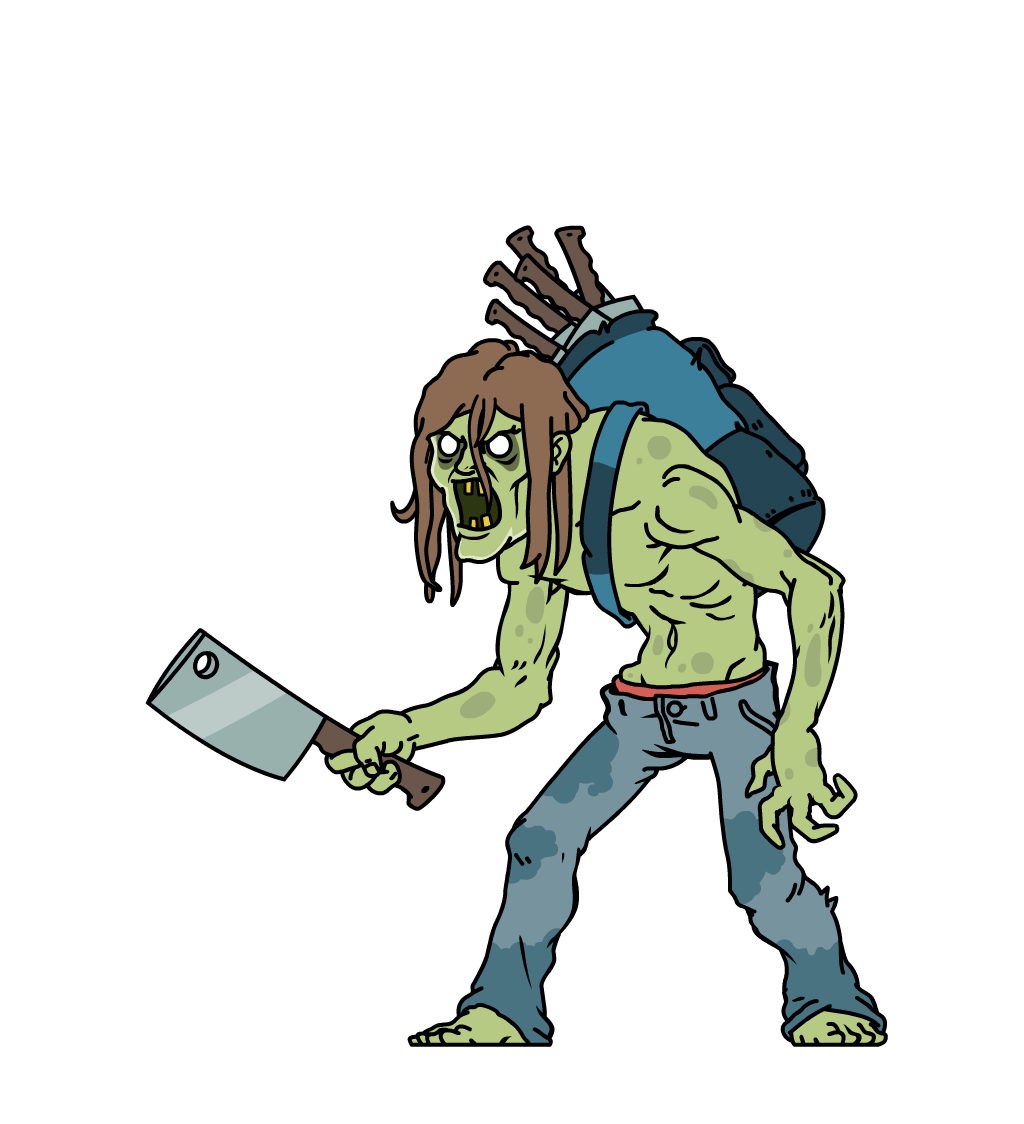 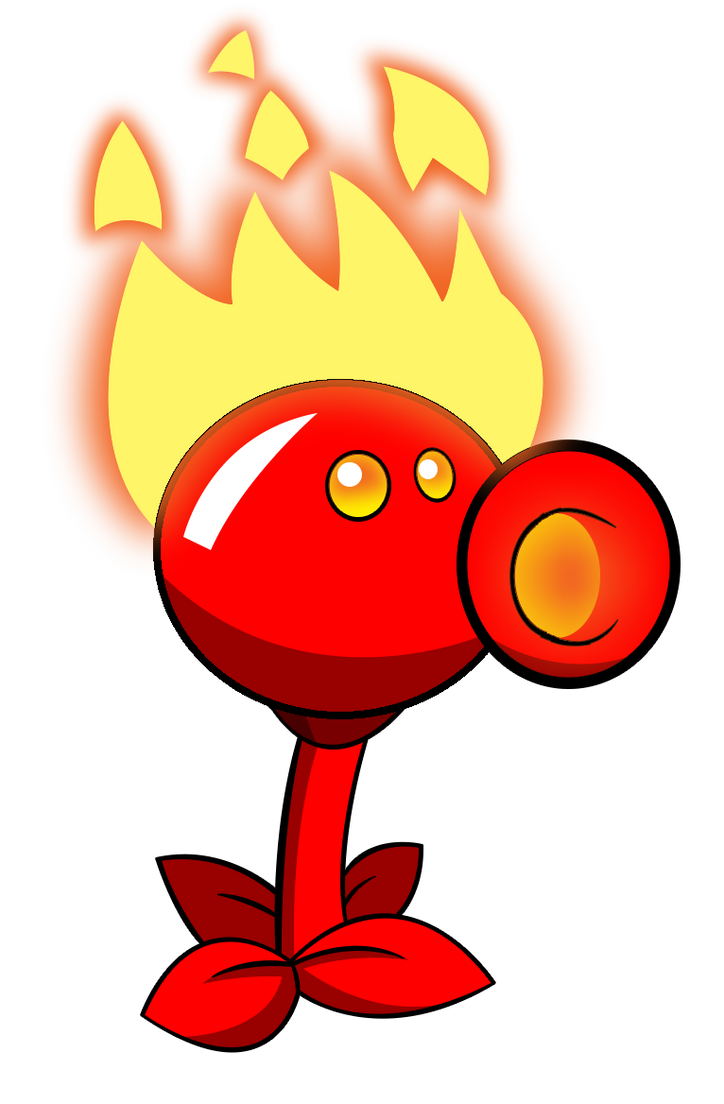 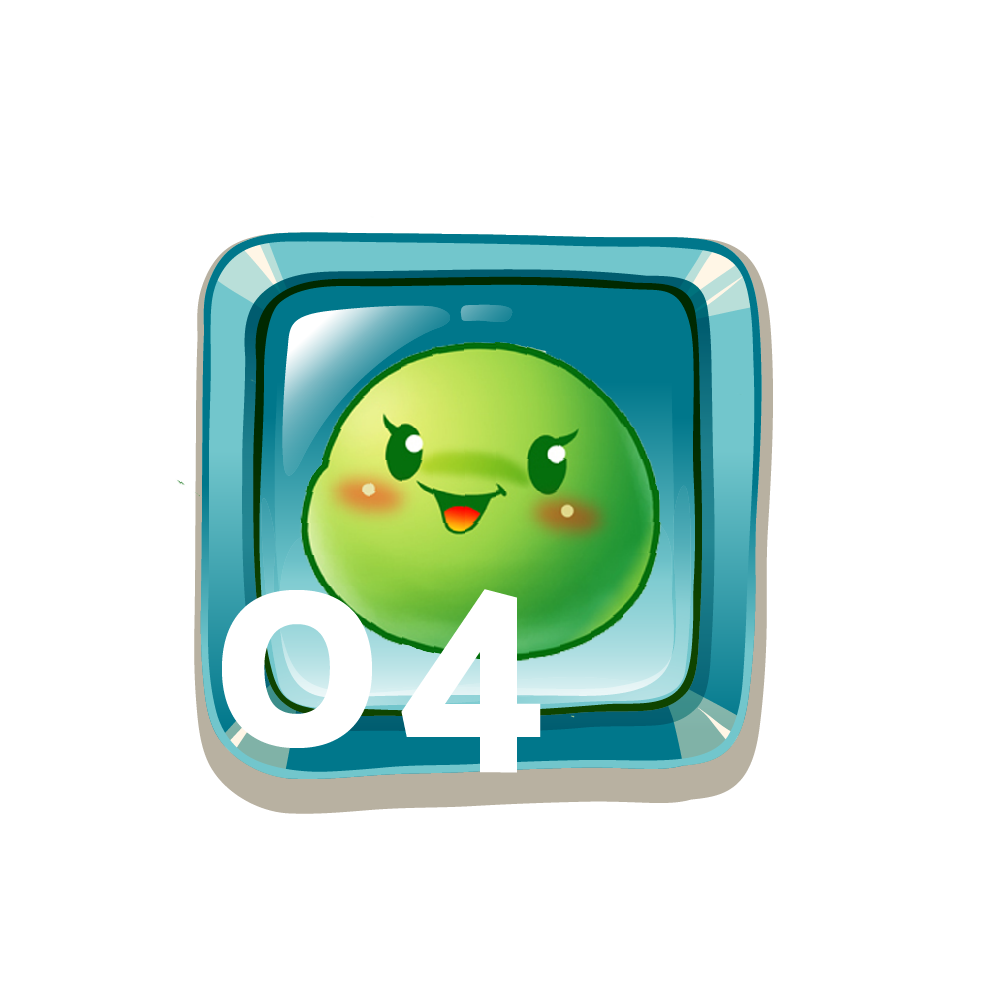 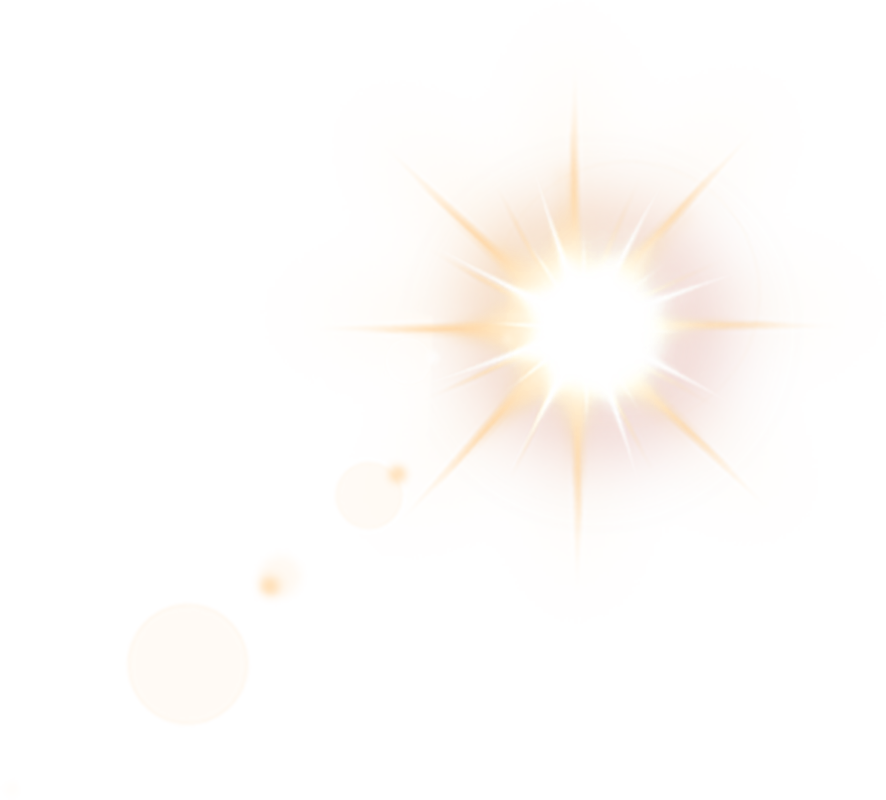 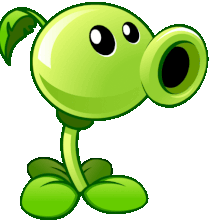 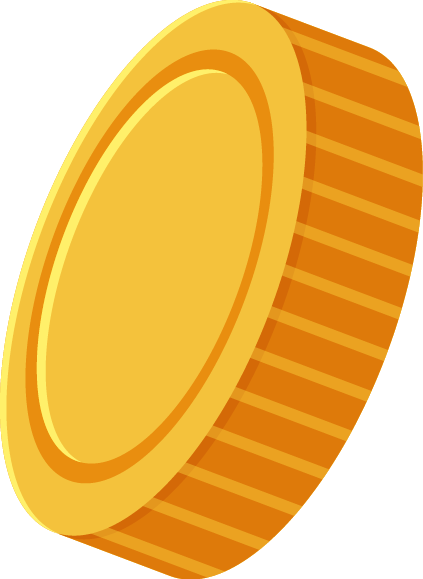 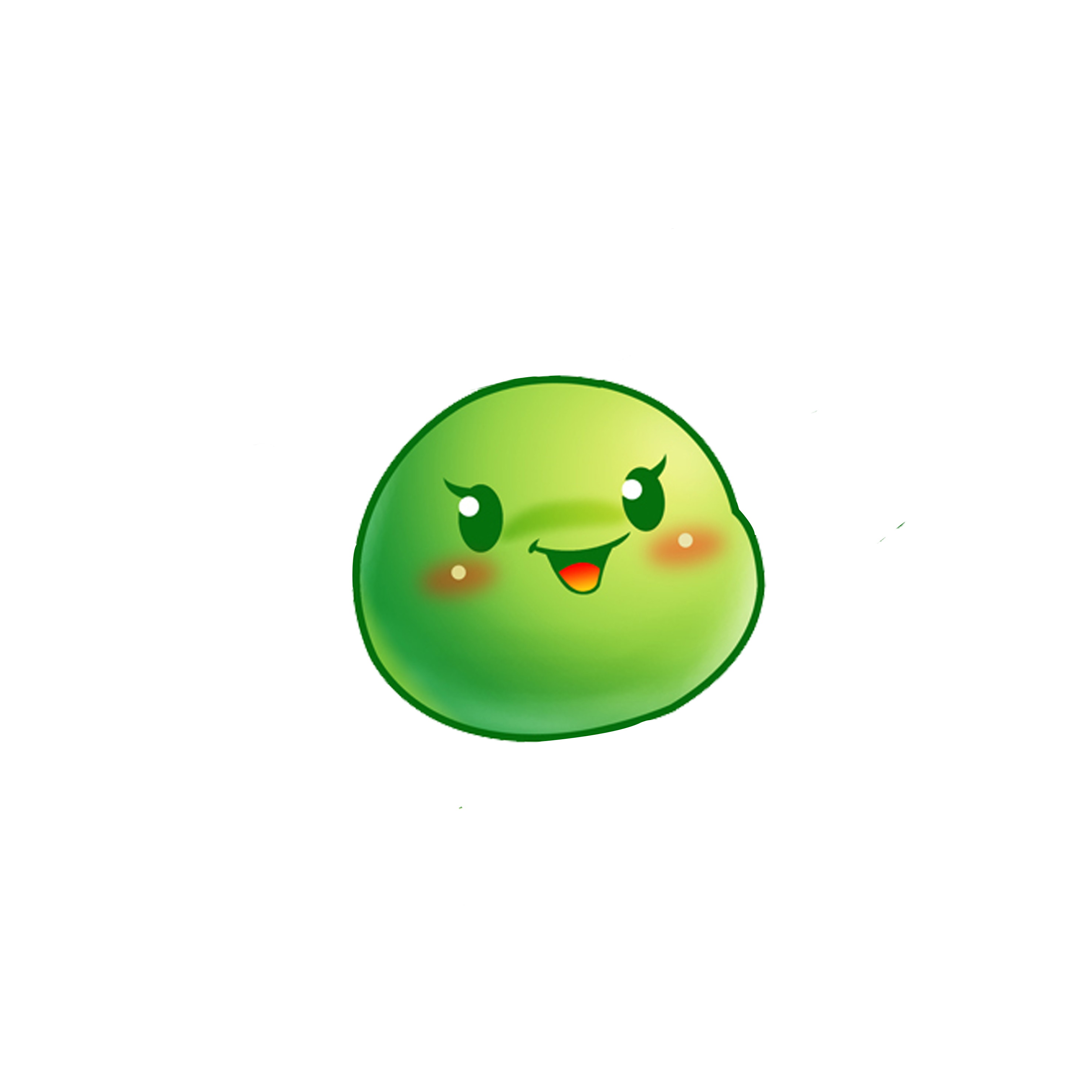 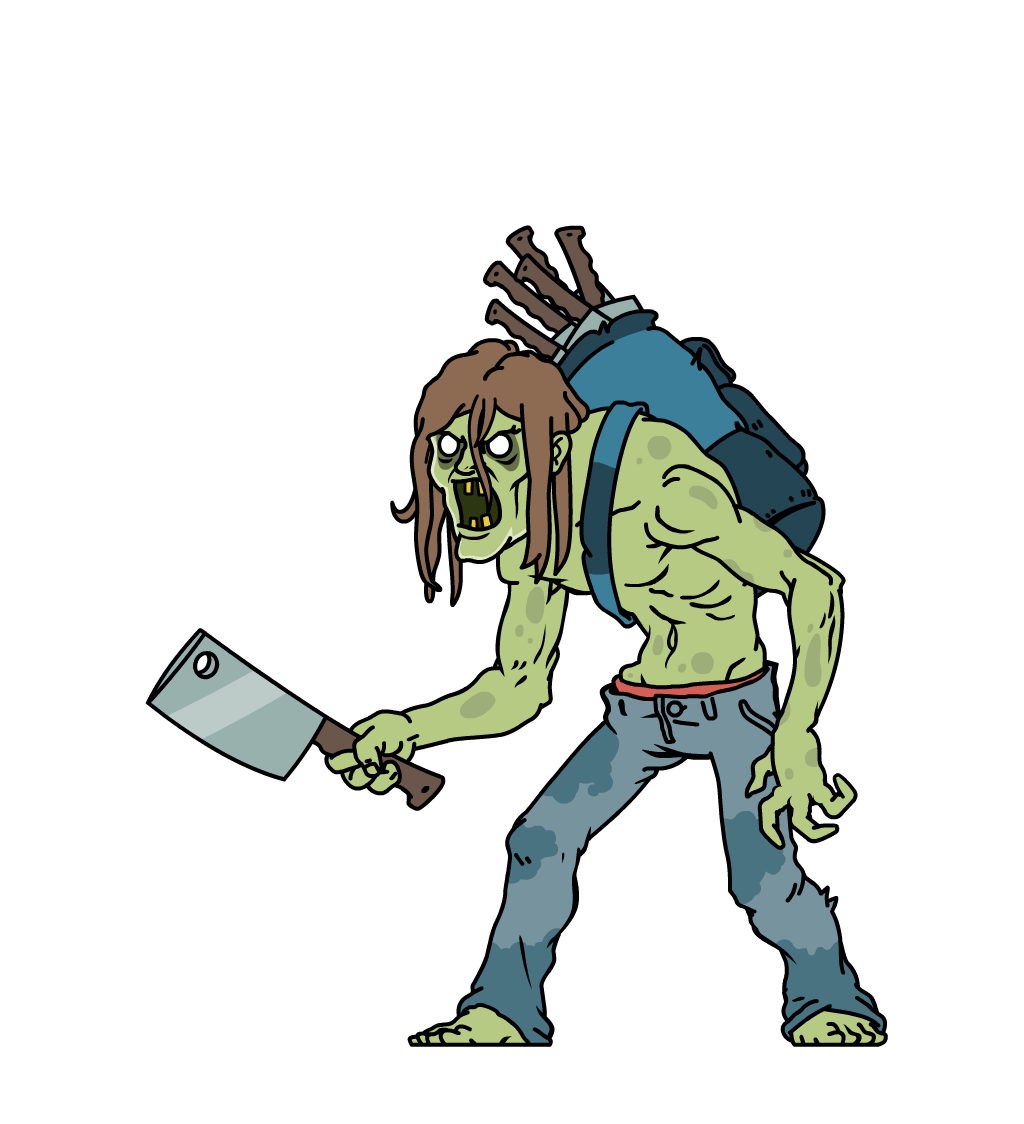 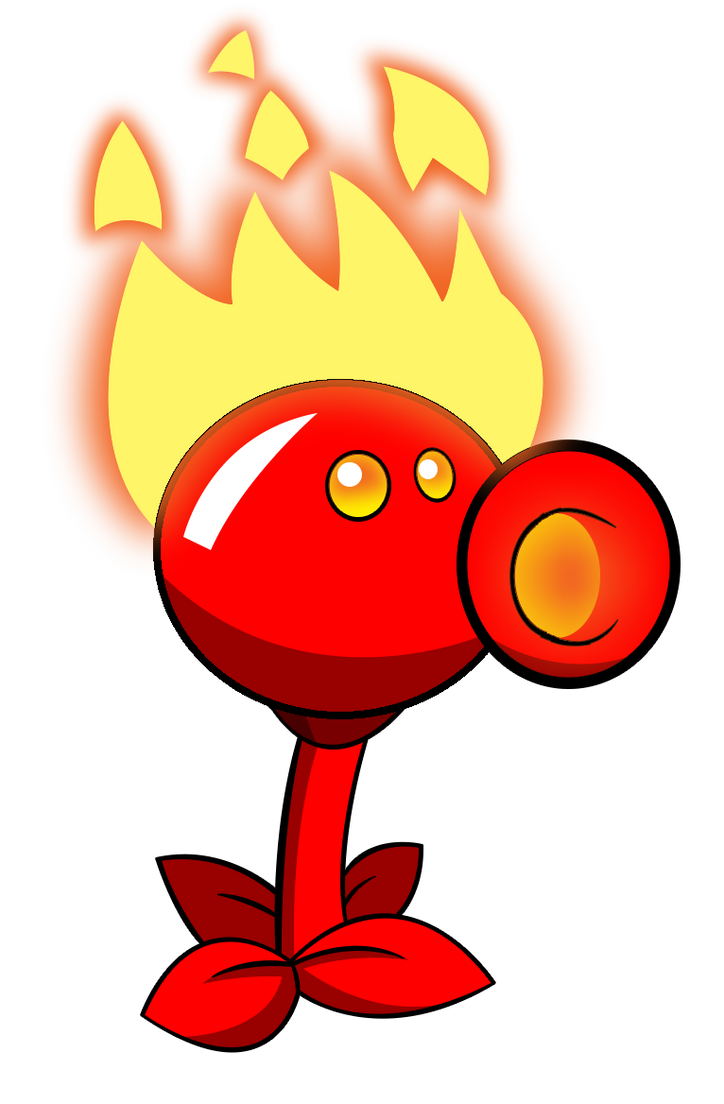 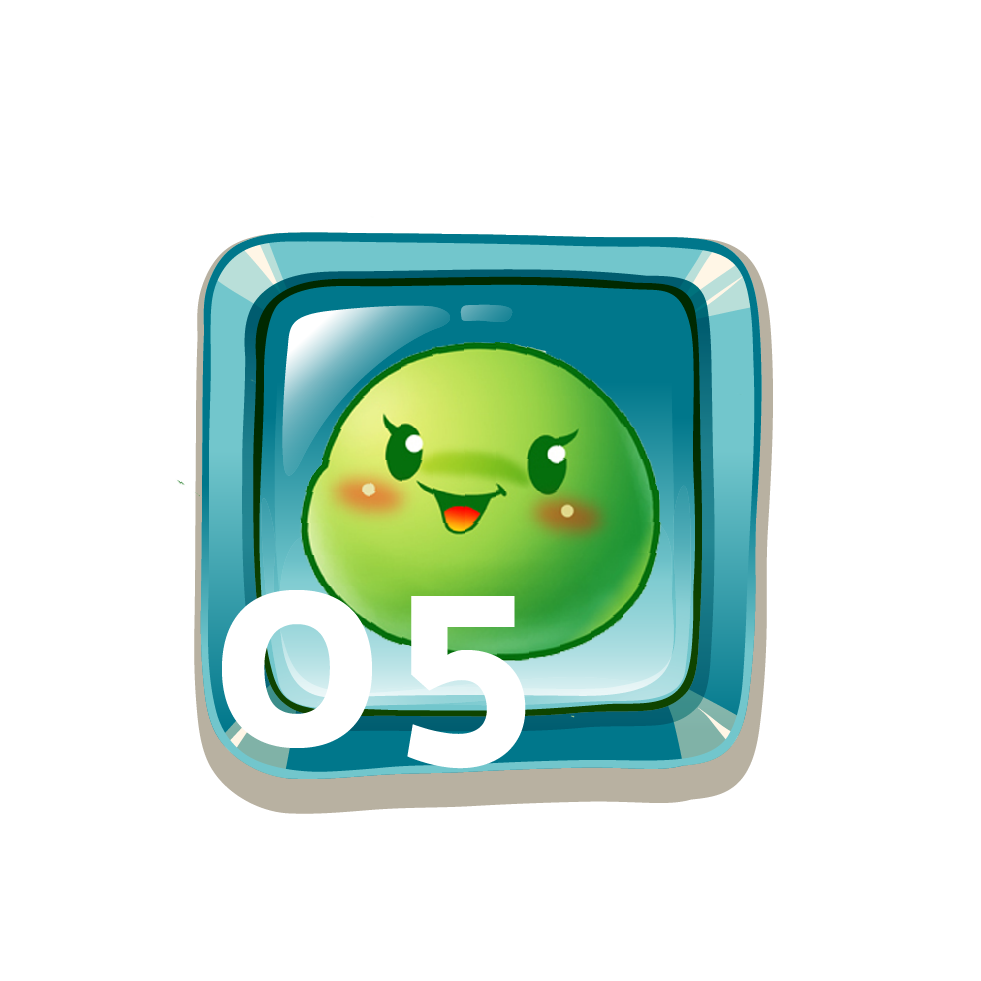 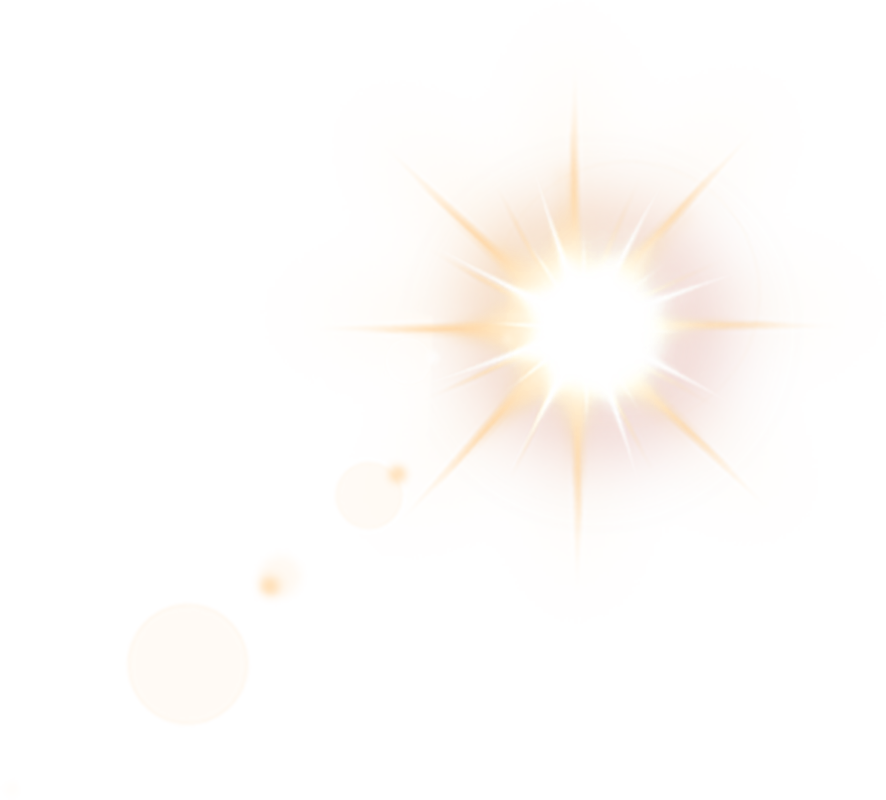 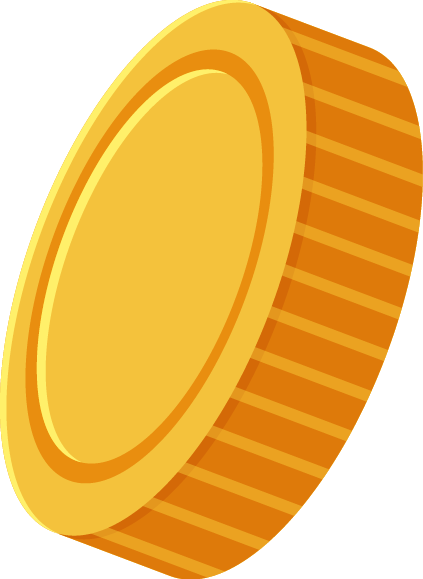 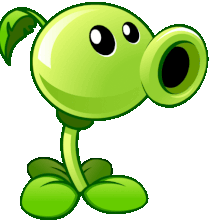 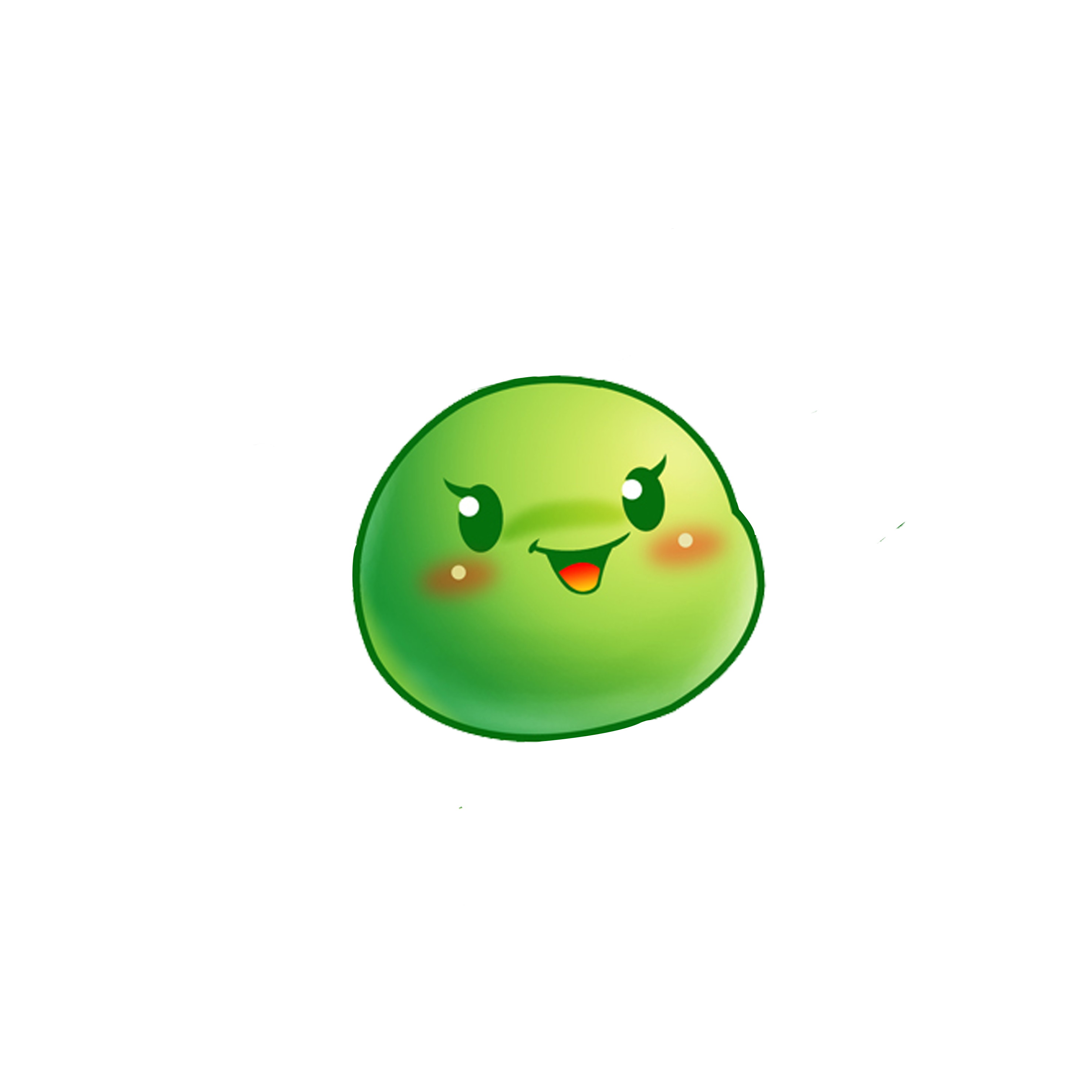 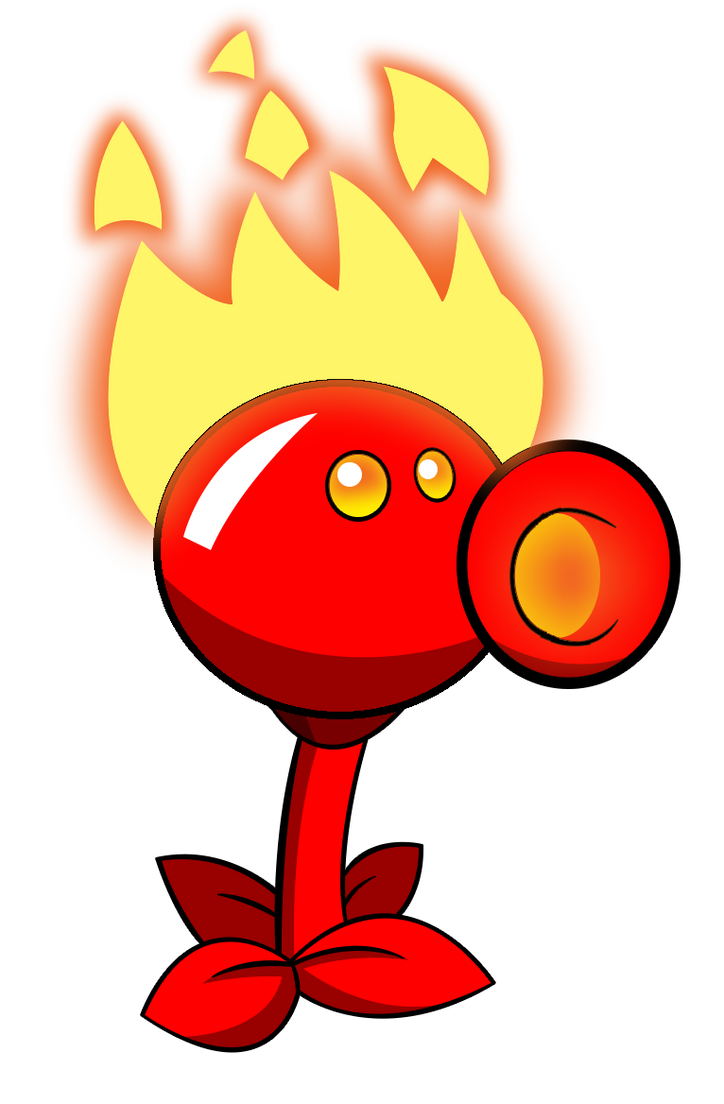 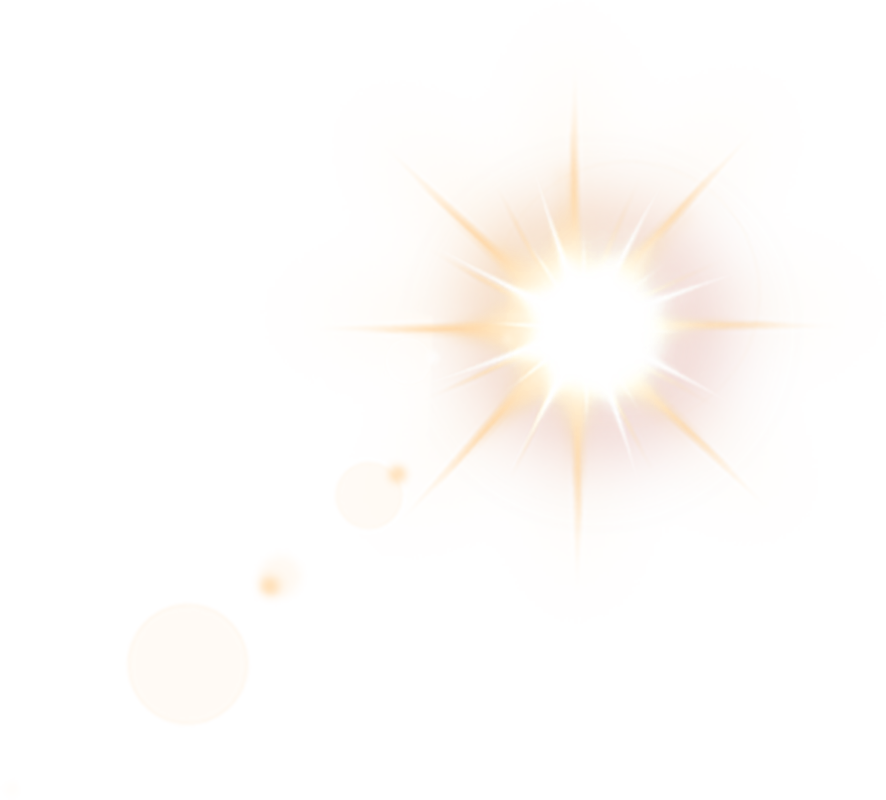 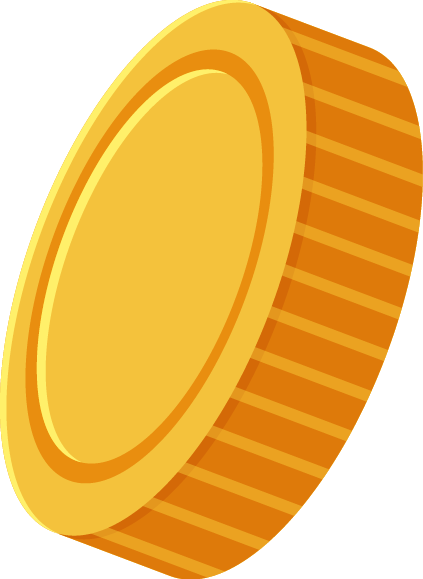 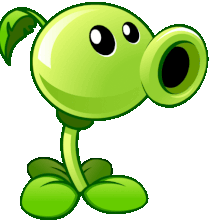 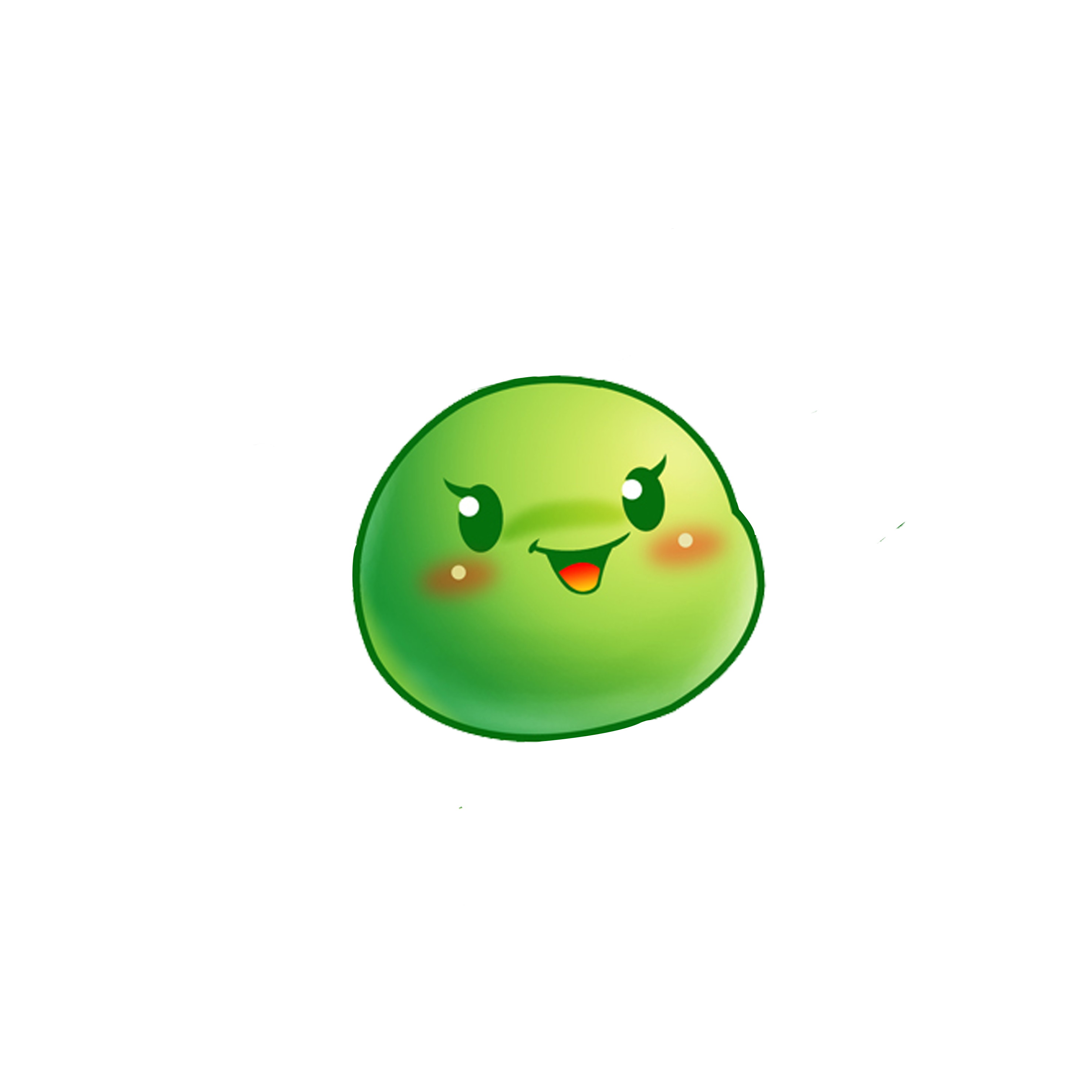 CÂU HỎI
11. Ai là trạng nguyên đầu tiên của nền khoa cử Việt Nam?
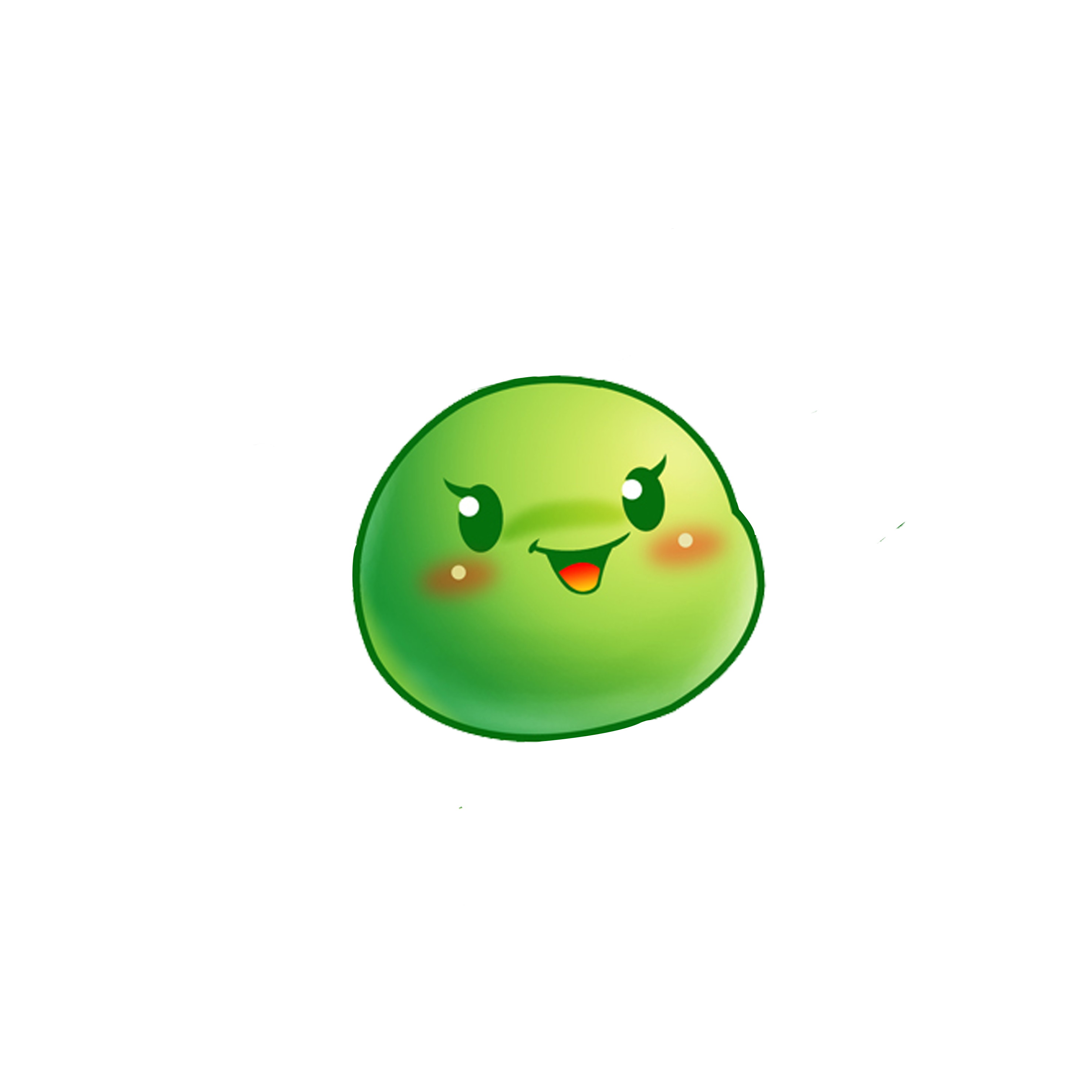 ĐÁP ÁN A
ĐÁP ÁN B
ĐÁP ÁN C
ĐÁP ÁN D
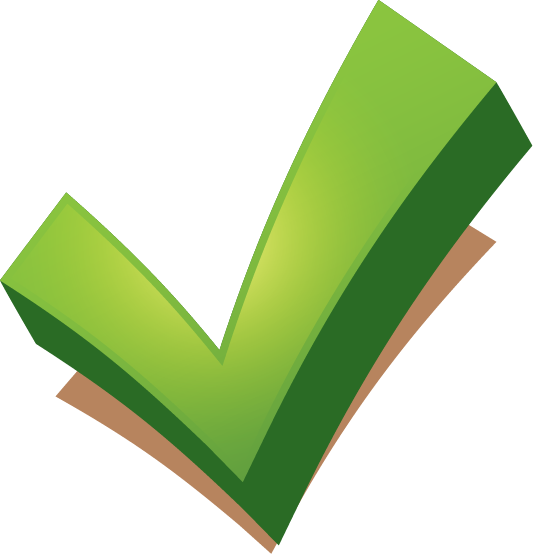 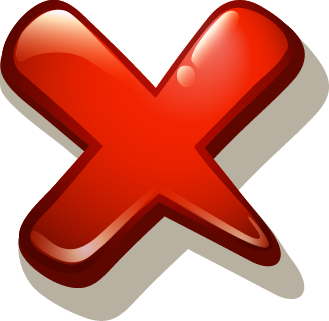 CÂU HỎI
12. Trạng nguyên đầu tiên được khắc tên trên bia tiến sĩ ở Văn Miếu - Quốc Tử Giám là ai?
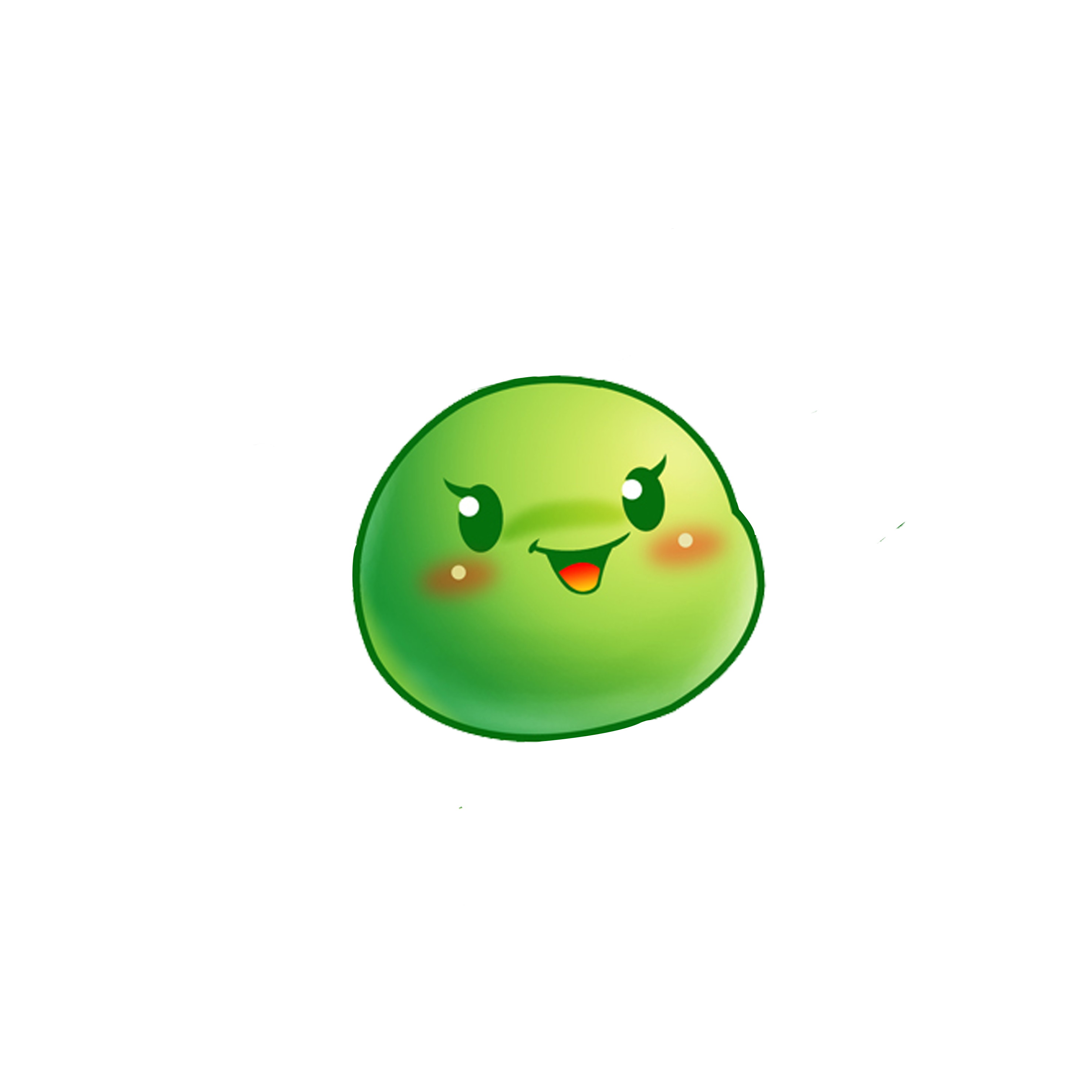 ĐÁP ÁN A
ĐÁP ÁN B
ĐÁP ÁN C
ĐÁP ÁN D
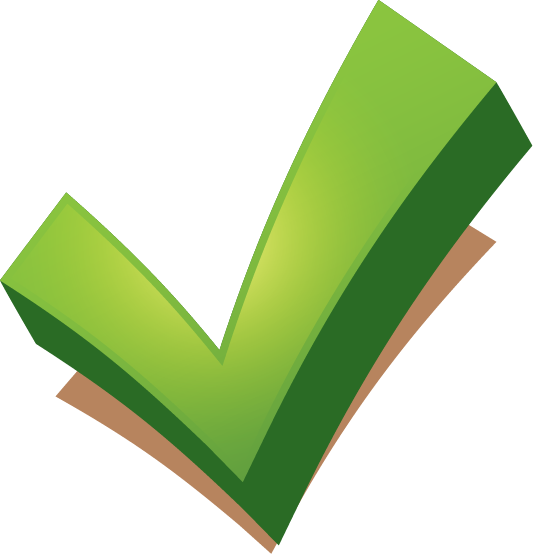 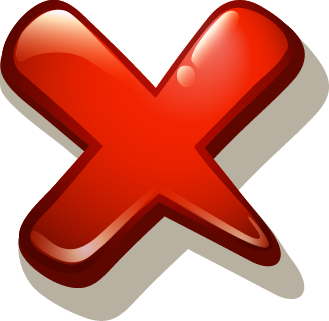 CÂU HỎI
13. Ai là trạng nguyên trẻ nhất trong lịch sử khoa bảng Việt Nam?
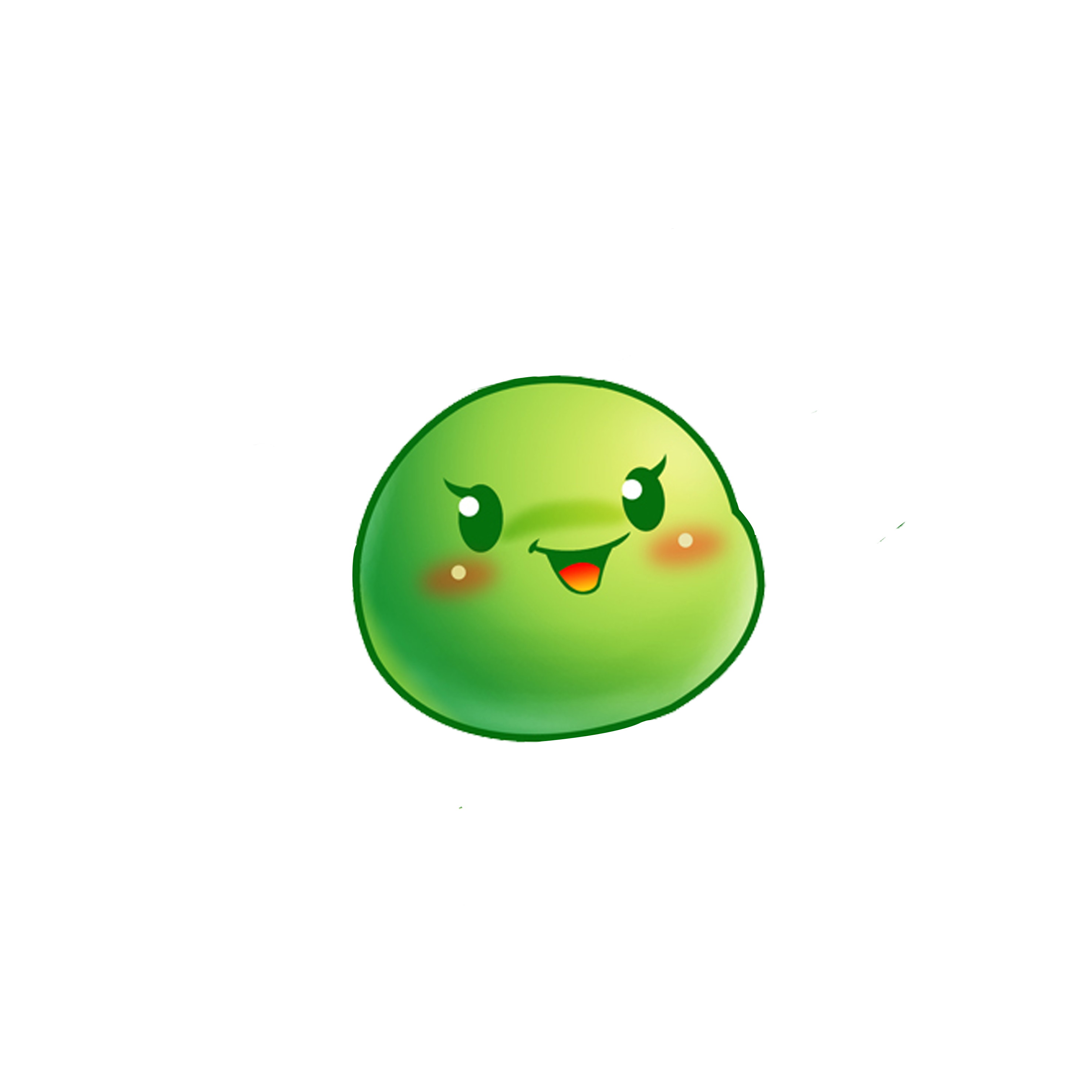 ĐÁP ÁN A
ĐÁP ÁN B
ĐÁP ÁN C
ĐÁP ÁN D
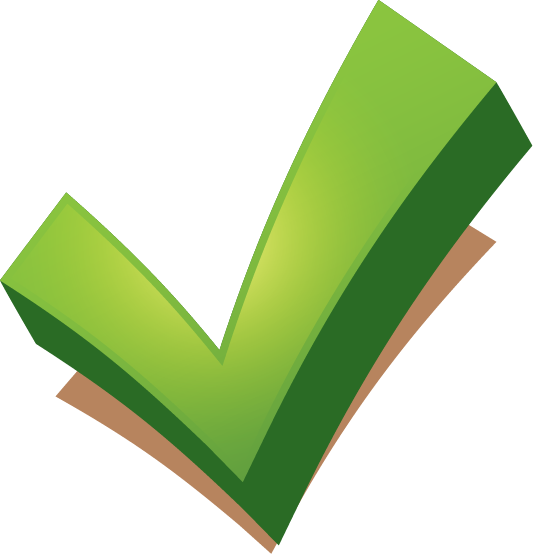 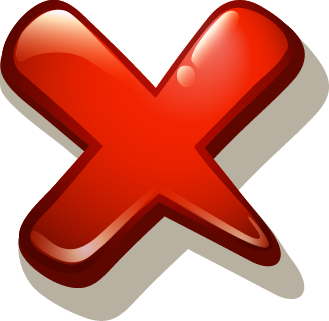 CÂU HỎI
14. Ai là Lưỡng quốc Trạng nguyên thời nhà Trần, nổi tiếng thông minh nhưng tướng mạo xấu xí?
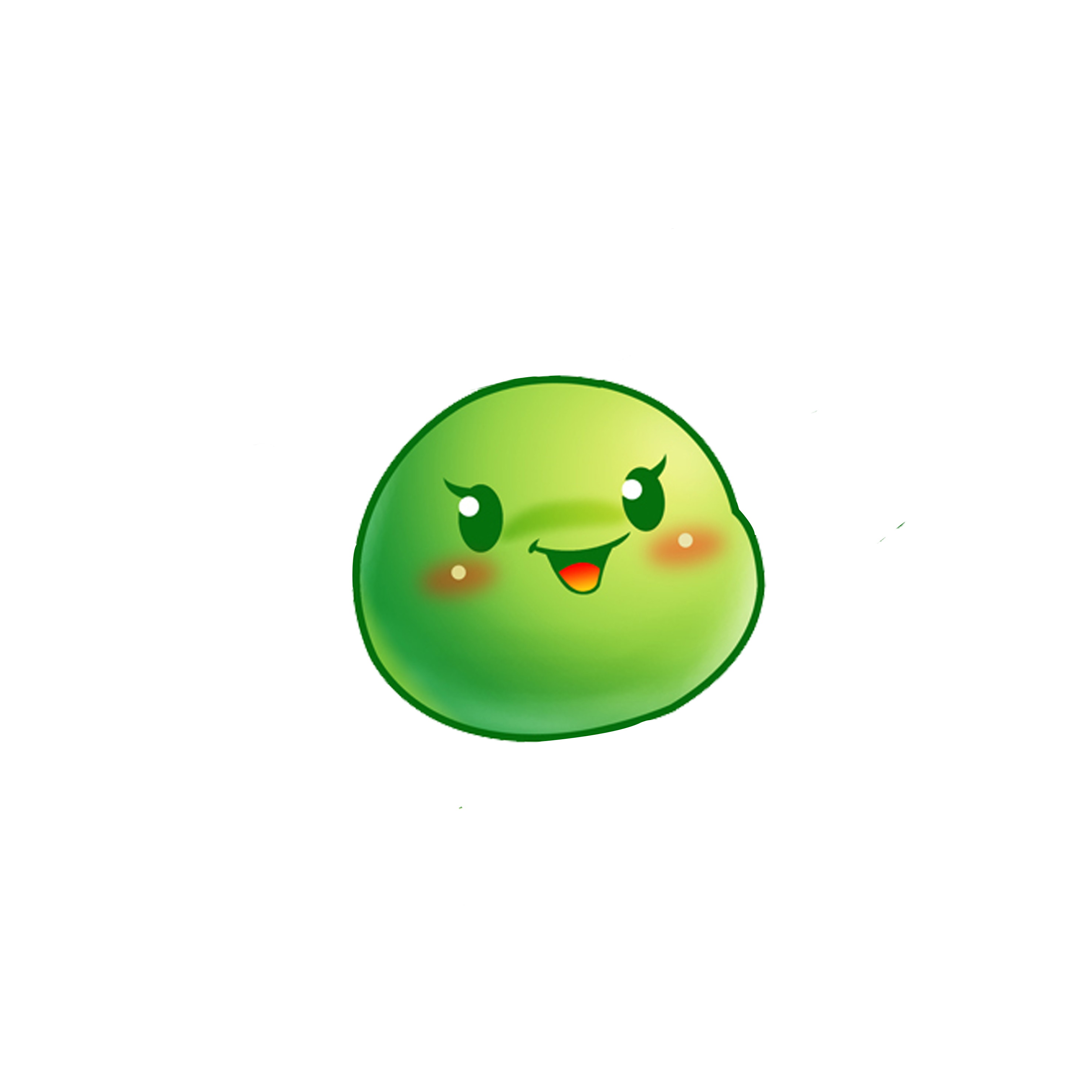 ĐÁP ÁN A
ĐÁP ÁN B
ĐÁP ÁN C
ĐÁP ÁN D
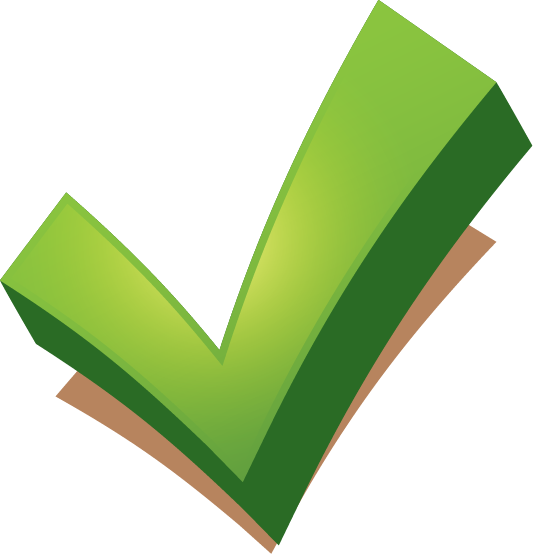 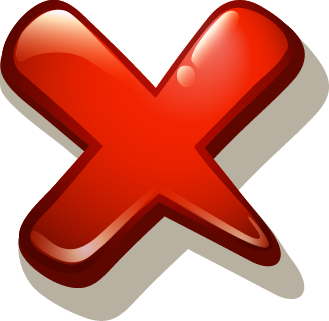 CÂU HỎI
15. Nữ trạng nguyên duy nhất trong lịch sử Việt Nam là ai?
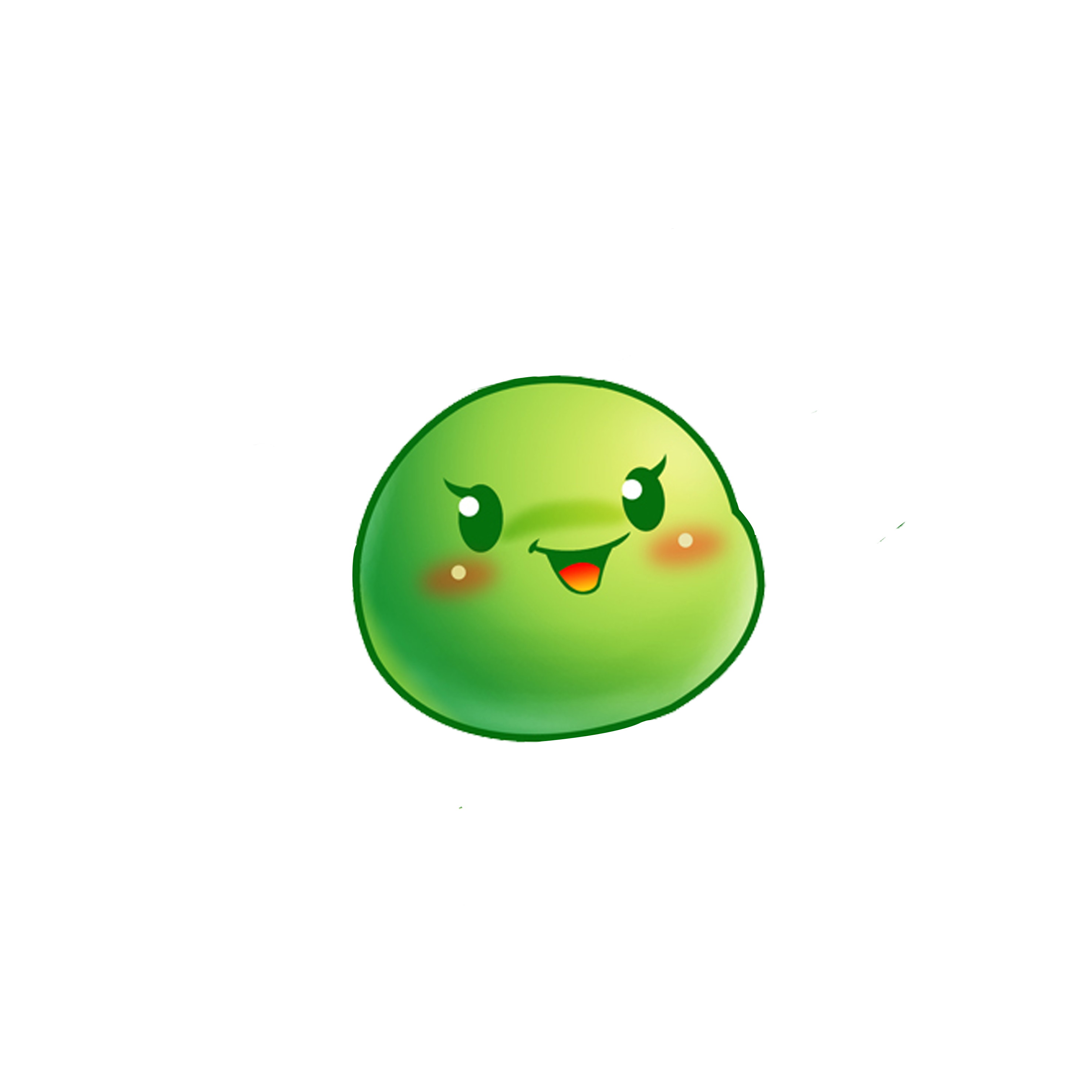 ĐÁP ÁN A
ĐÁP ÁN B
ĐÁP ÁN C
ĐÁP ÁN D
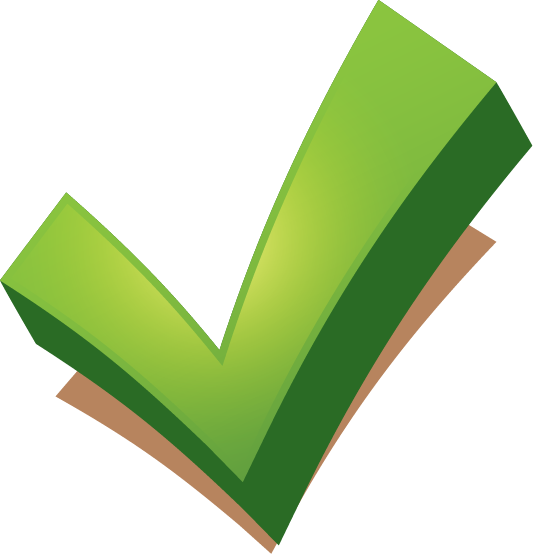 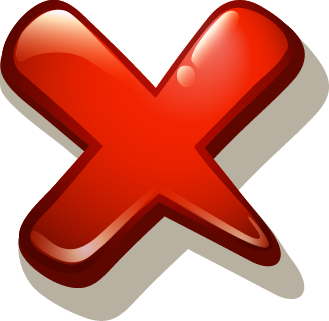